«Преемственность ДОУ и общеобразовательной школы 
                          в музыкальном воспитании.»
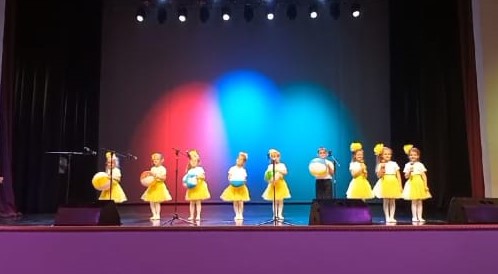 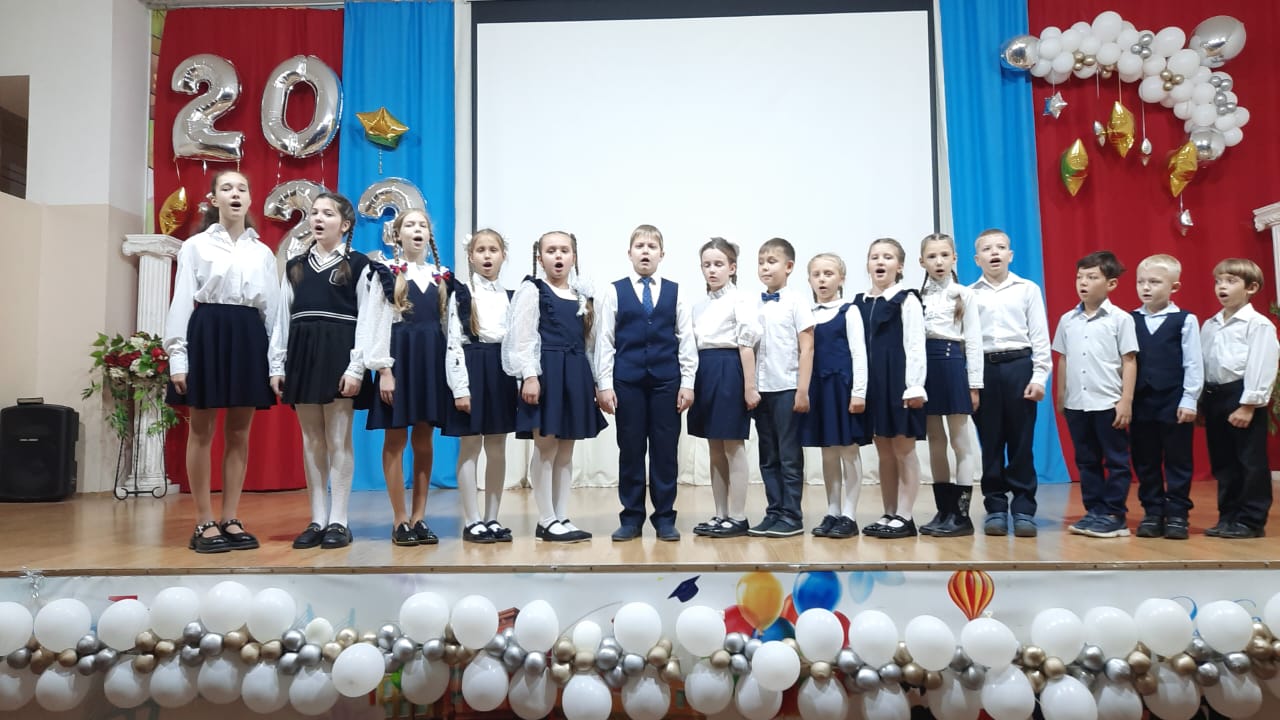 Полищук Анна Витальевна
                        г.Владивосток
                                 2024г.
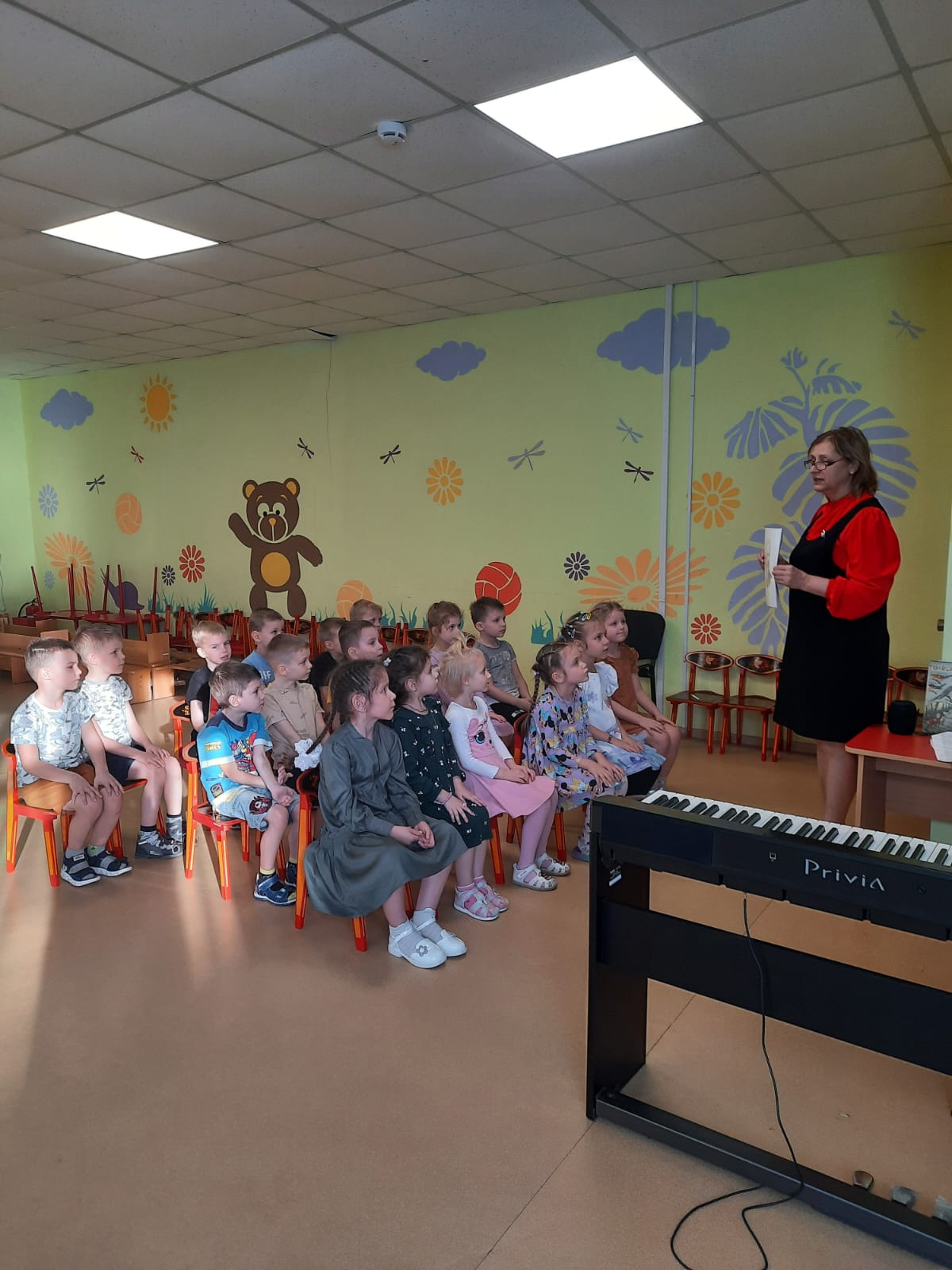 Преемственность и непрерывность воспитания между дошкольным и начальным образованием – тема актуальная и социально значимая в настоящее время.

 
Введение новых Государственных образовательных Стандартов
 дошкольного образования
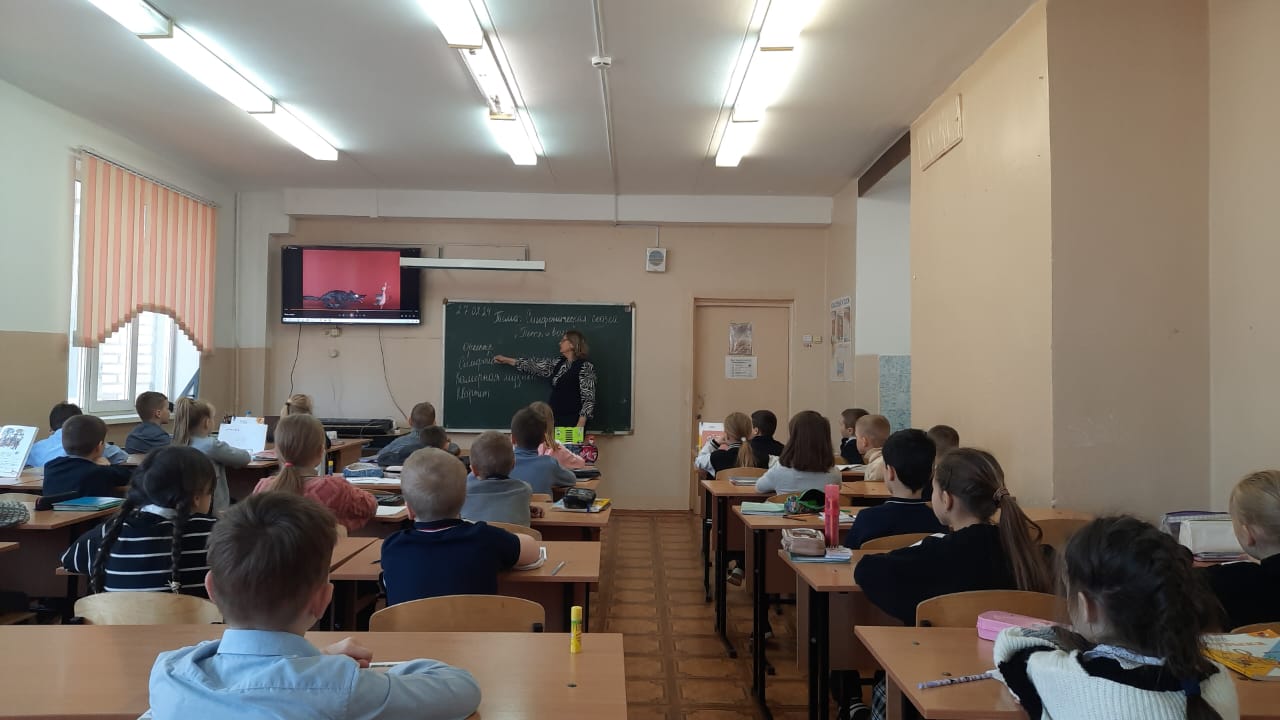 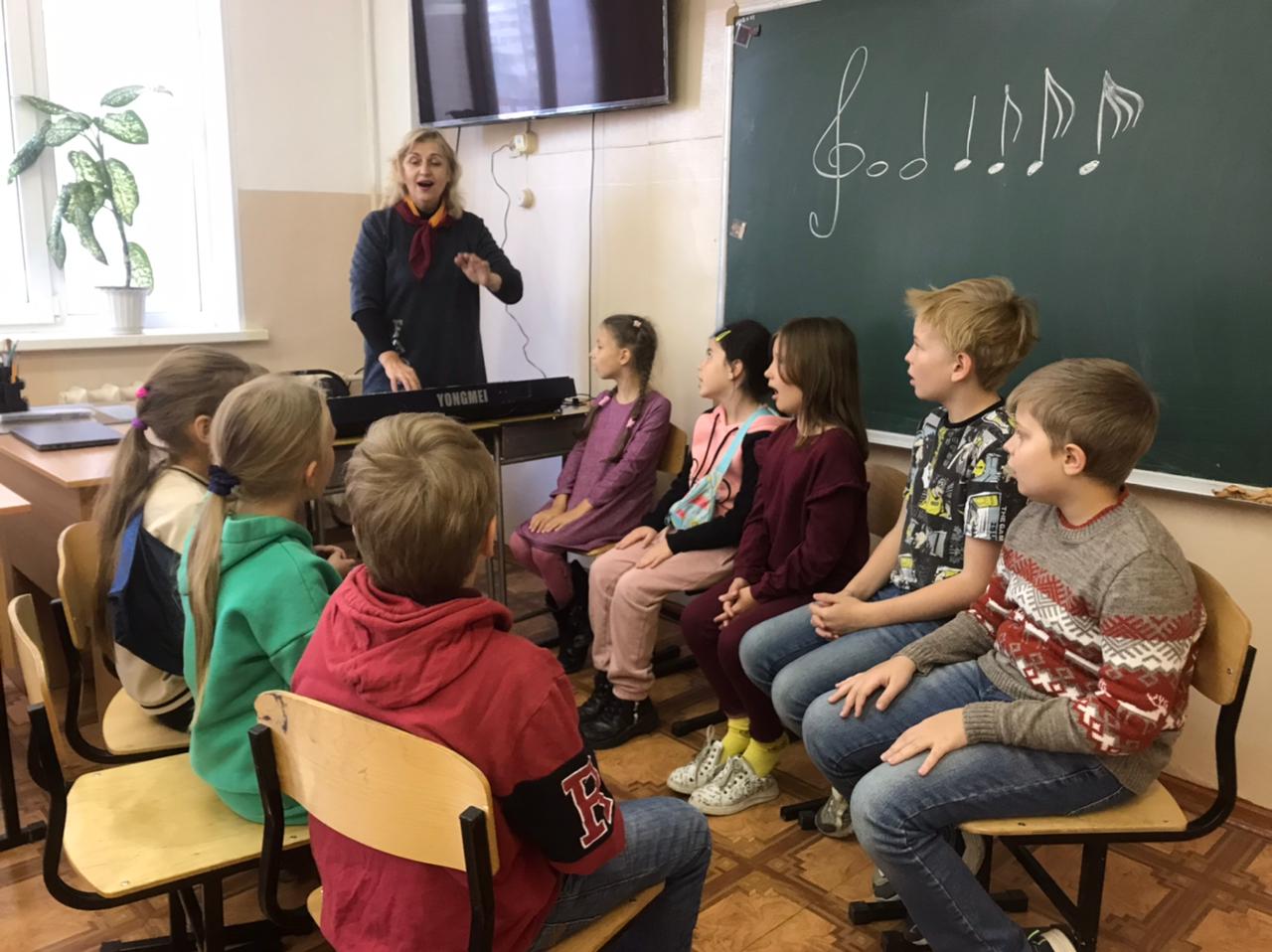 Цель музыкального воспитания и обучения в школе – 
сформировать основы музыкальной культуры школьников 
как части их духовной культуры.




Задачи.
Сформировать у школьников общественно ценное отношение к музыке, способности, умение эмоционально откликаться на музыку, формировать устойчивый интерес к музыкальному искусству.
Воспитывать у детей потребность в музыке
Развивать у учащихся музыкальные способности, расширять исполнительскую деятельность школьников,
развивать навыки коллективного музицирования
 (пение, игра на музыкальных инструментах, 
пластическое интонирование, простейшие импровизации и др.
Цель музыкального воспитания в дошкольном учреждении – это развитие музыкально – творческих способностей детей, формирование музыкальной культуры.





Задачи:
Обогатить духовный мир ребёнка музыкальными впечатлениями, 
вызвать интерес к музыке, передать традиции своего народа,
формировать основы музыкальной культуры.
Развивать музыкальные и творческие способности
в процессе различных видов деятельности 
( восприятие, исполнительство, творчество).
Способствовать общему развитию детей средствами музыки.
Заложить основы для будущего профессионального обучения музыкально – одарённым детям.
Педагог ДОУ и начальной школы, находит творческий подход, осмысления понятия «преемственности» и его осуществления в современных условиях
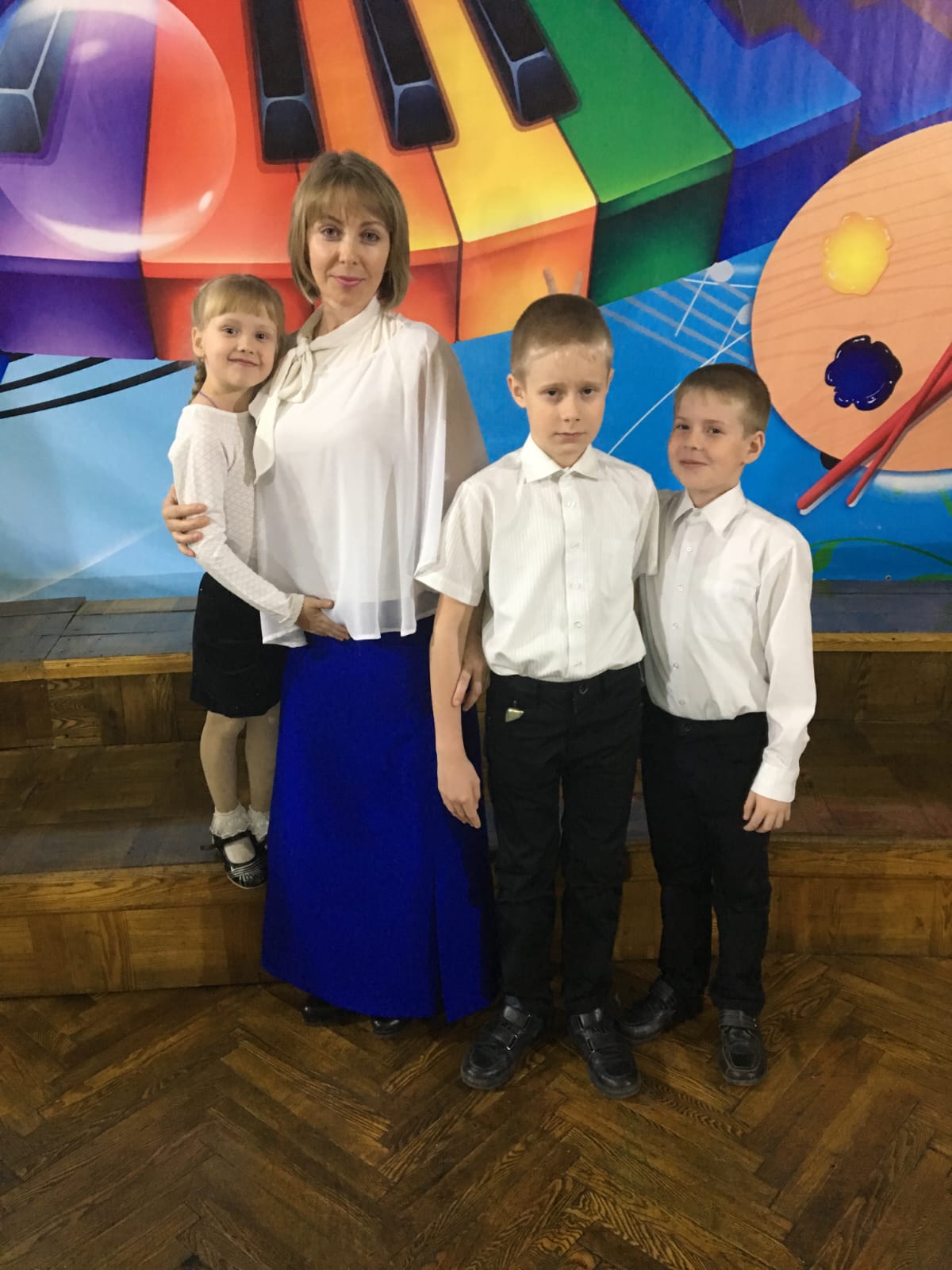 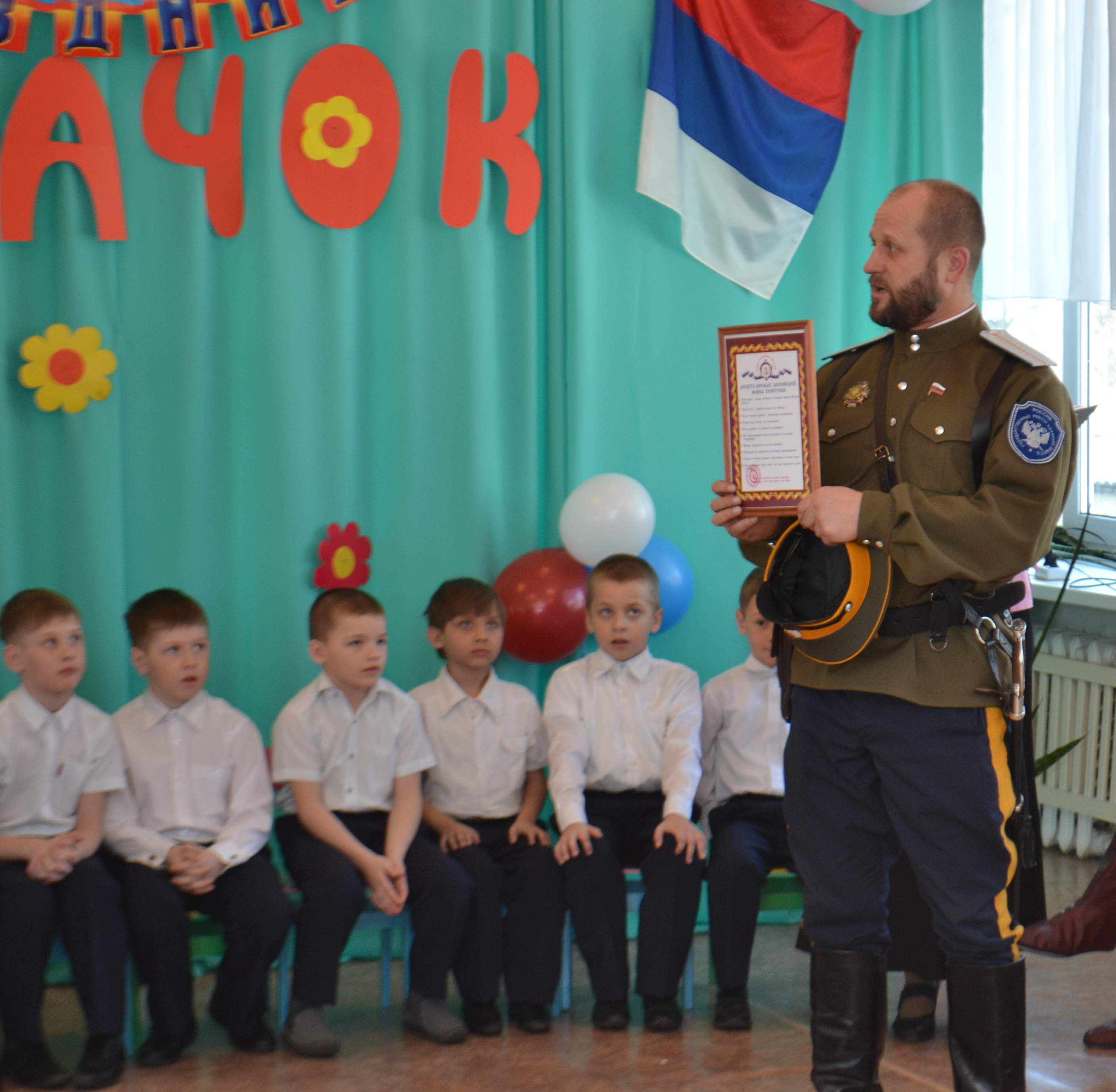 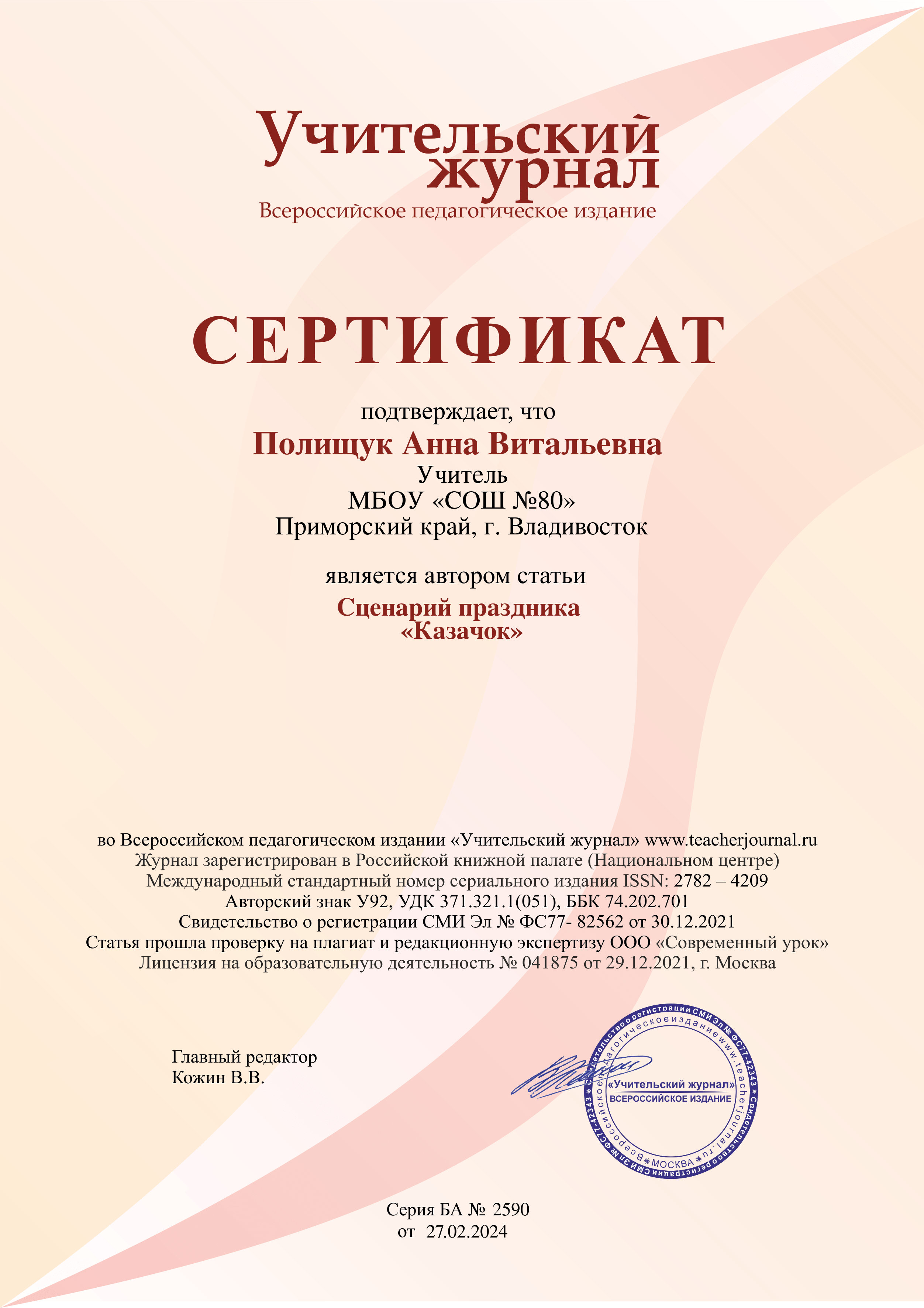 Педагог успешно реализует педагогические условия эффективной преемственности между ДОУ и начальной школой
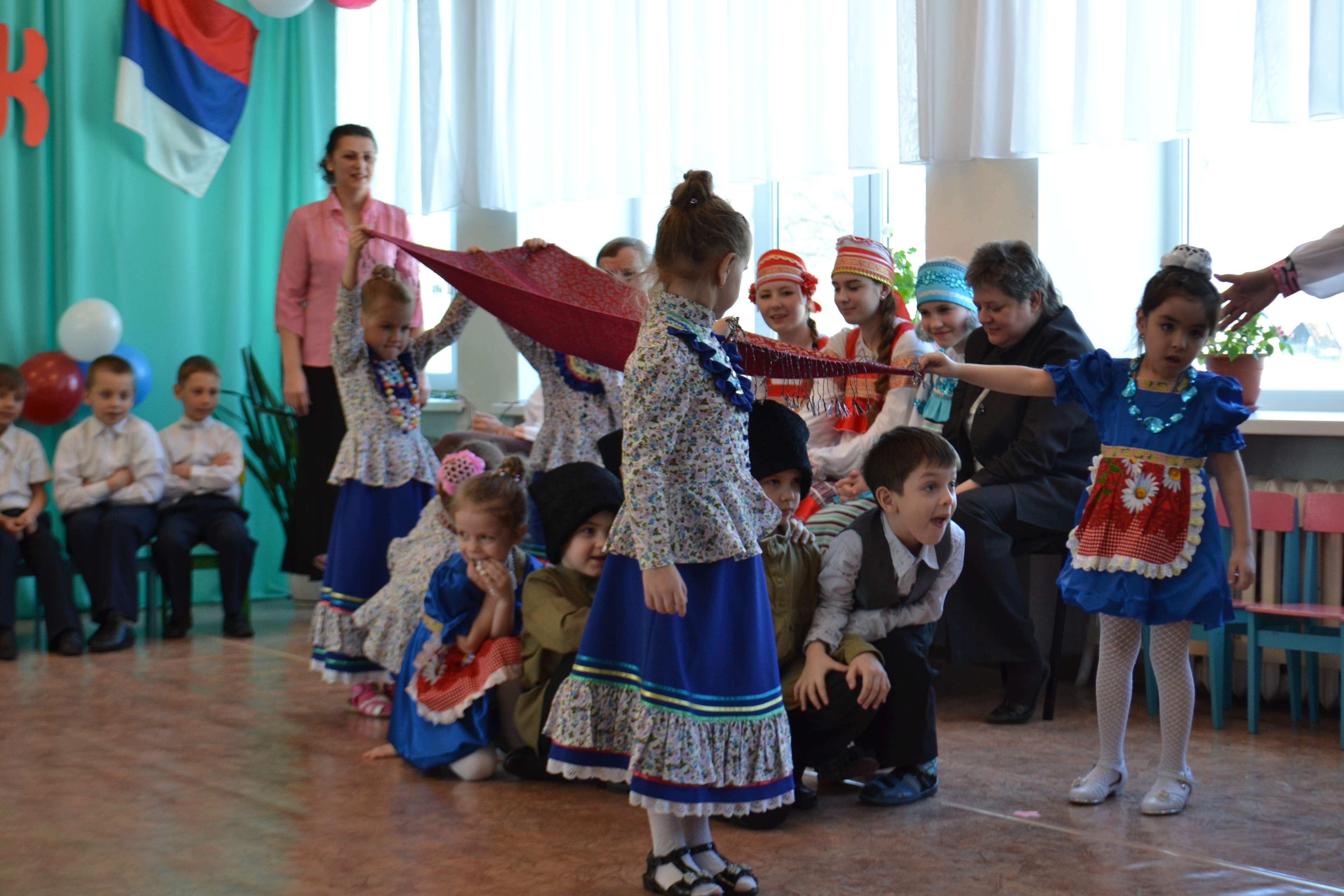 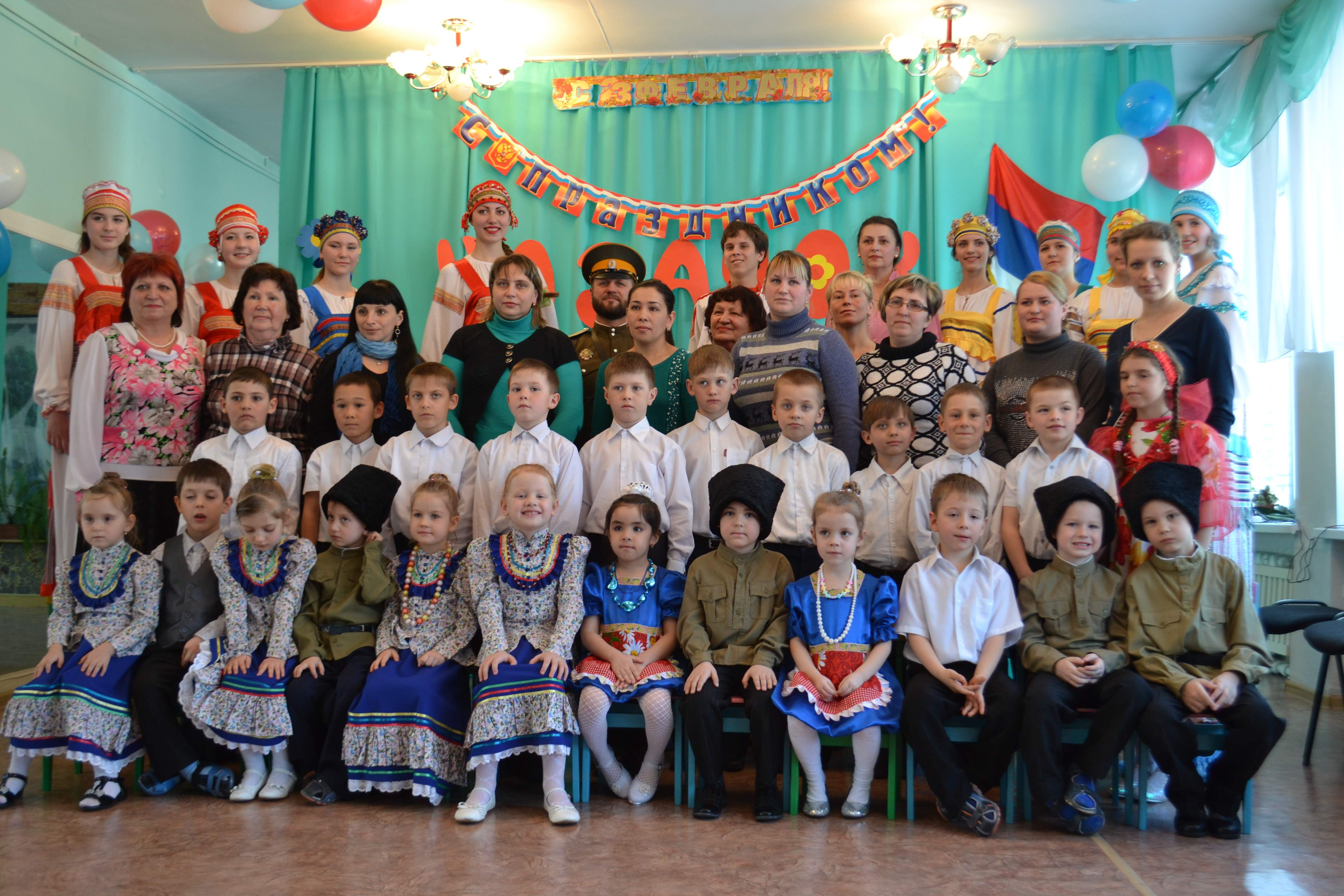 Выполнение этих задач будет наиболее успешным в том случае, если эта работа проходит в условиях систематического, целенаправленного воздействия педагога на детей в процессе их обучения.
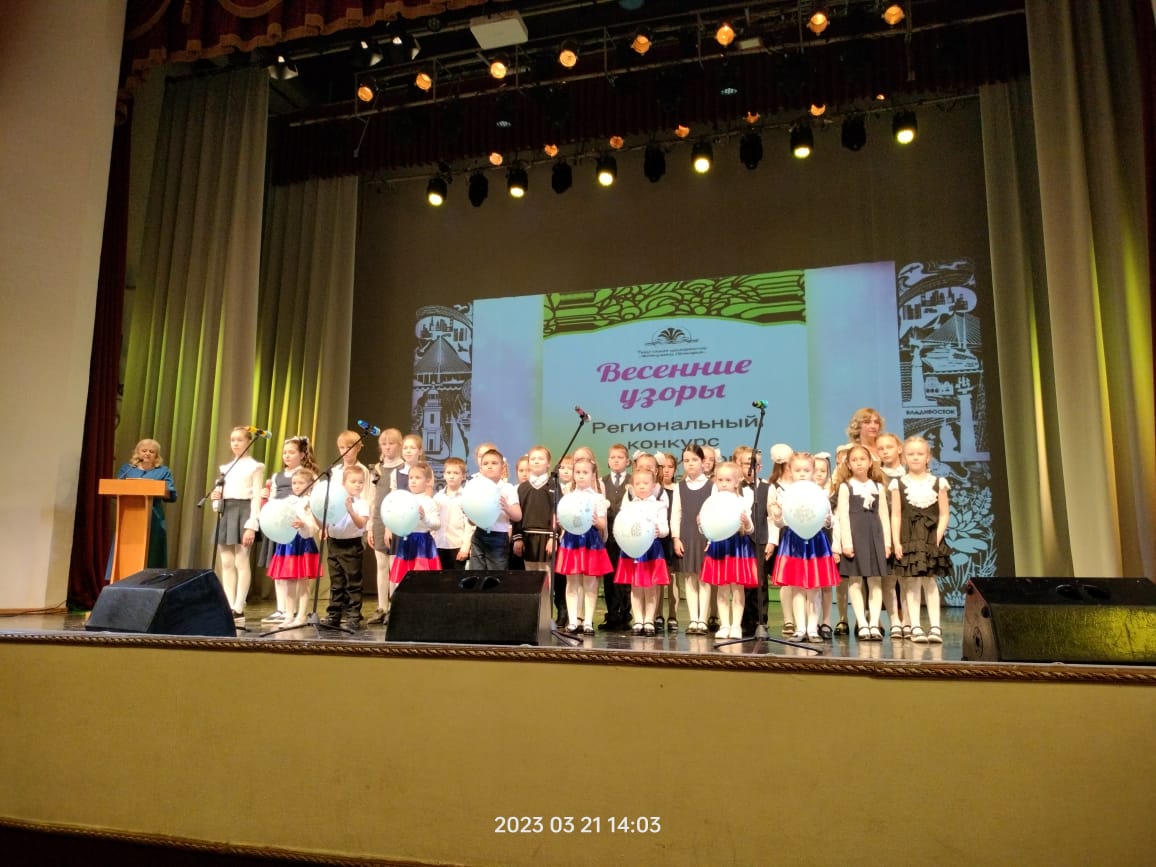 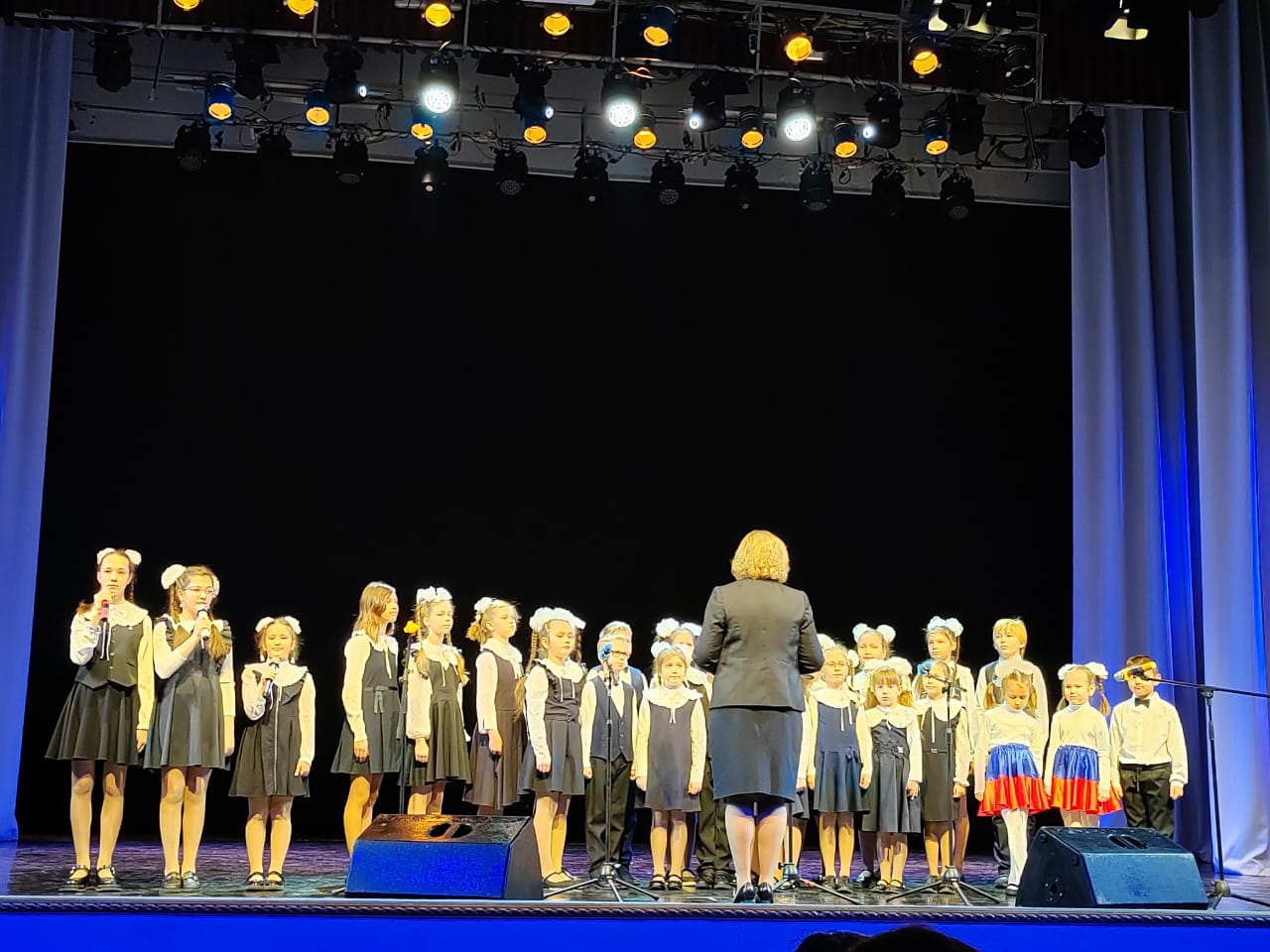 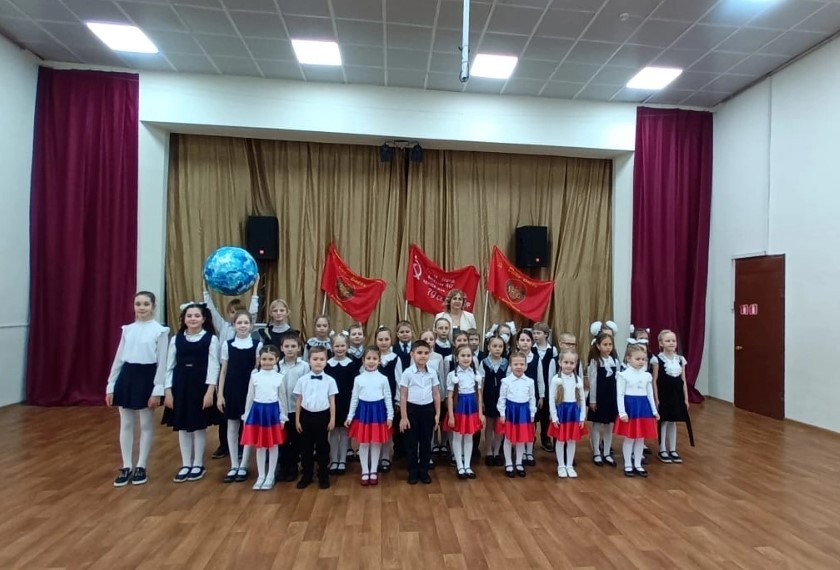 Овладение детьми основными певческими навыками (дикция, дыхание, звукообразование, строй, ансамбль), в силу их возрастных возможностей, способствует эмоциональному, выразительному и правильному пению.
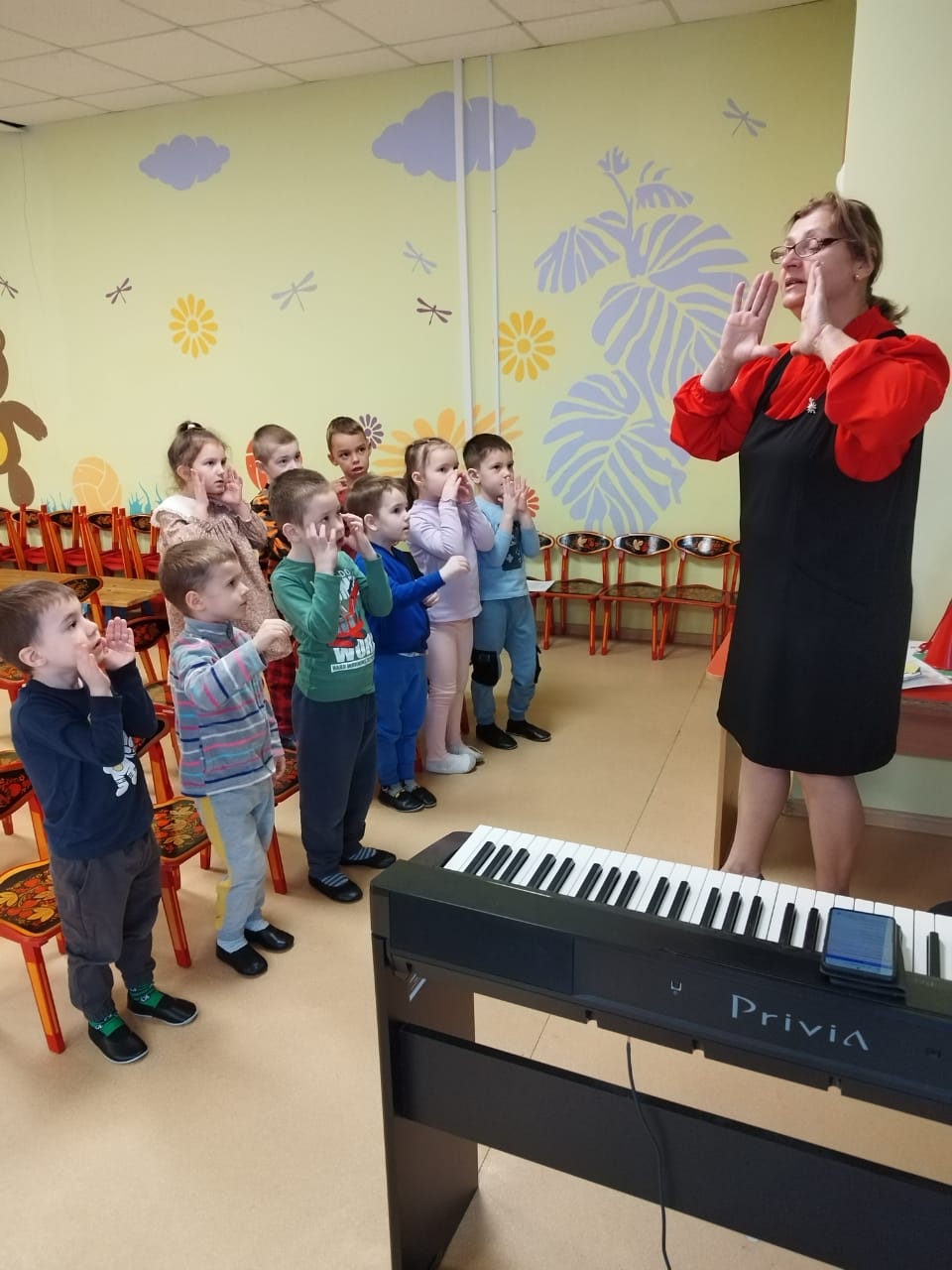 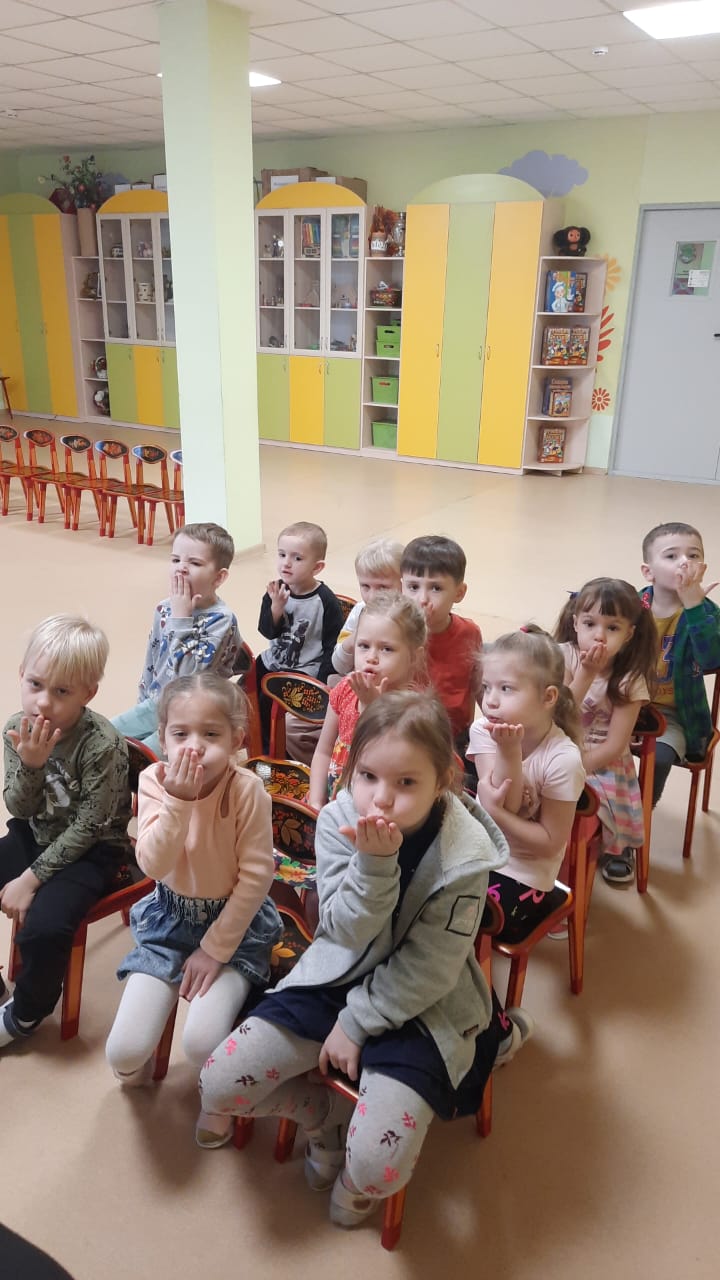 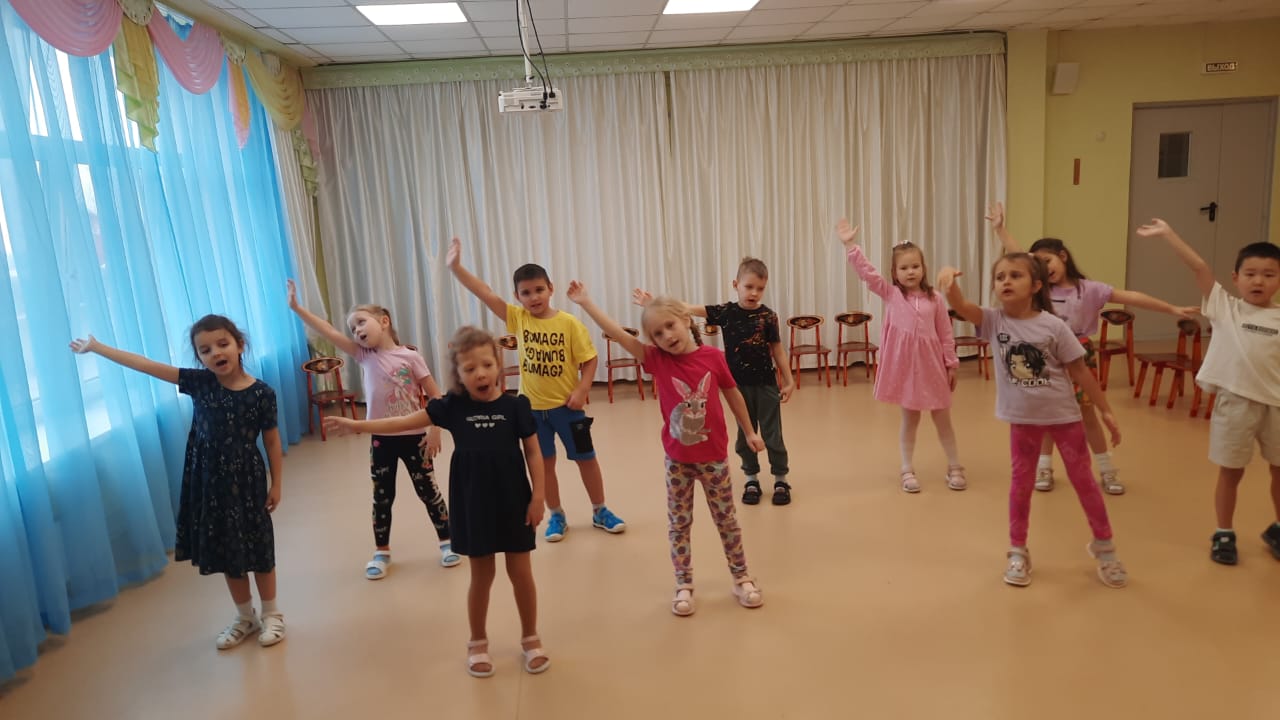 Движения, сопровождающие пение, способствуют осознанию звуковысотности и длительности звуков, развивают мелодический слух детей.
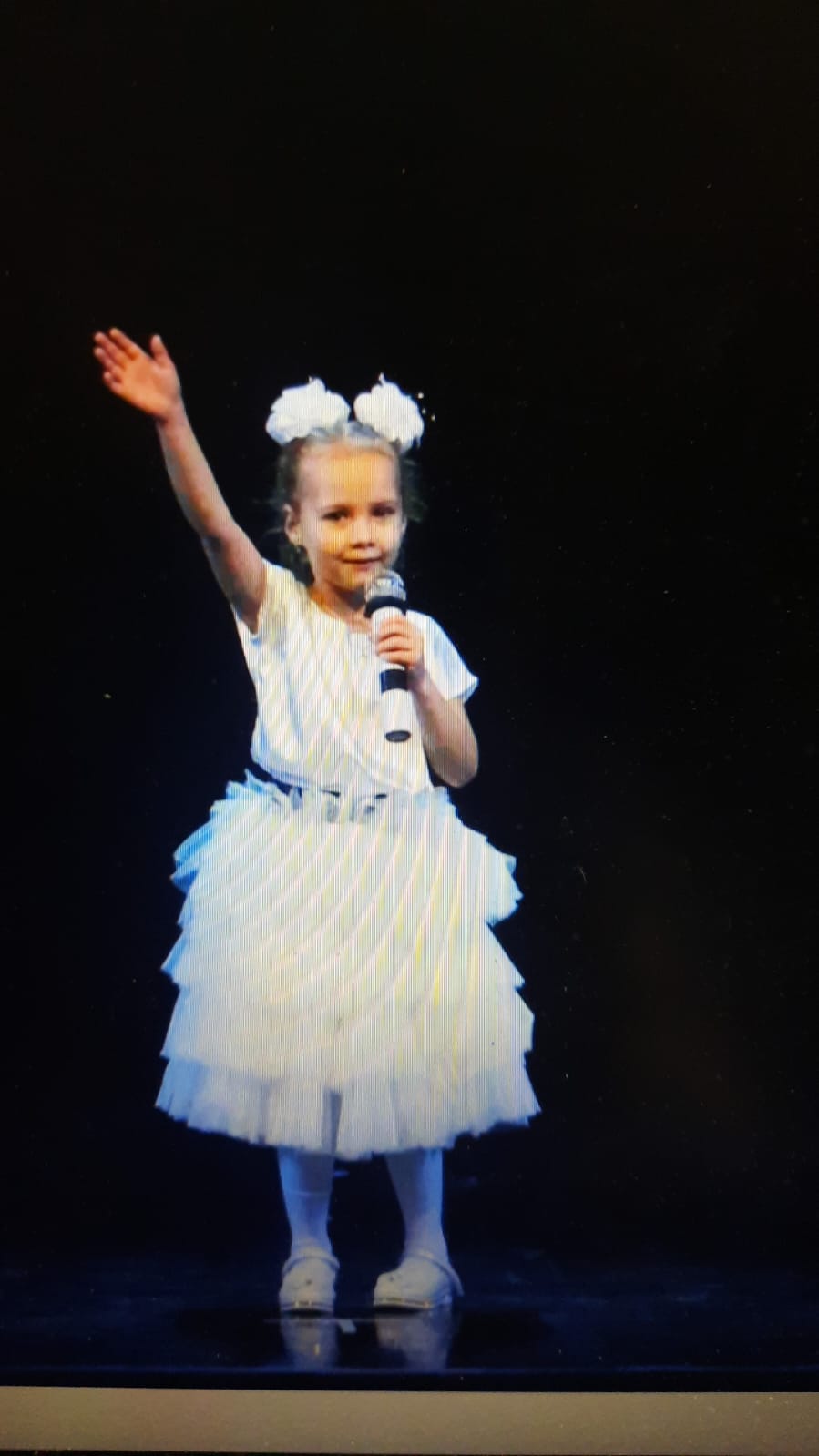 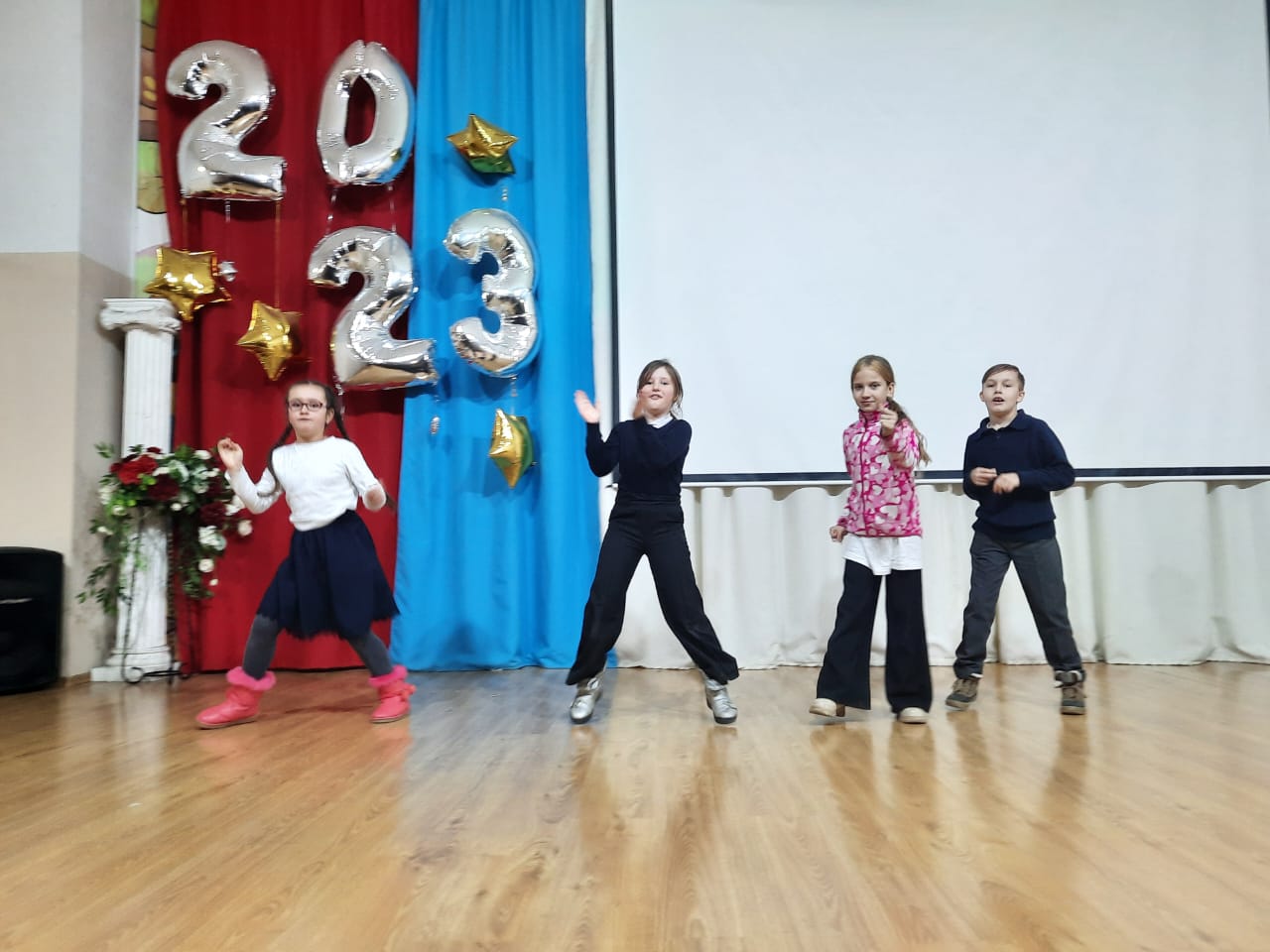 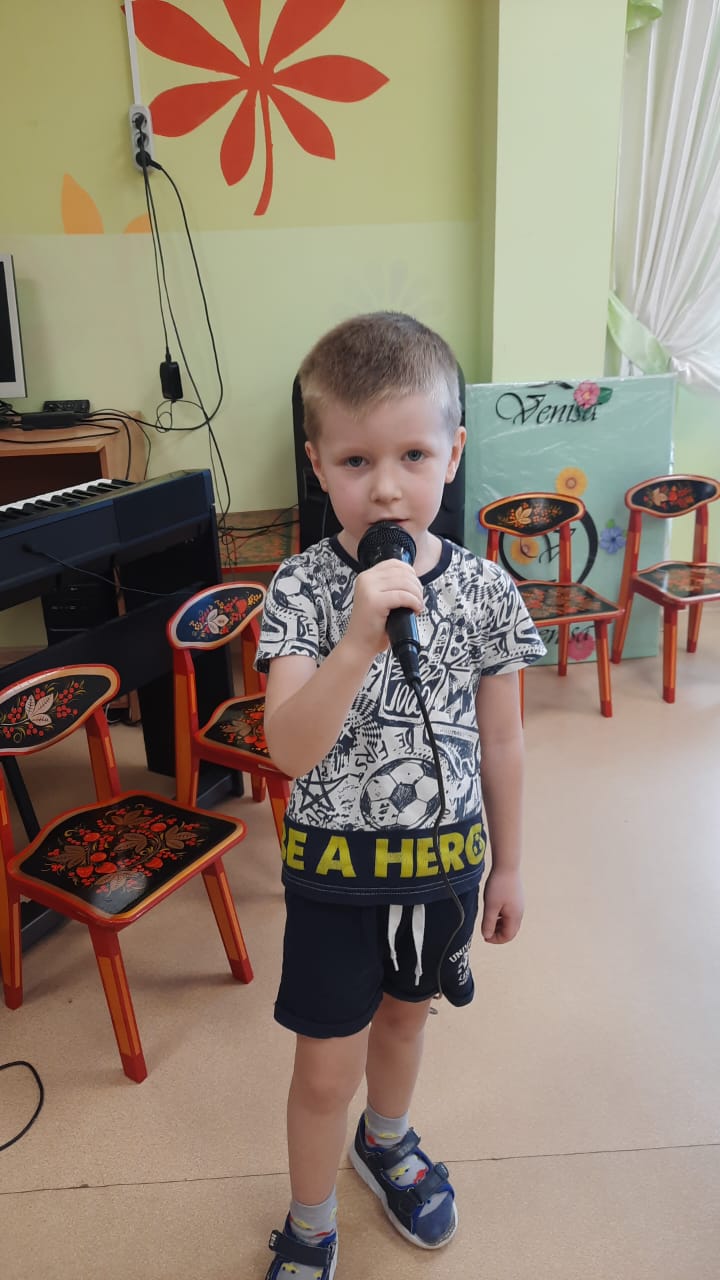 Таким образом, преемственность музыкального воспитания в подготовительной группе детского сада и 1 классе школы является основным условием наиболее интенсивного музыкально-эстетического развития детей 6-10 лет.
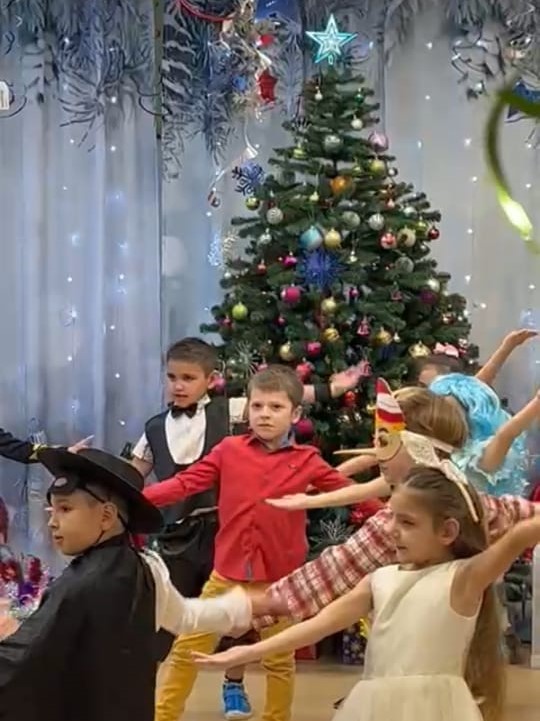 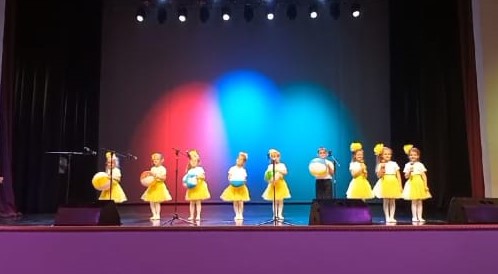 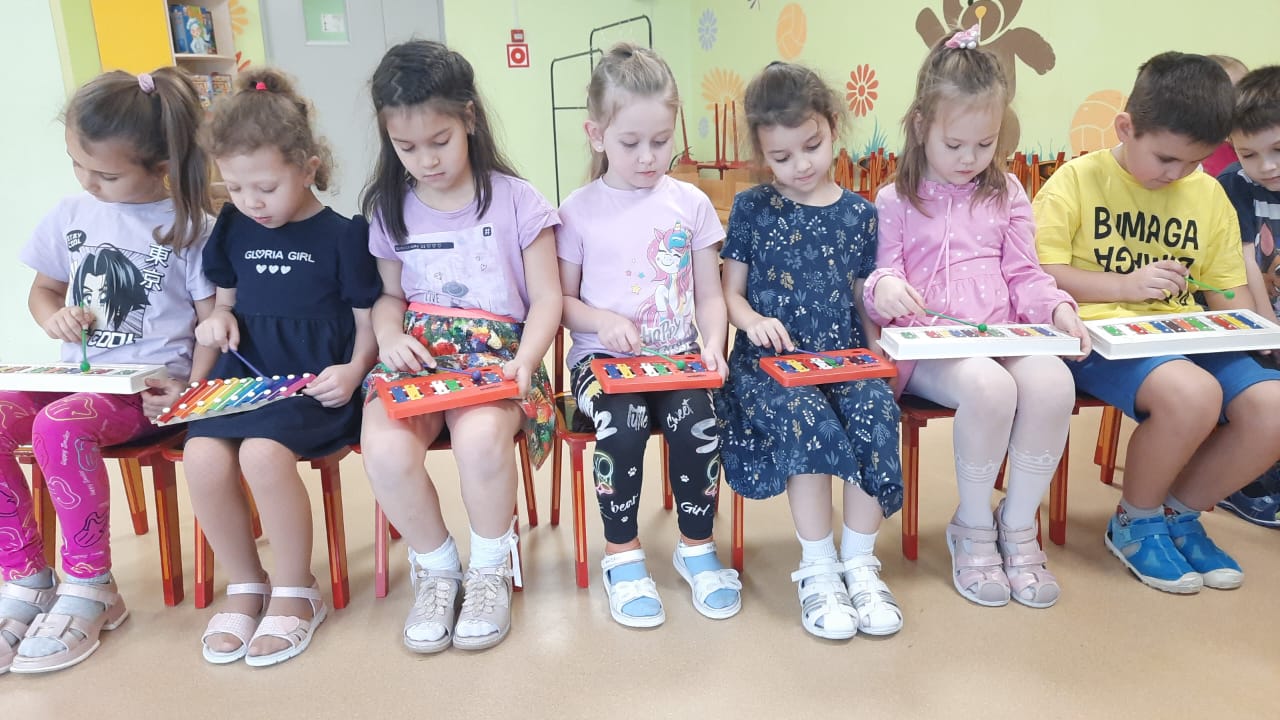 Последовательное и систематическое музыкальное воспитание детей старшего дошкольного  и младшего школьного возраста на основе преемственности способствует не только музыкальному, но и моральному и интеллектуальному их  развитию.
Рассмотрим три формы 
осуществления преемственности ДОУ и школы: 
работа с педагогами
работа с родителями
работа с детьми
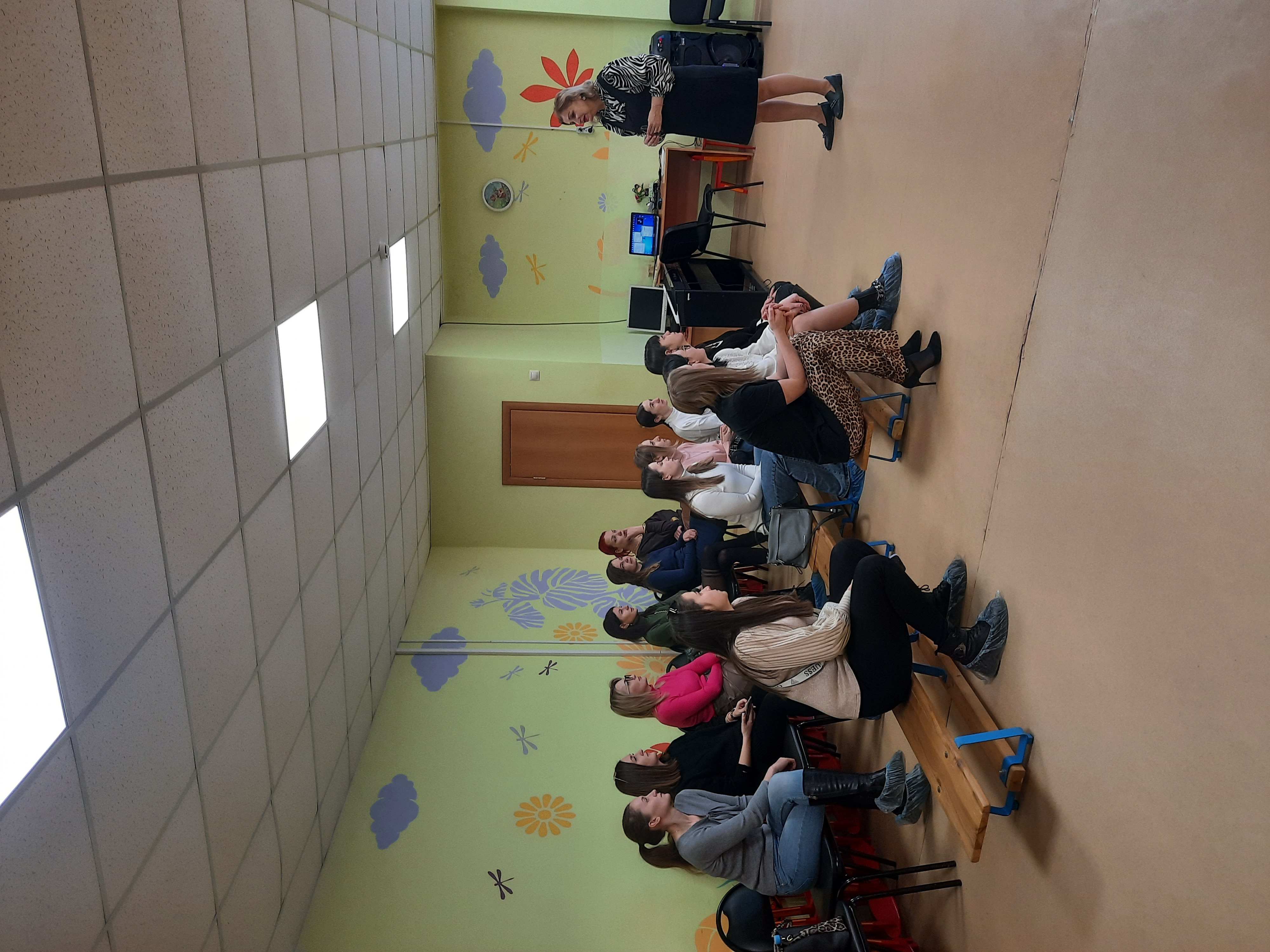 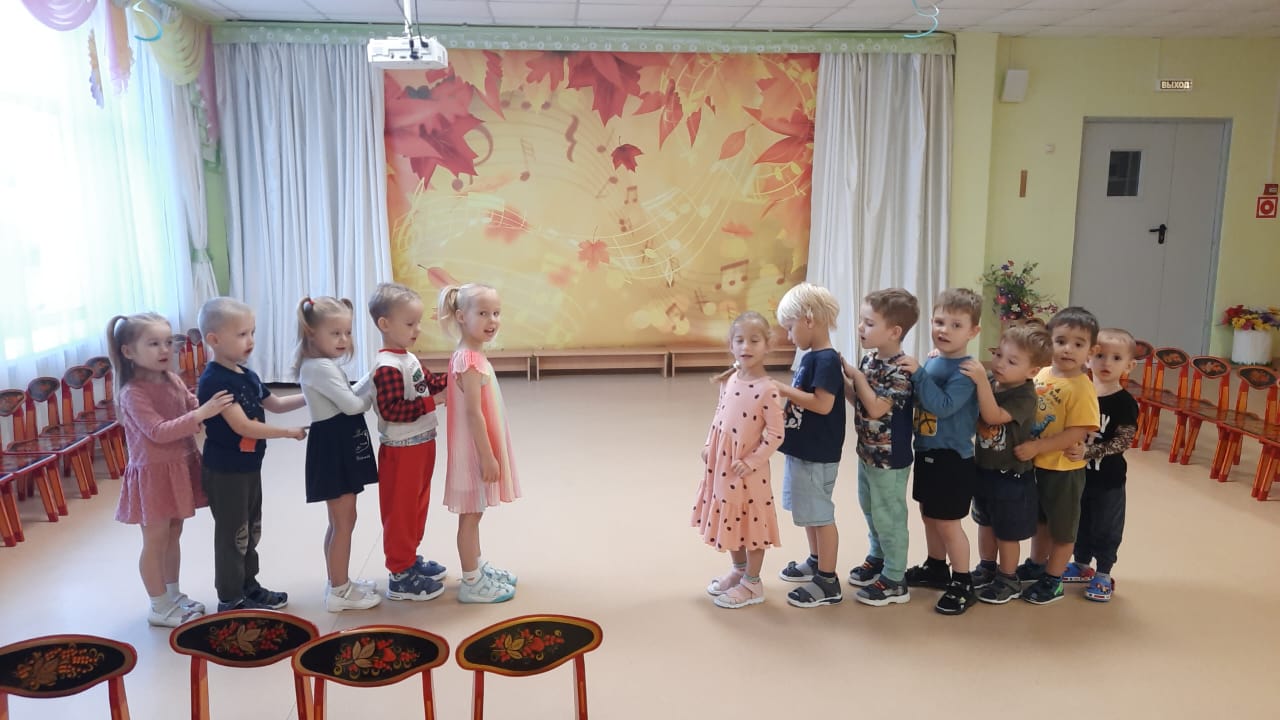 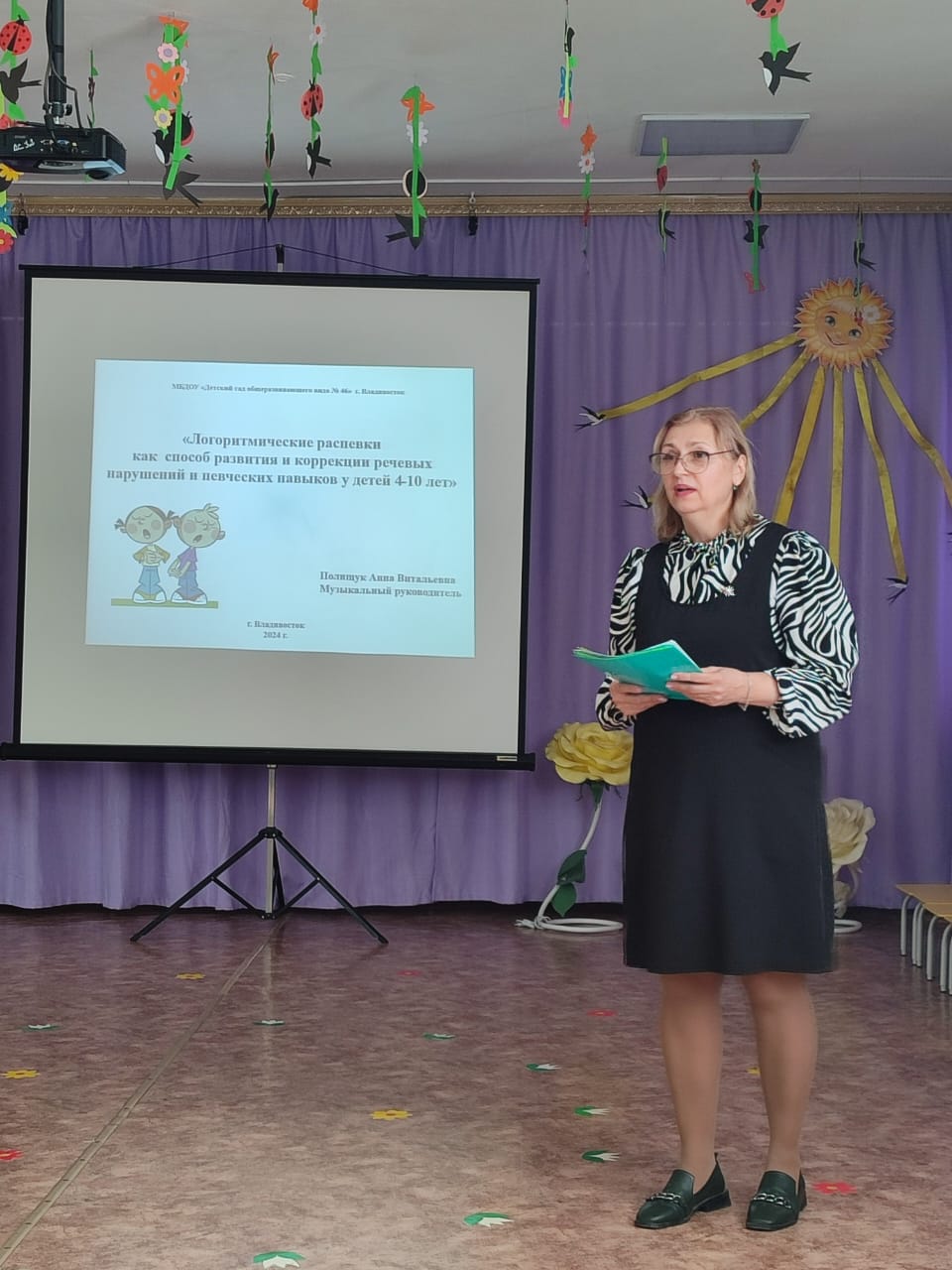 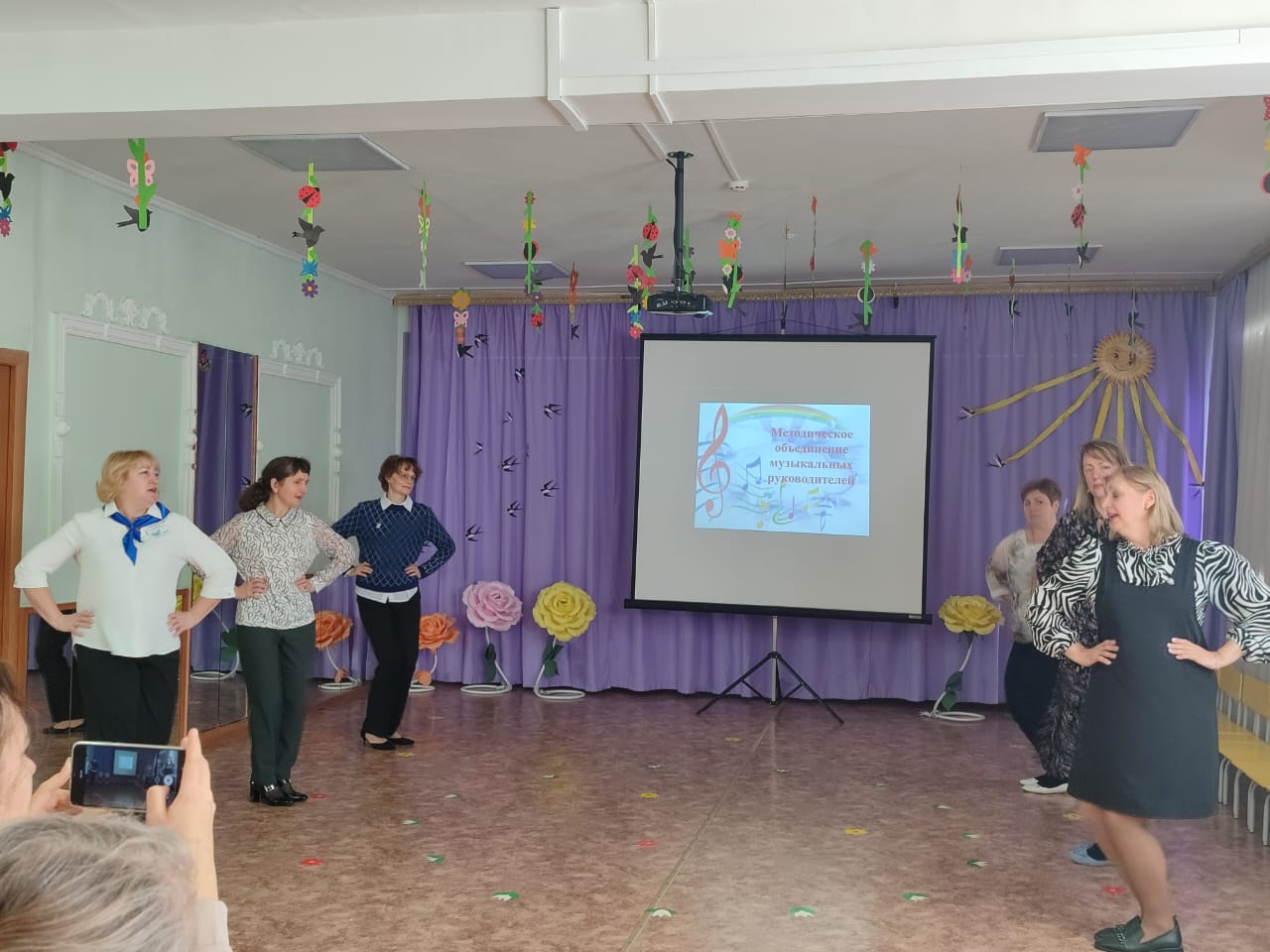 Взаимодействие педагогов:
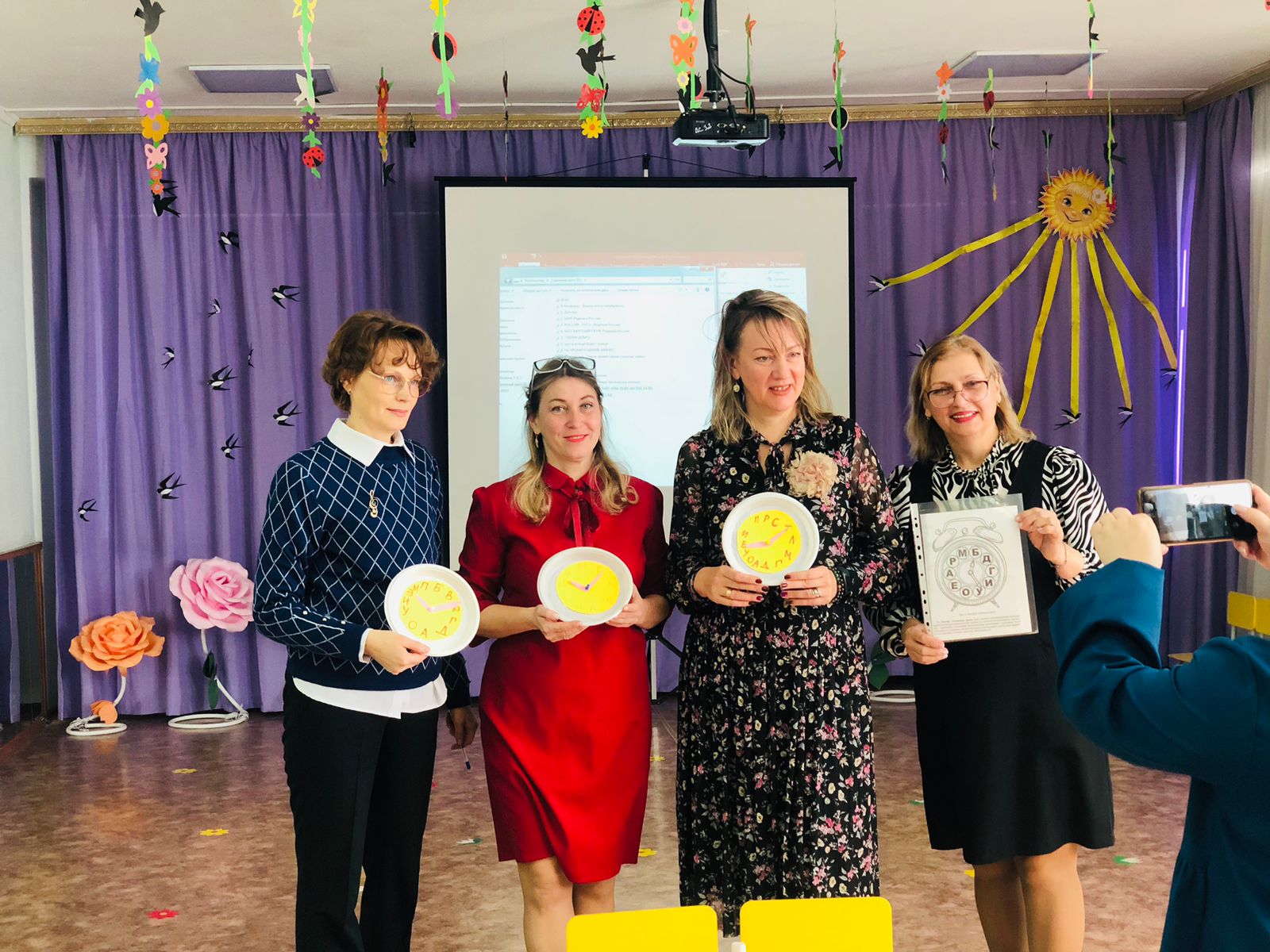 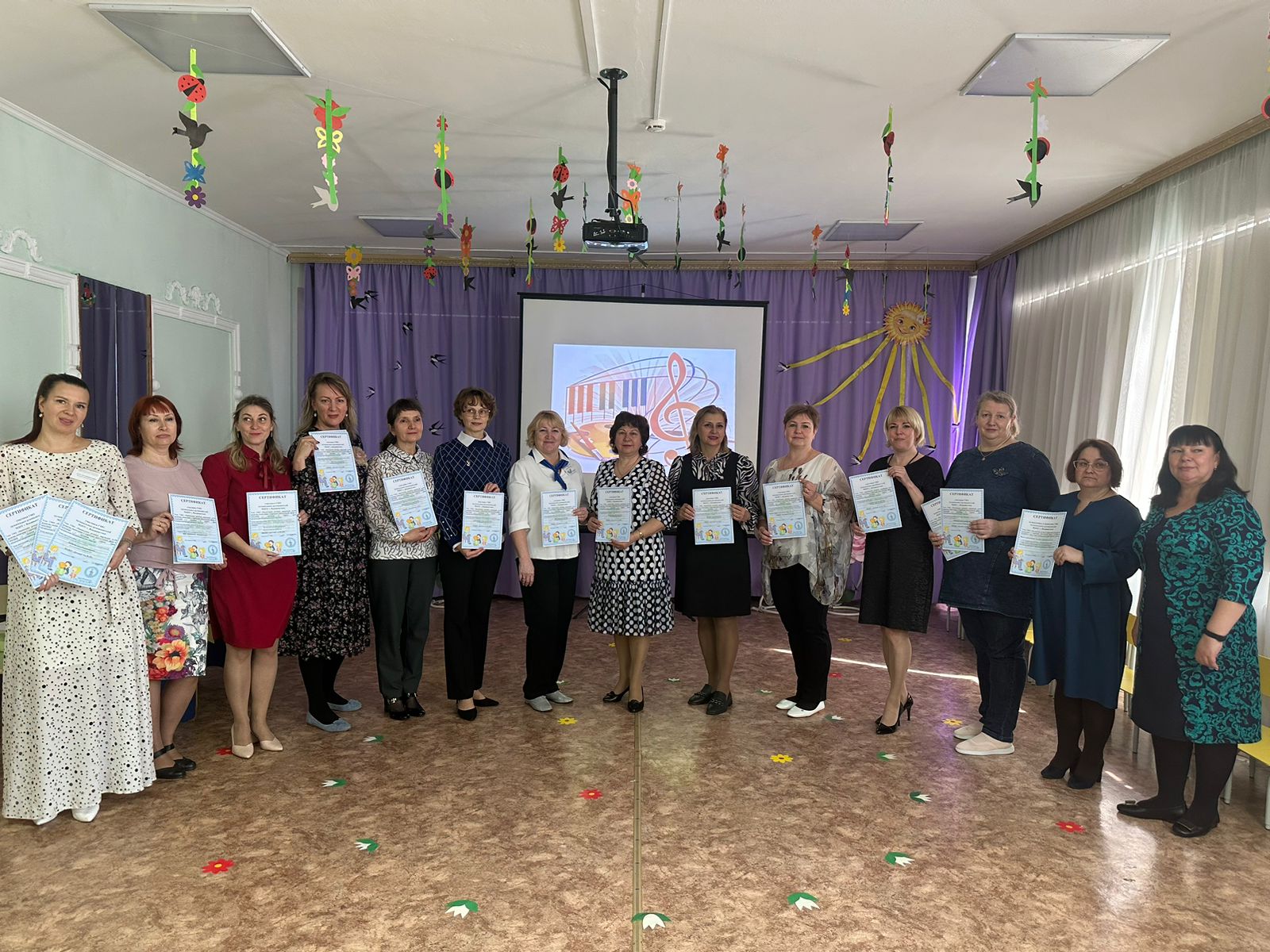 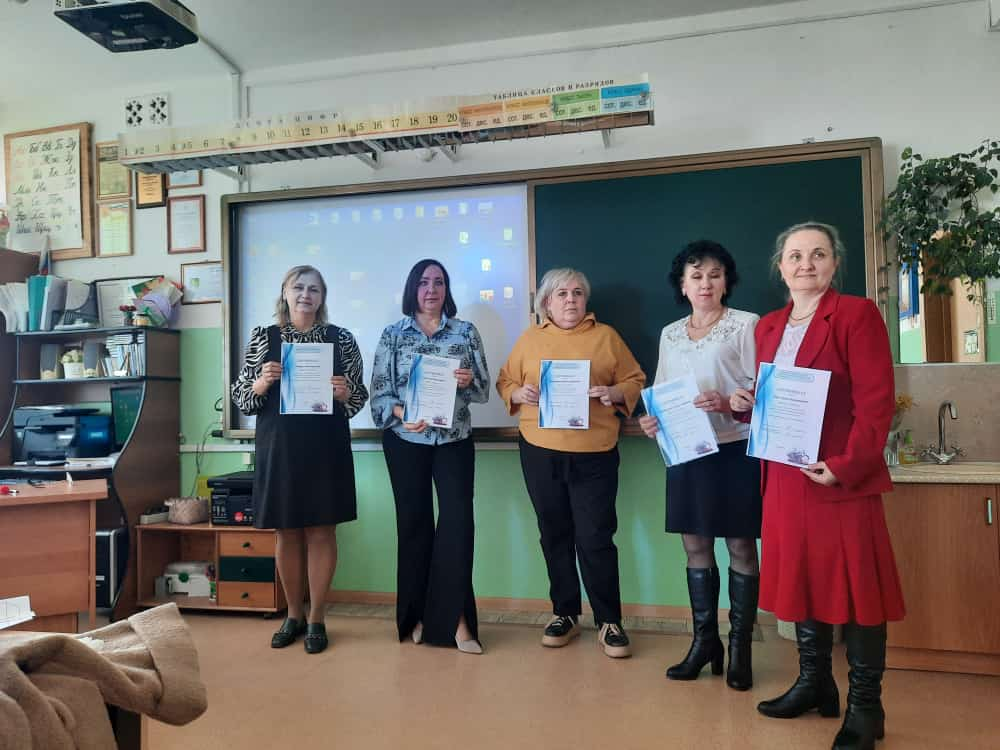 Работа с родителями:
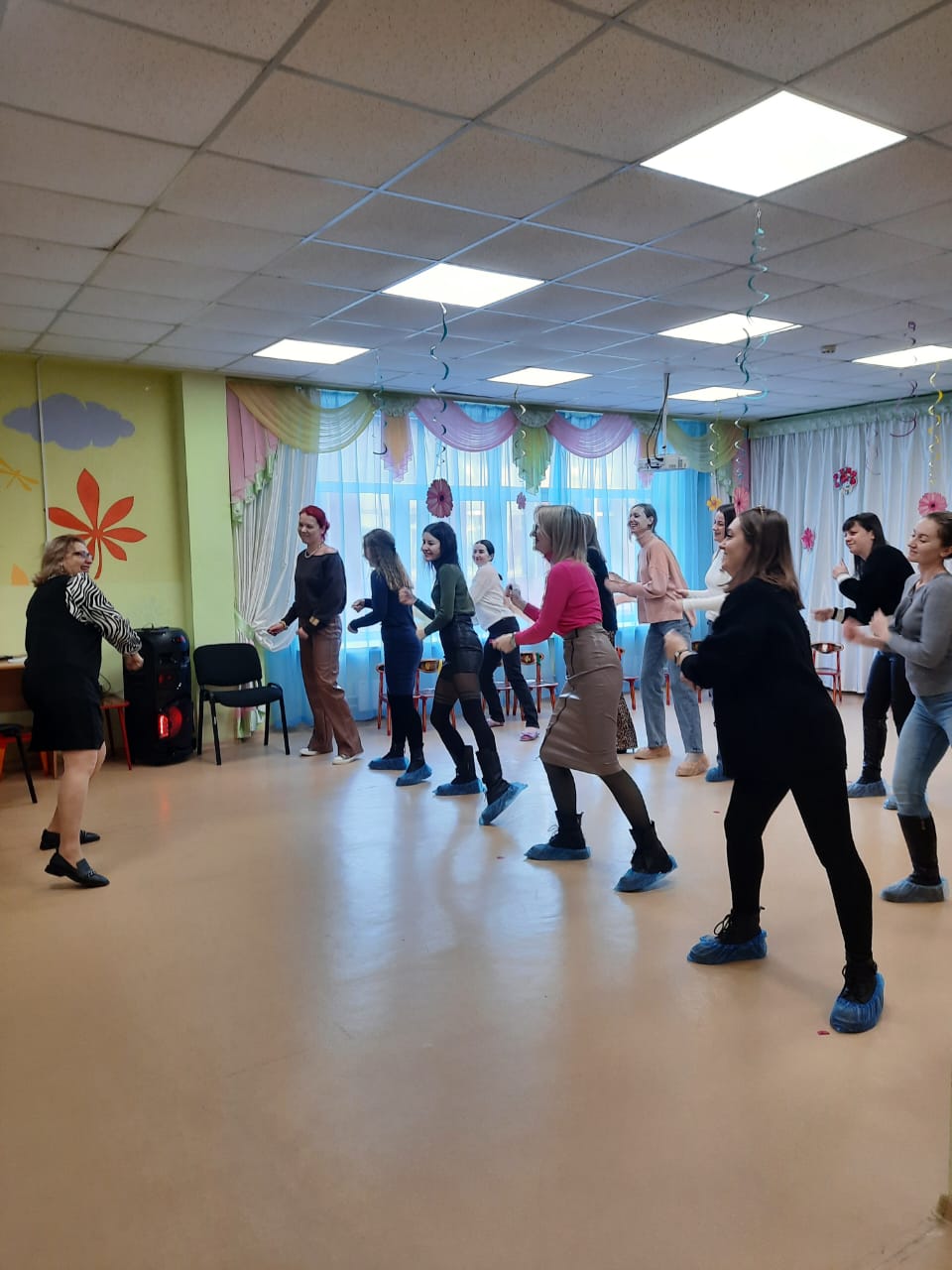 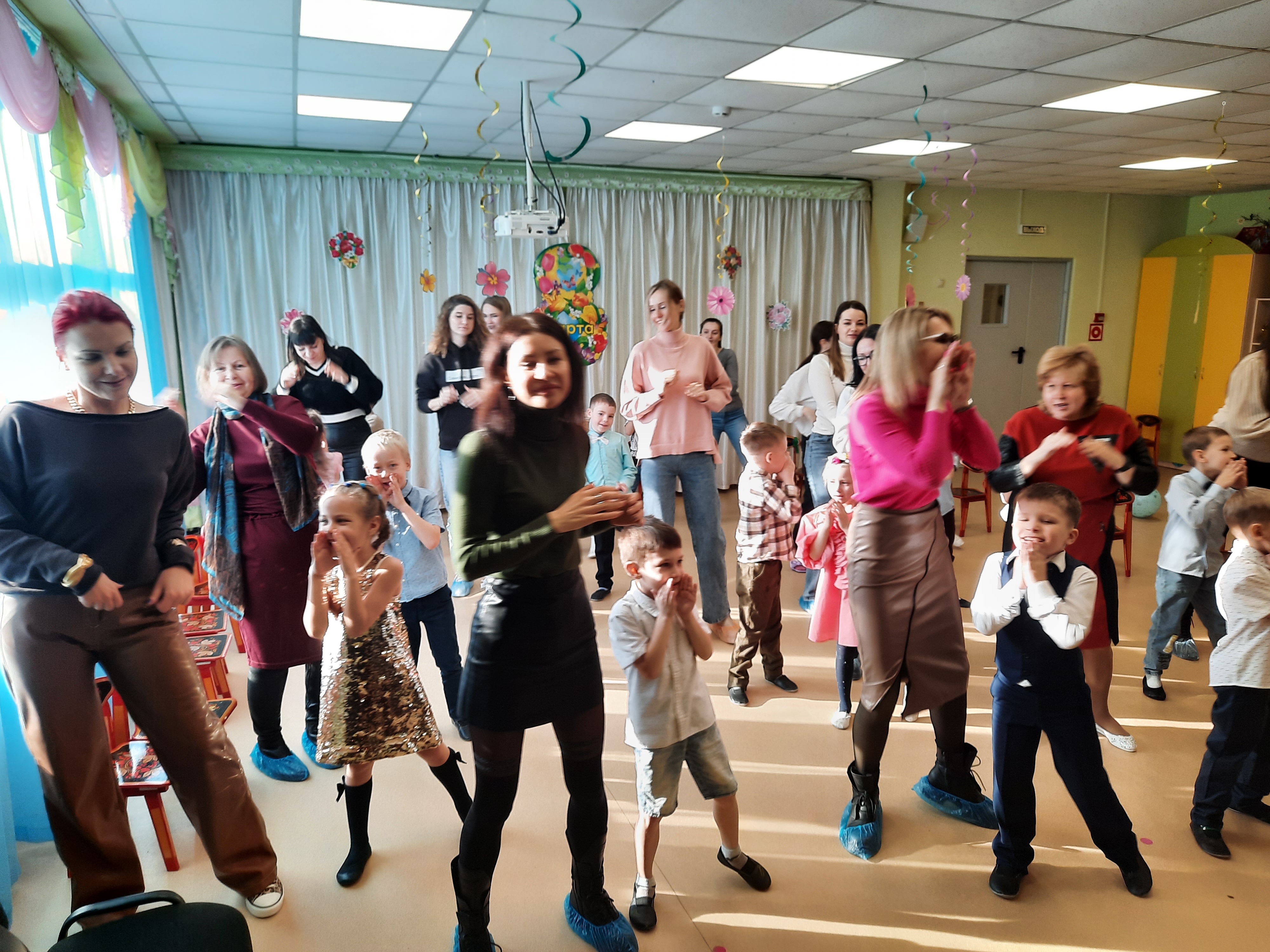 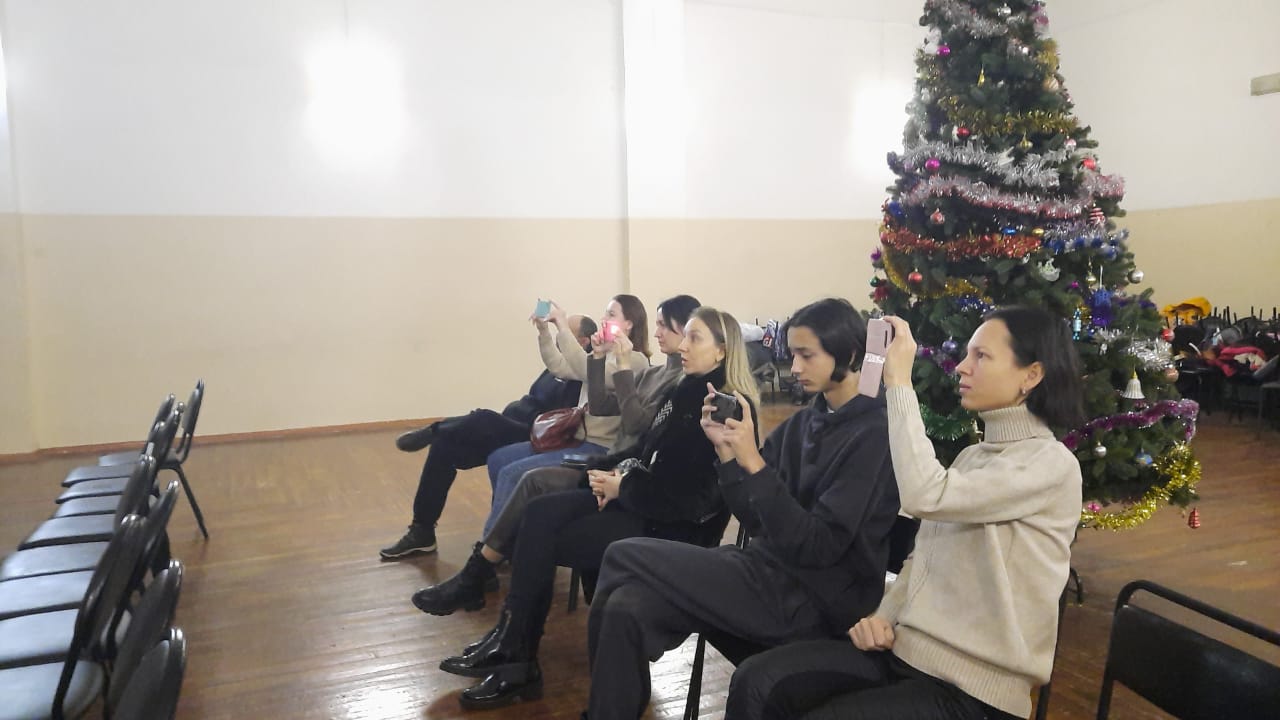 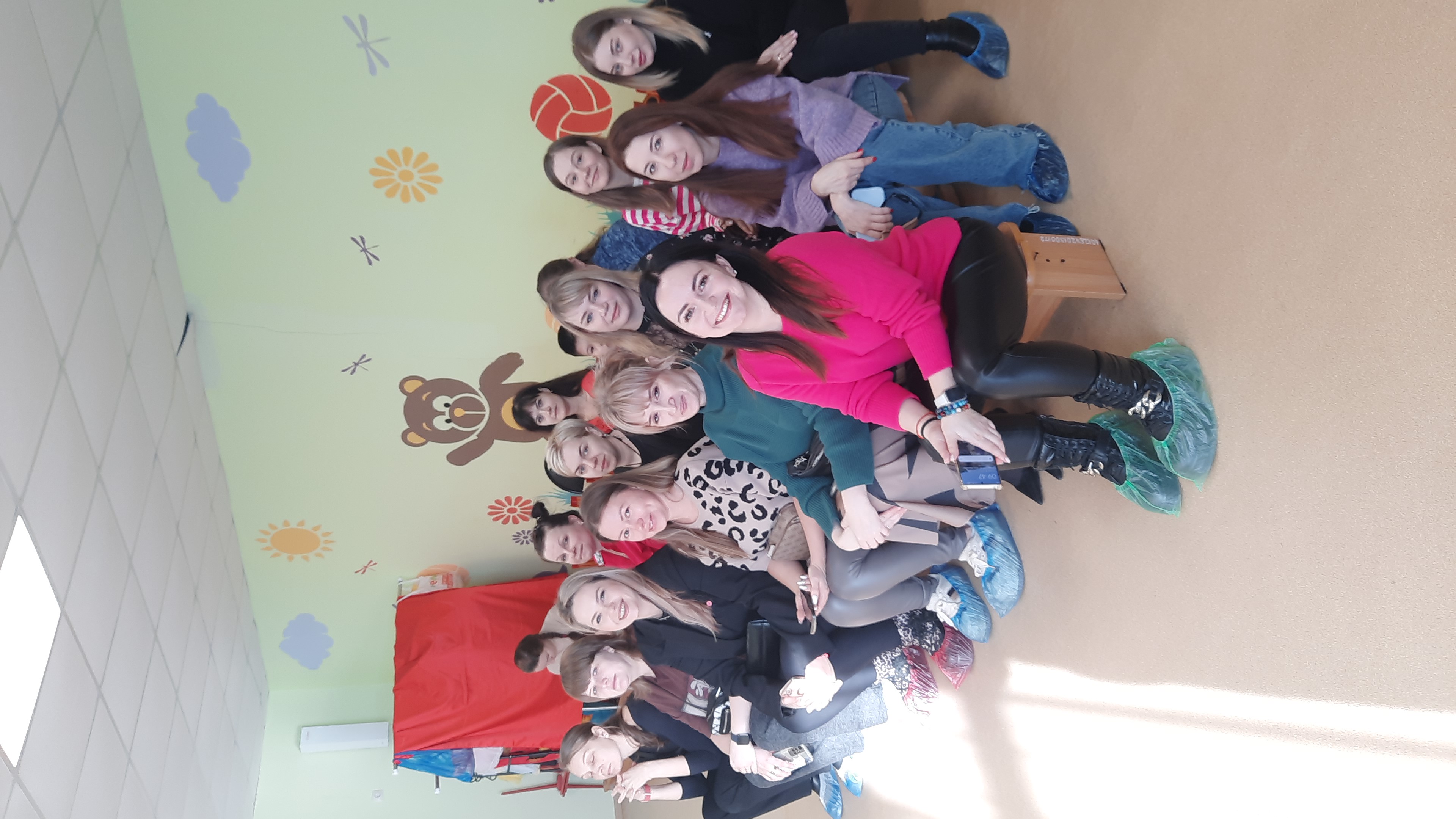 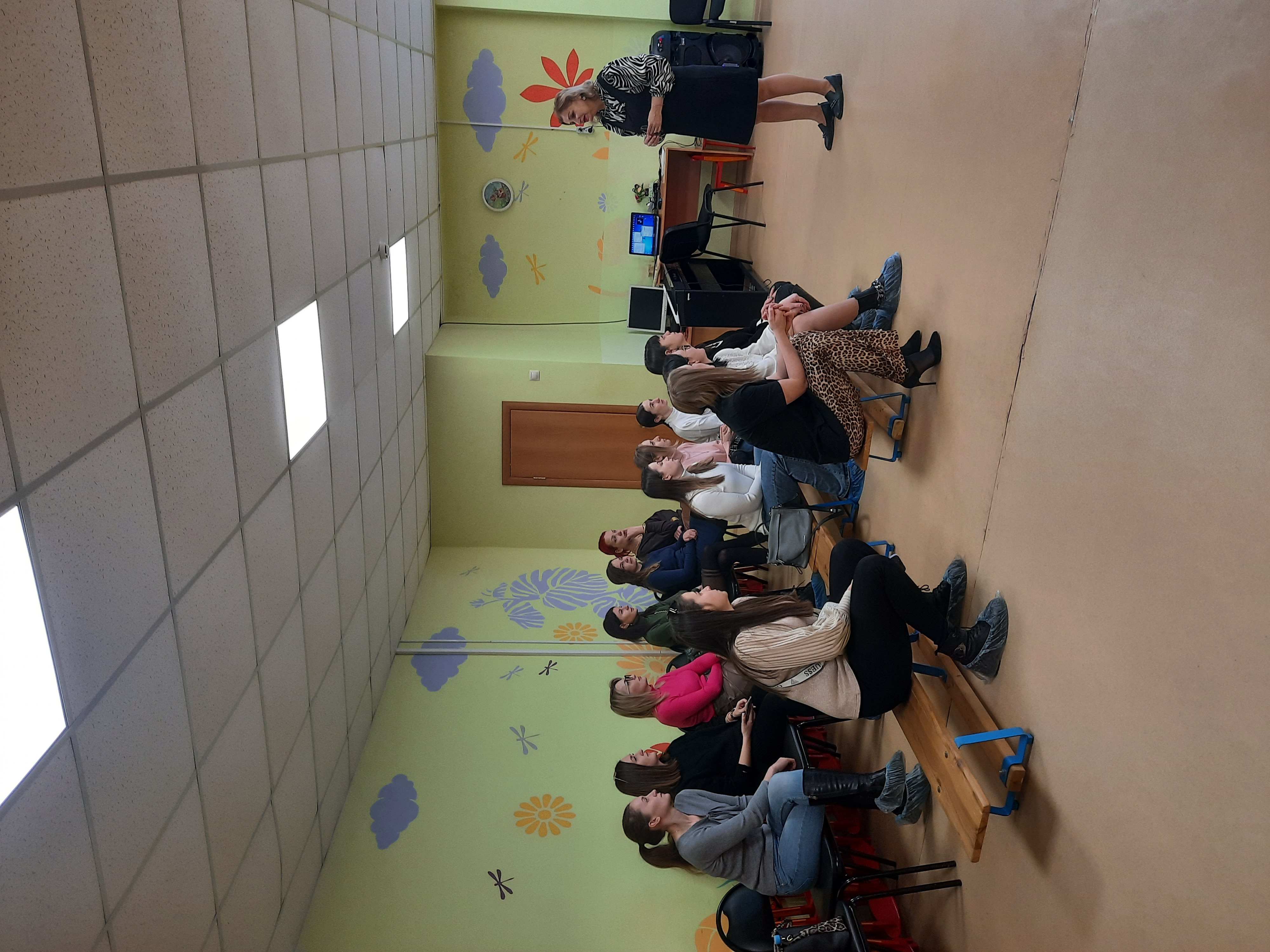 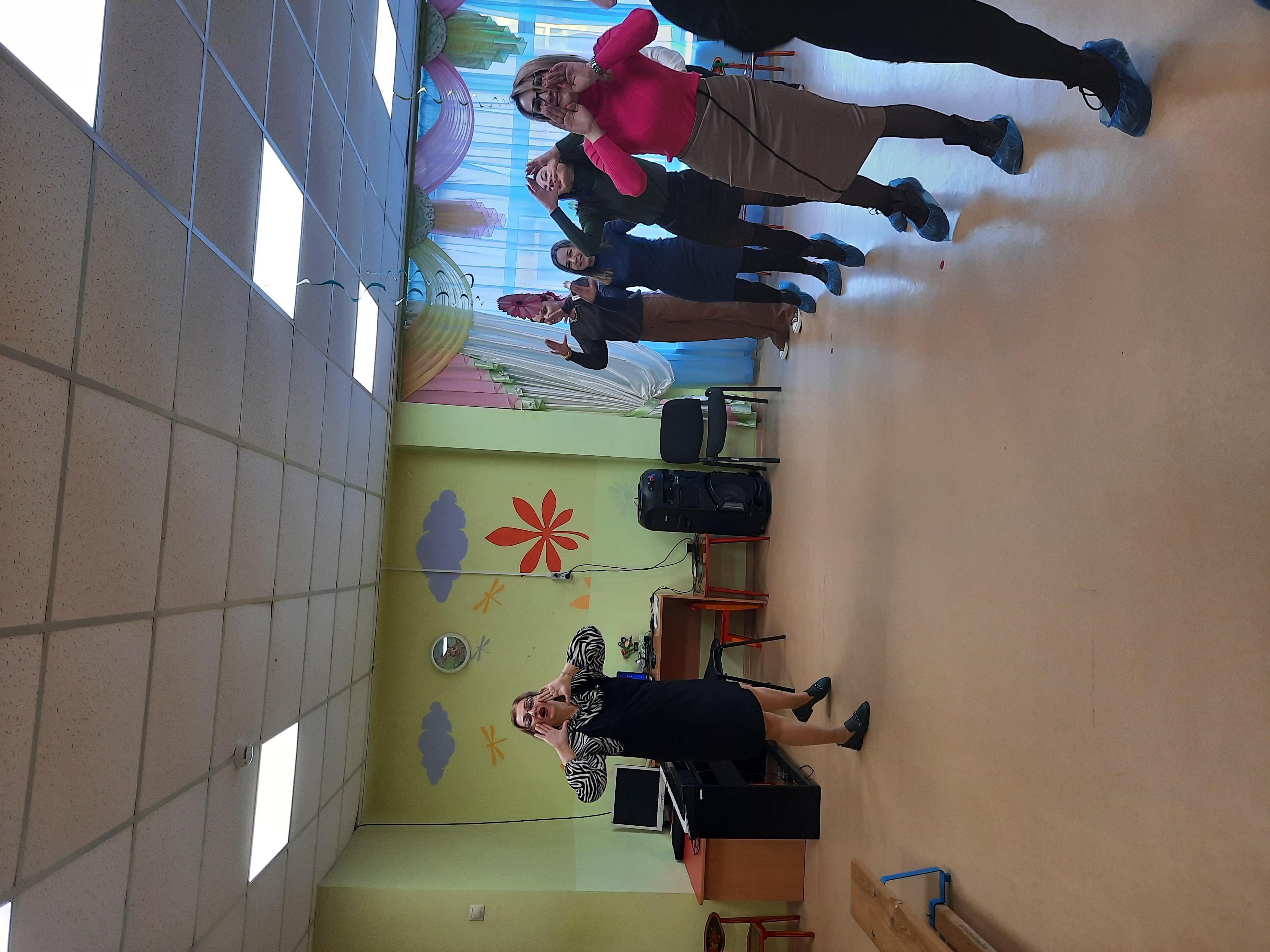 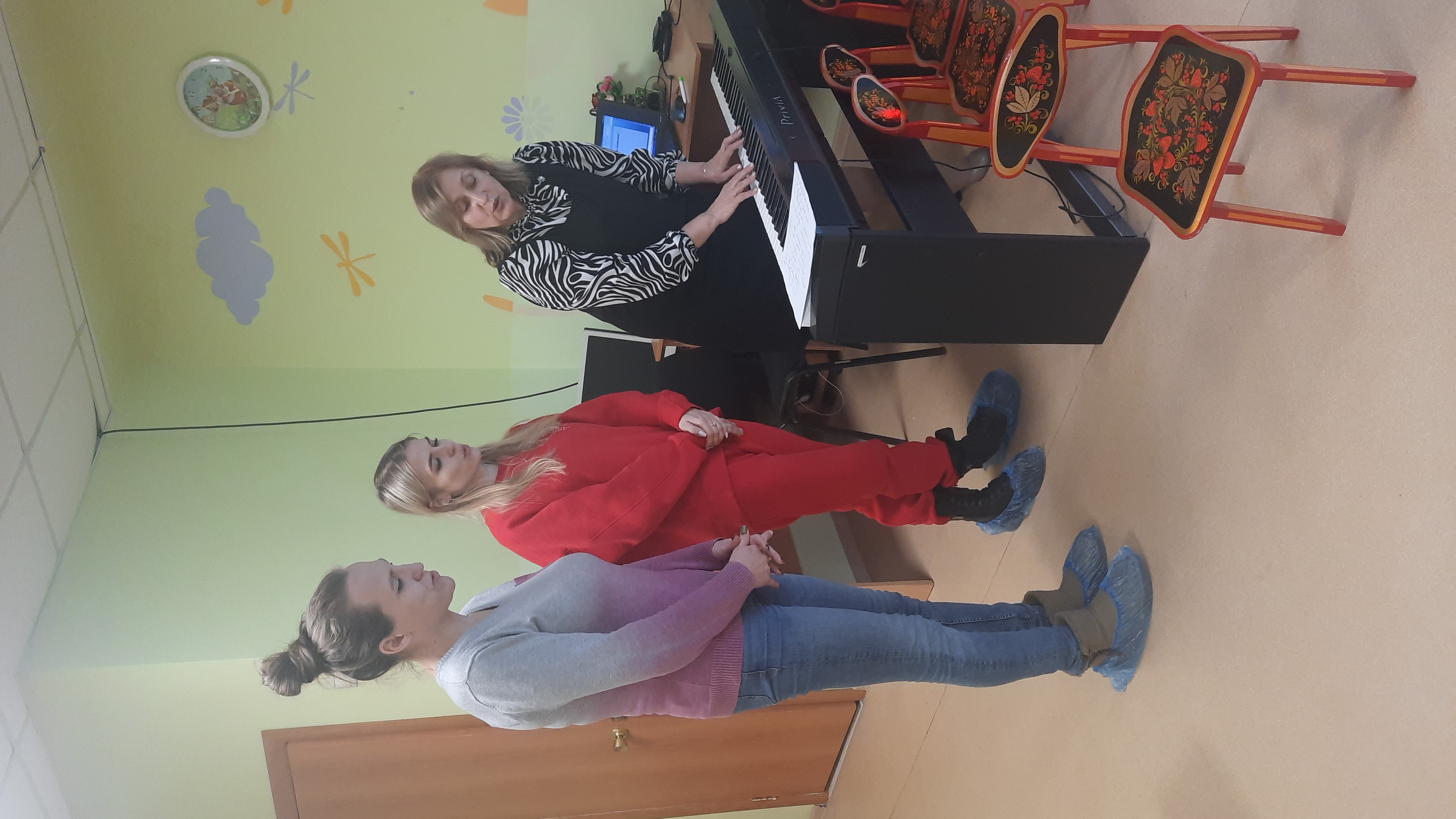 В рамках проекта «Родительская Азбука»   
«Осенняя ярмарка»
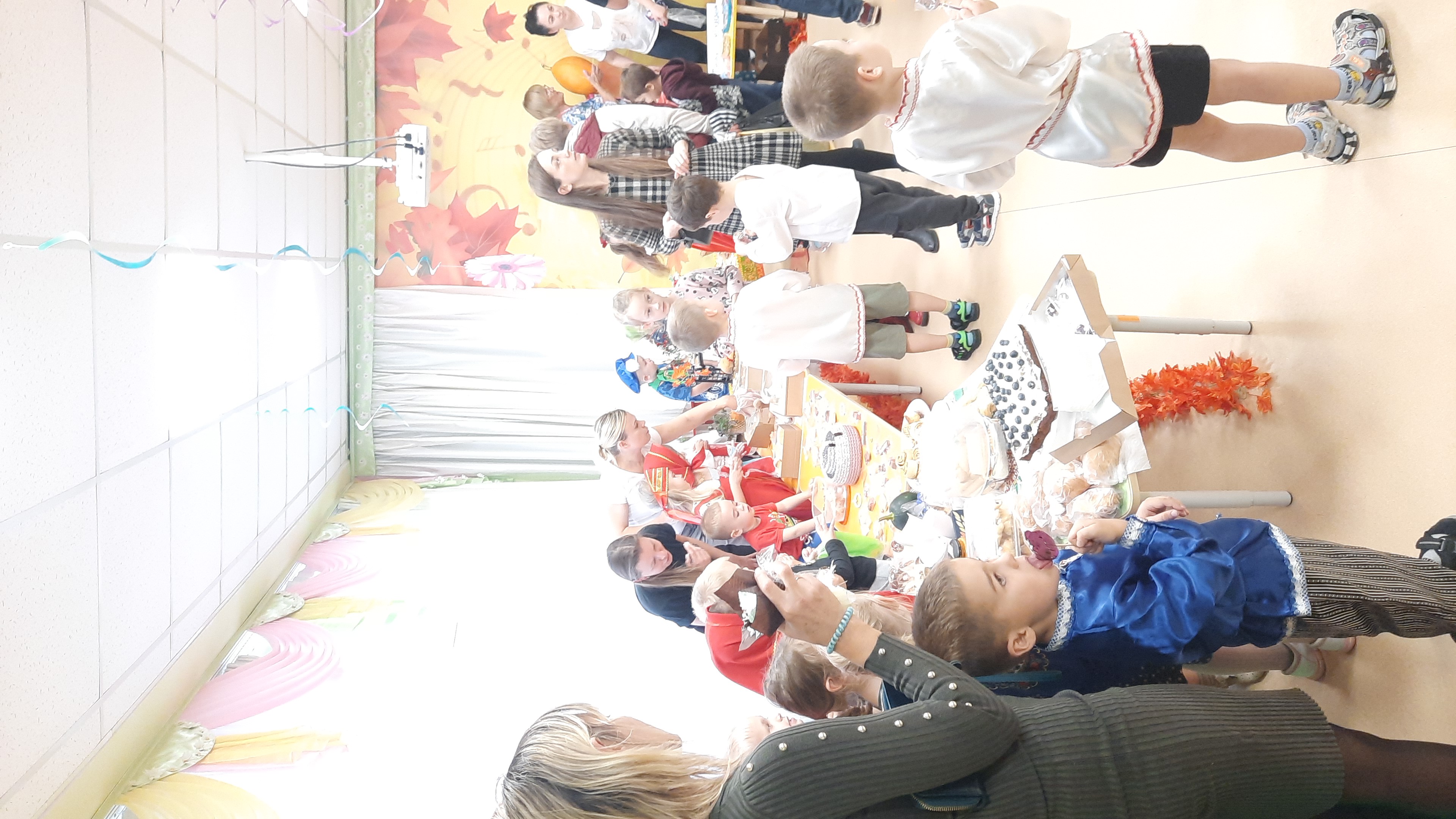 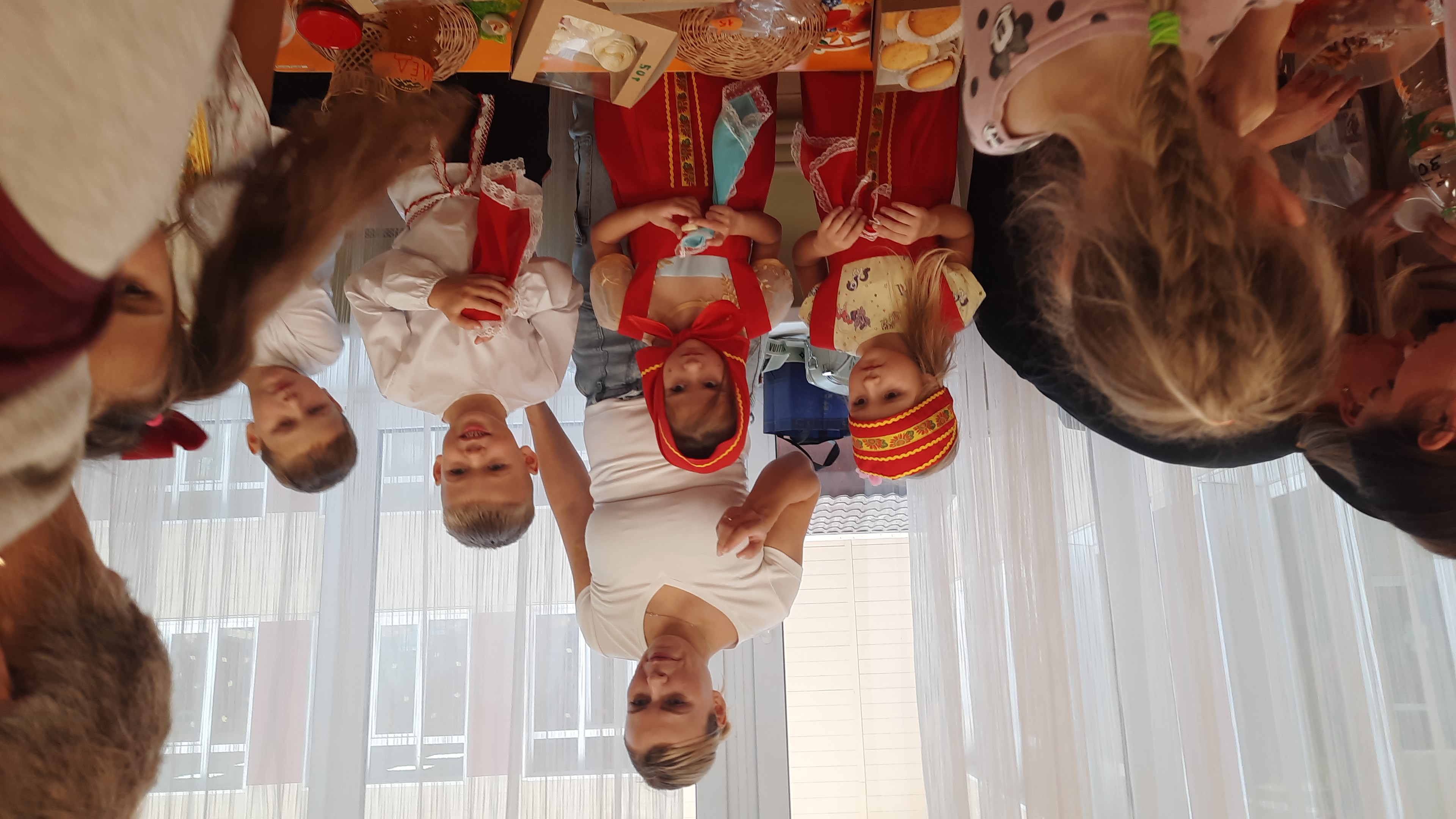 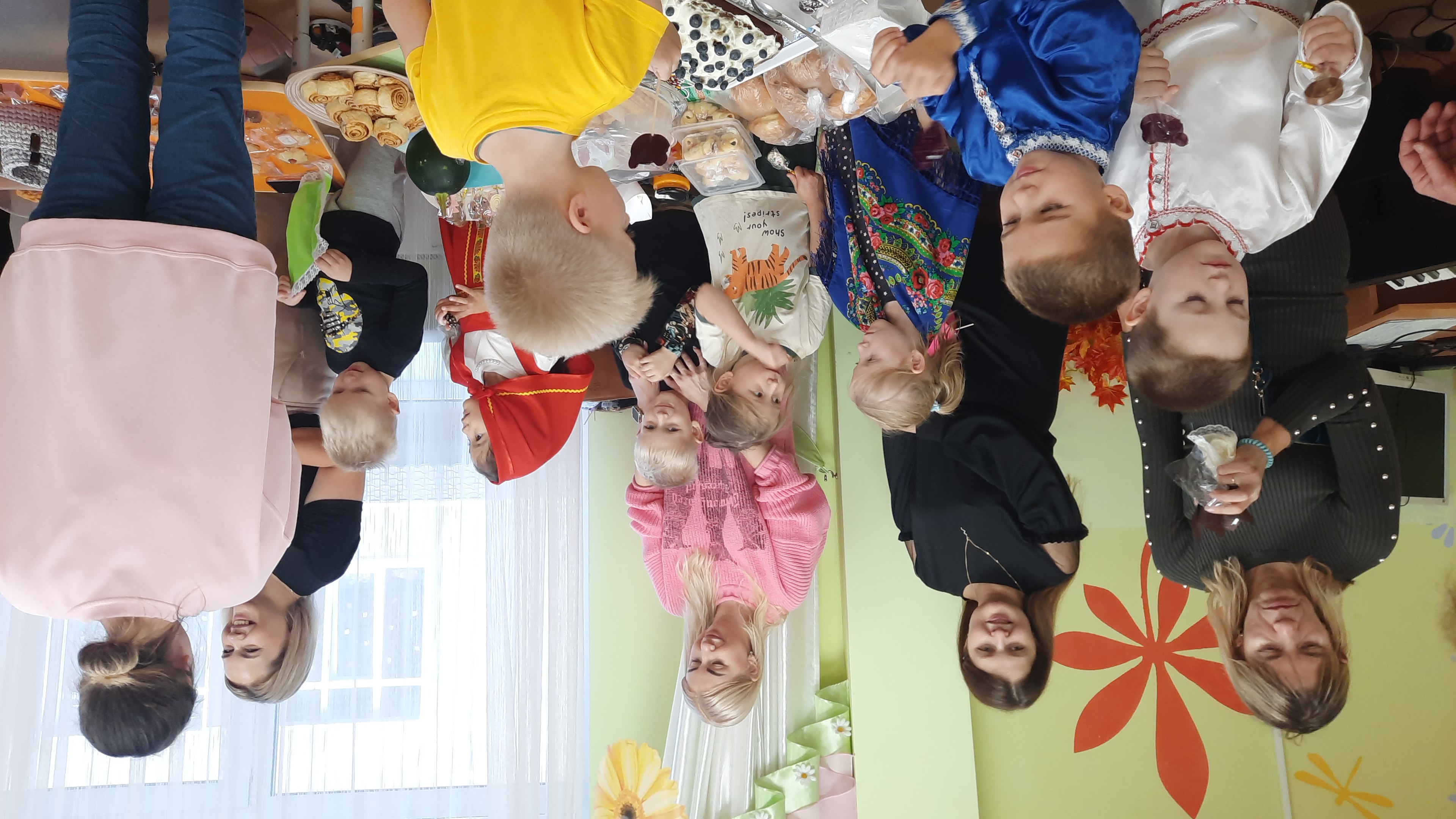 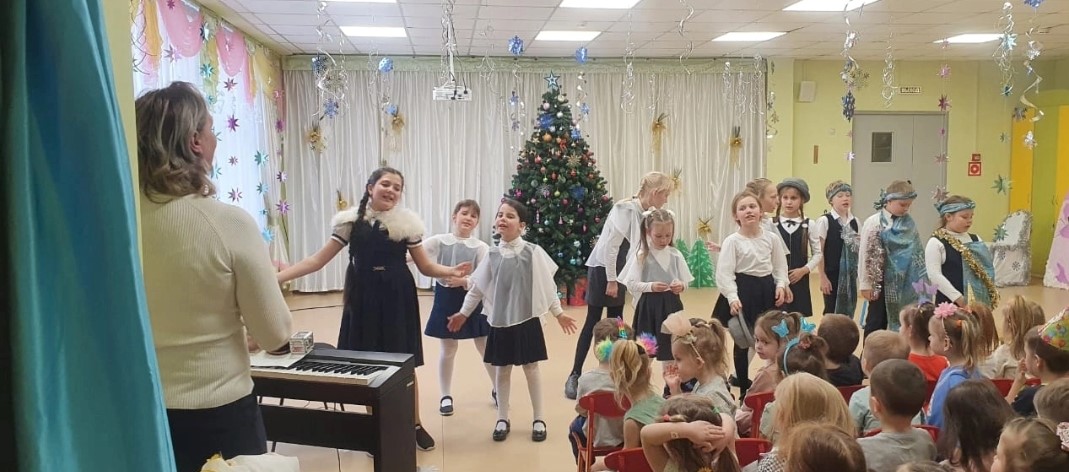 Работа с детьми:
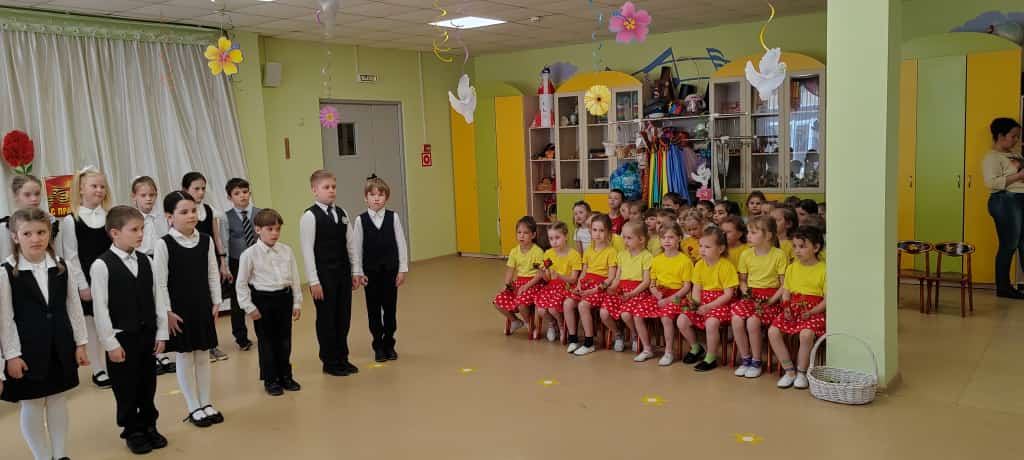 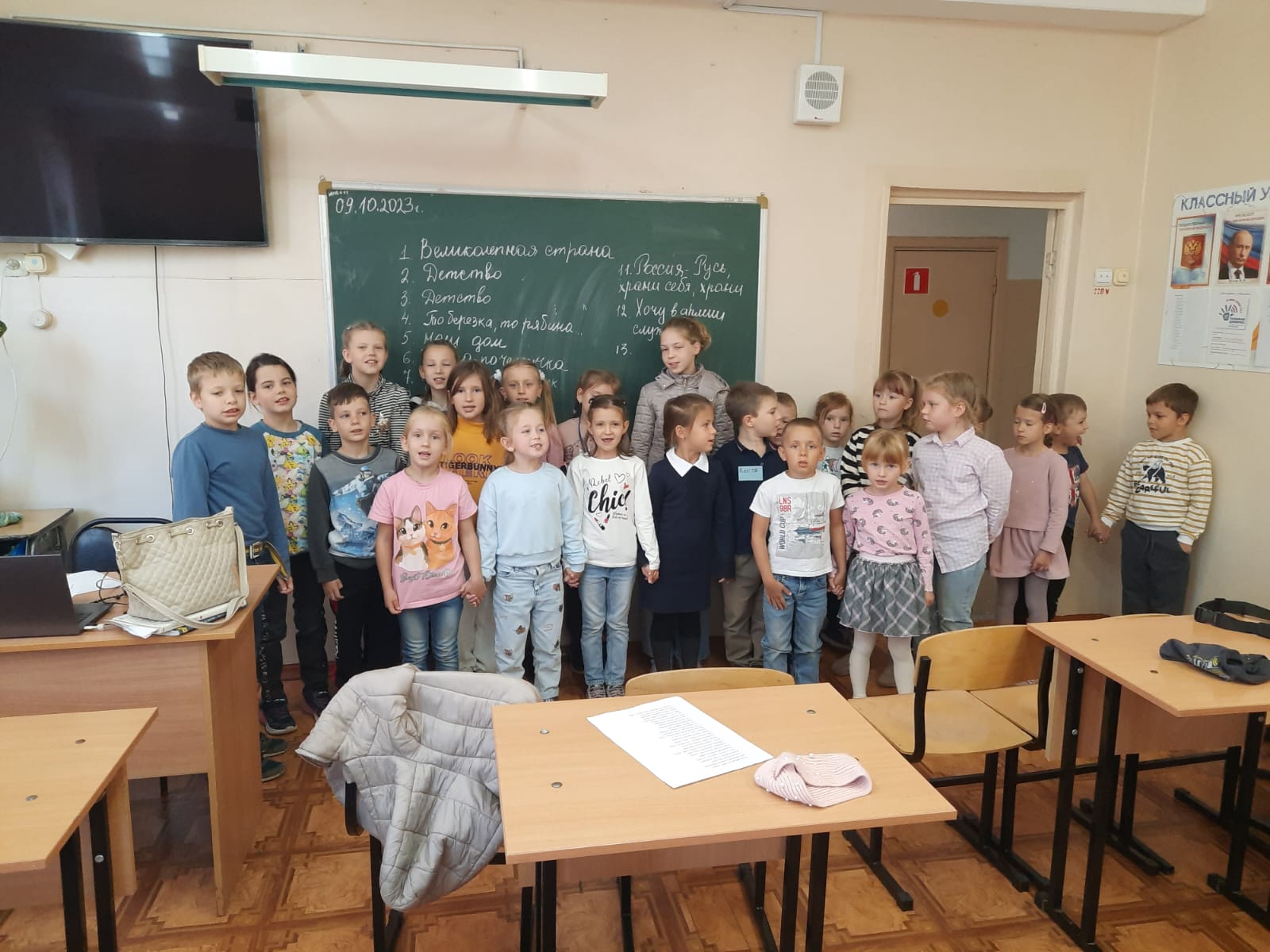 Знакомство  со школой.
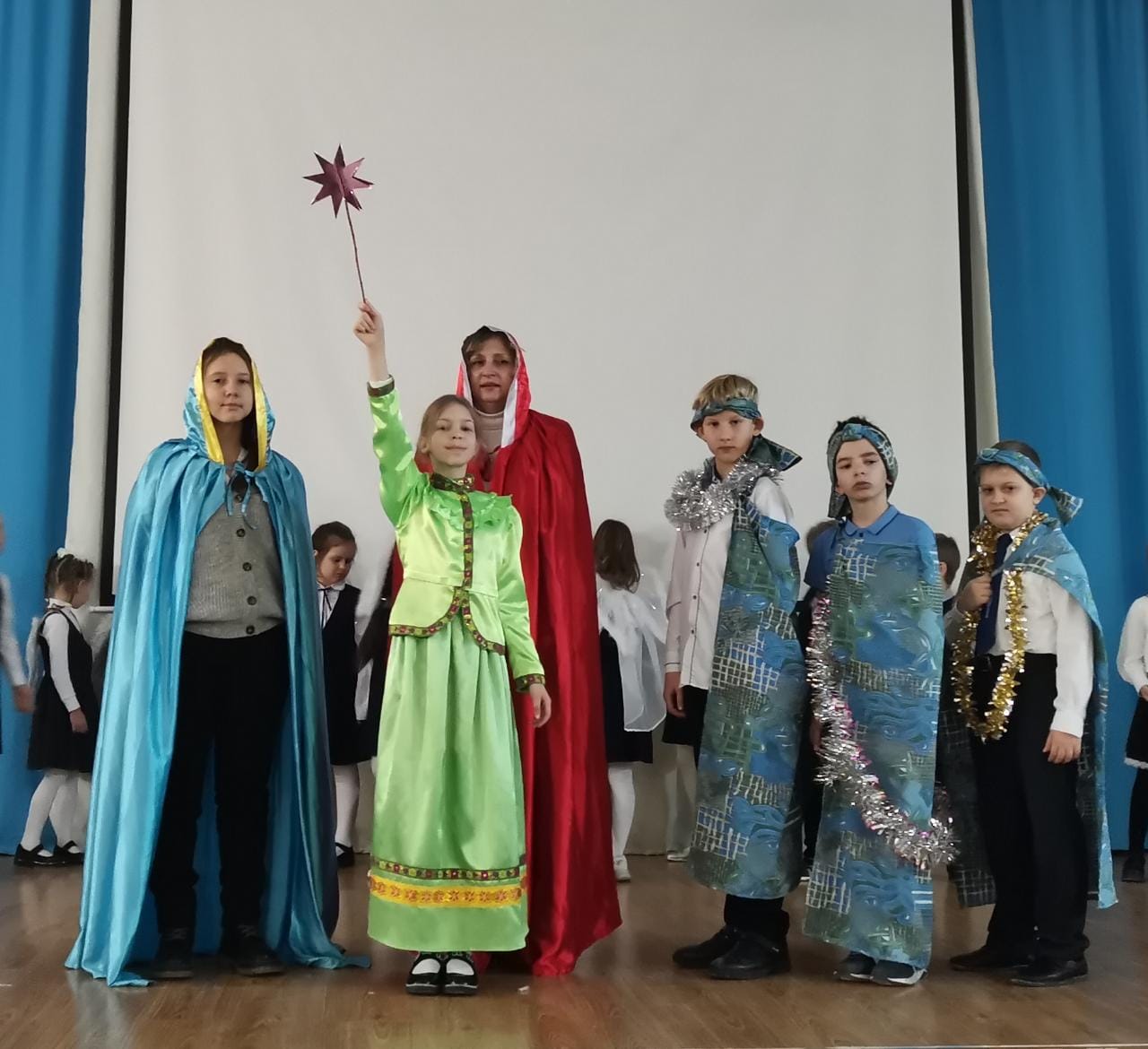 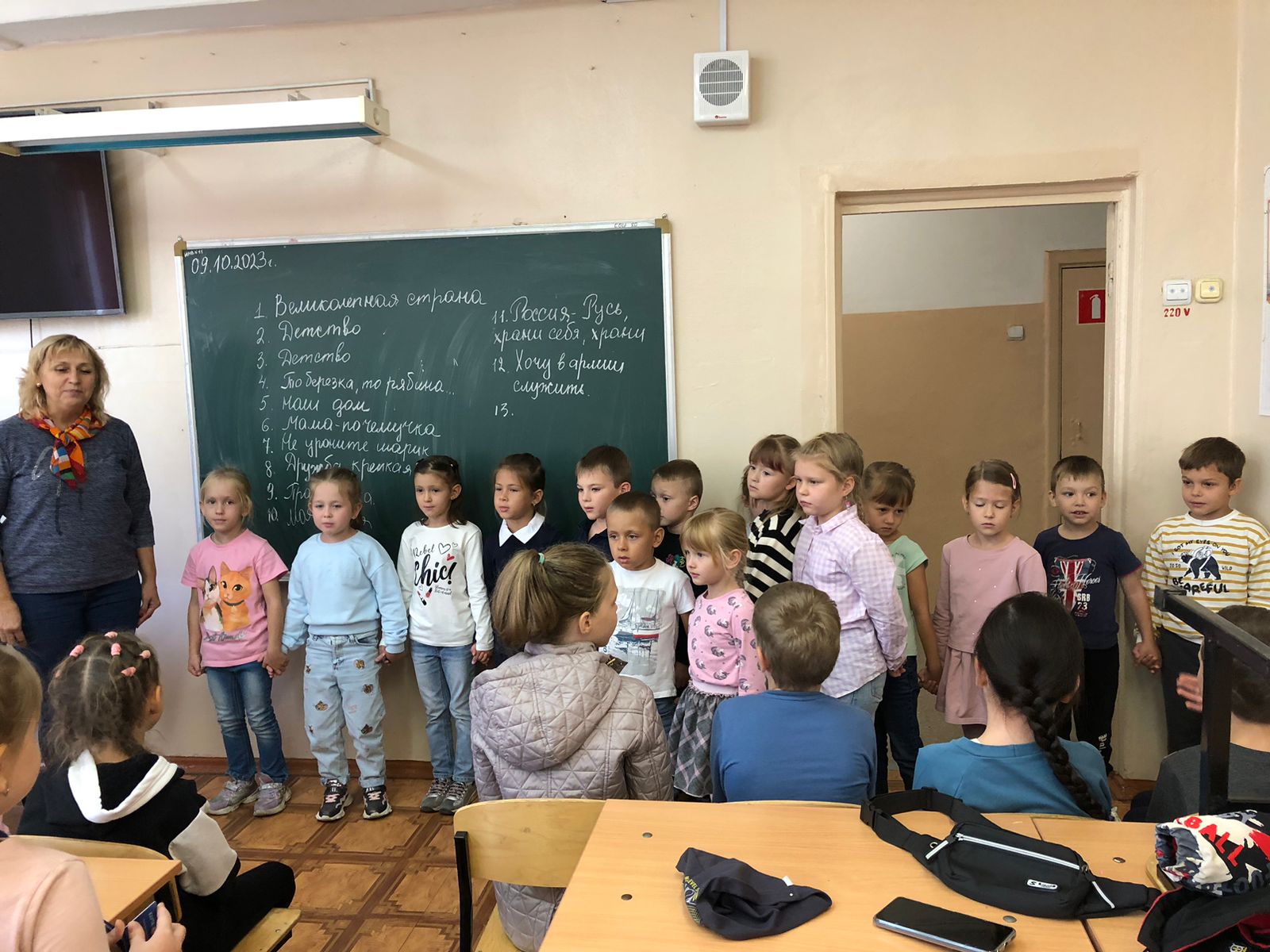 Учитывая все проблемы готовности ребёнка к обучению в школе и её пути решения, обуславливает обеспечения преемственности дошкольного и начального музыкального образования
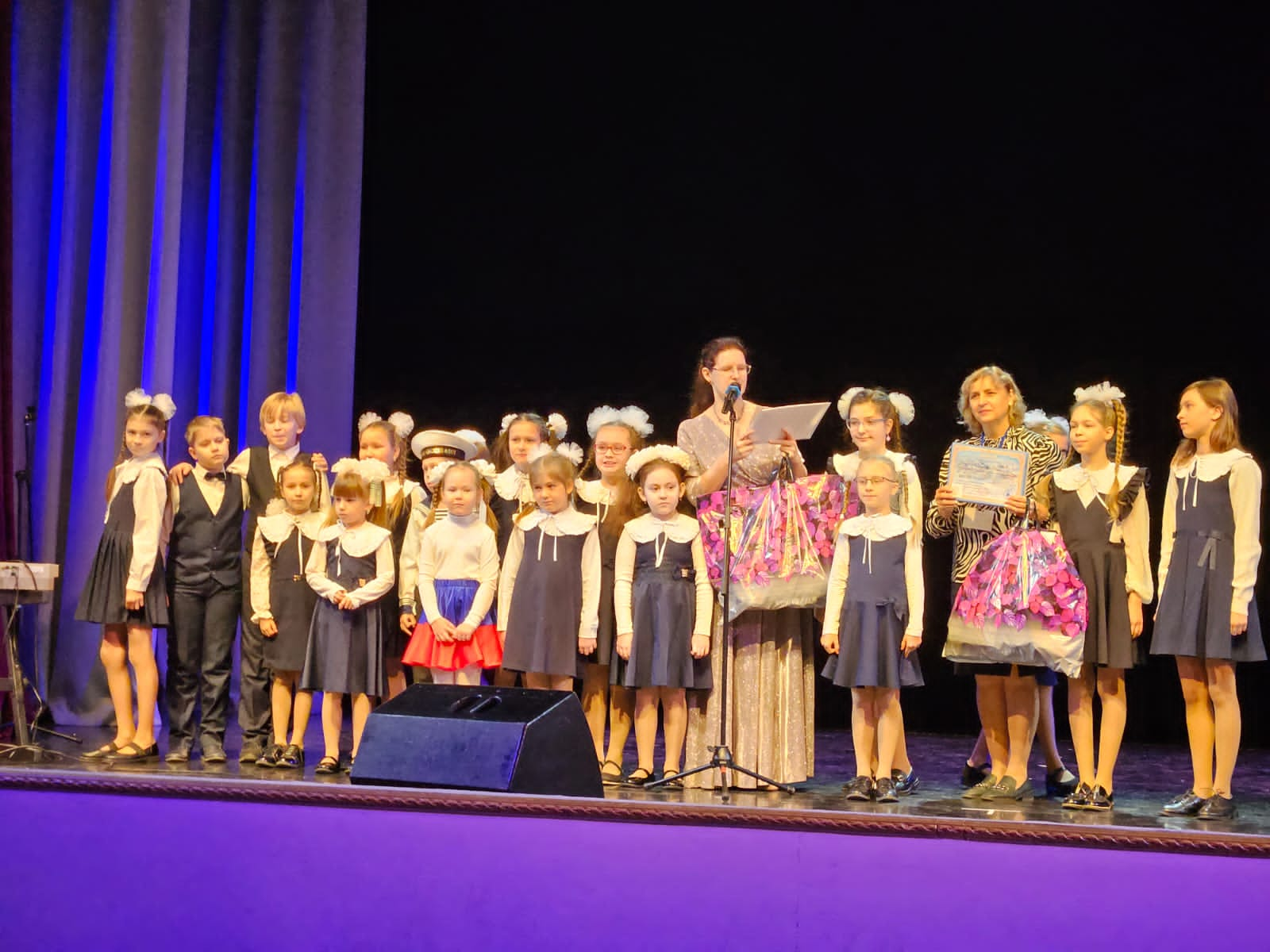 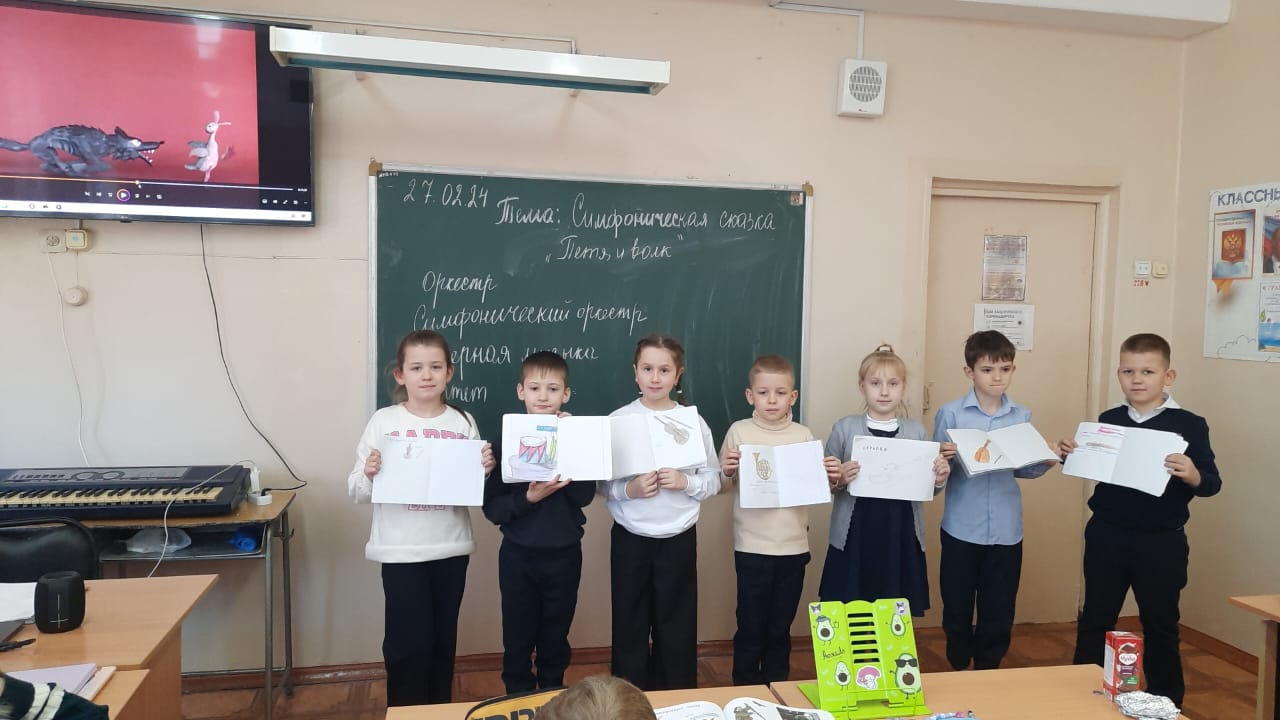 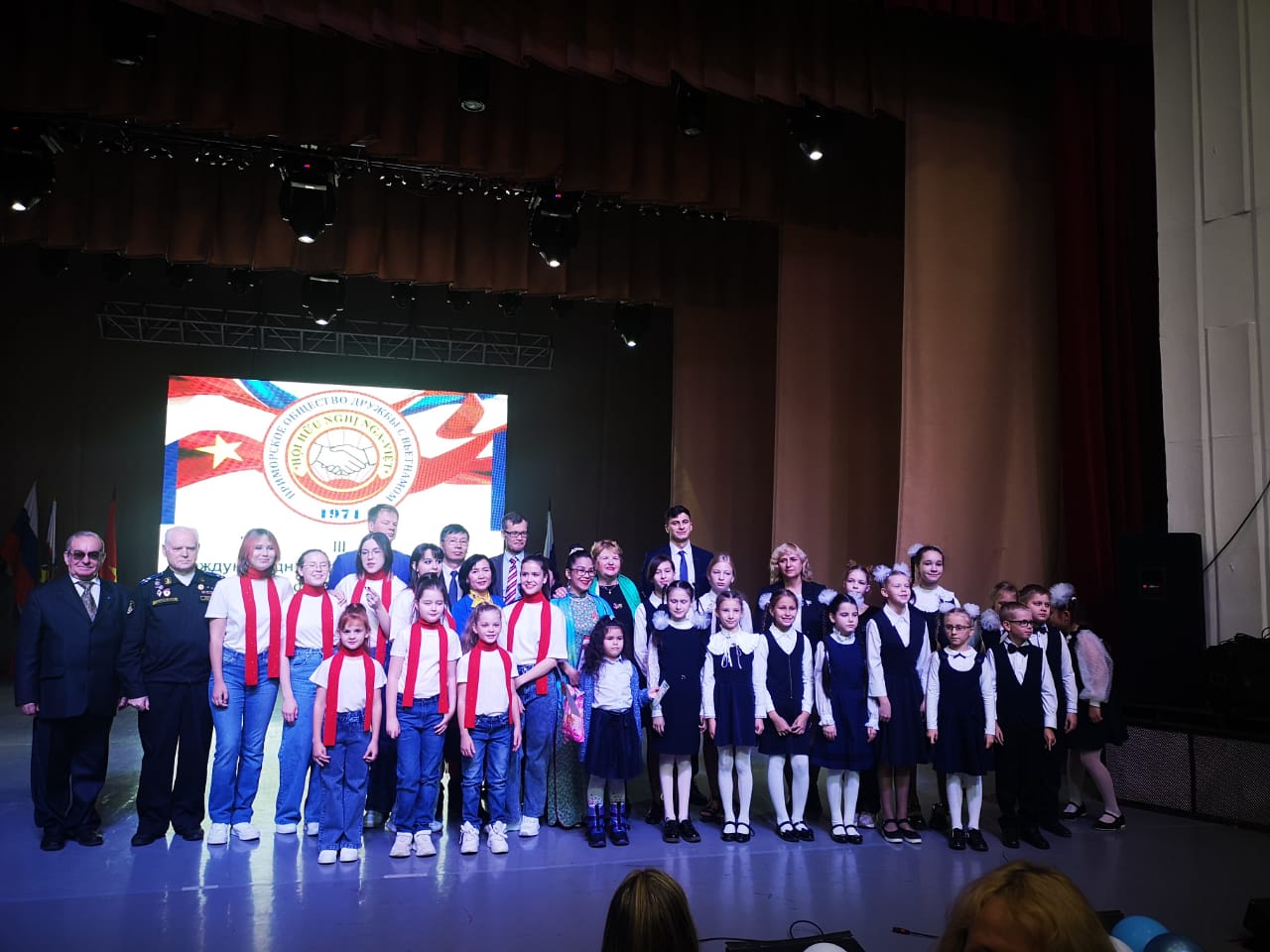 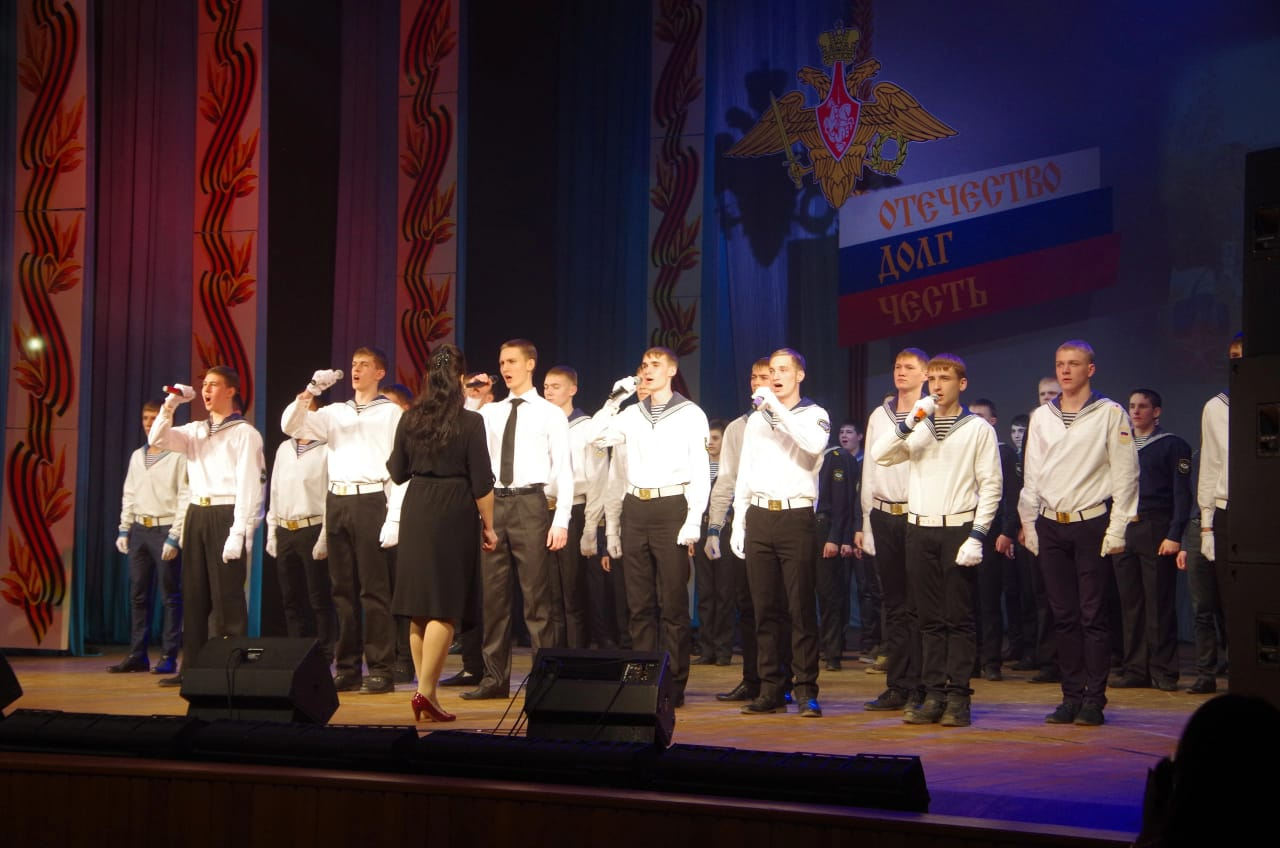 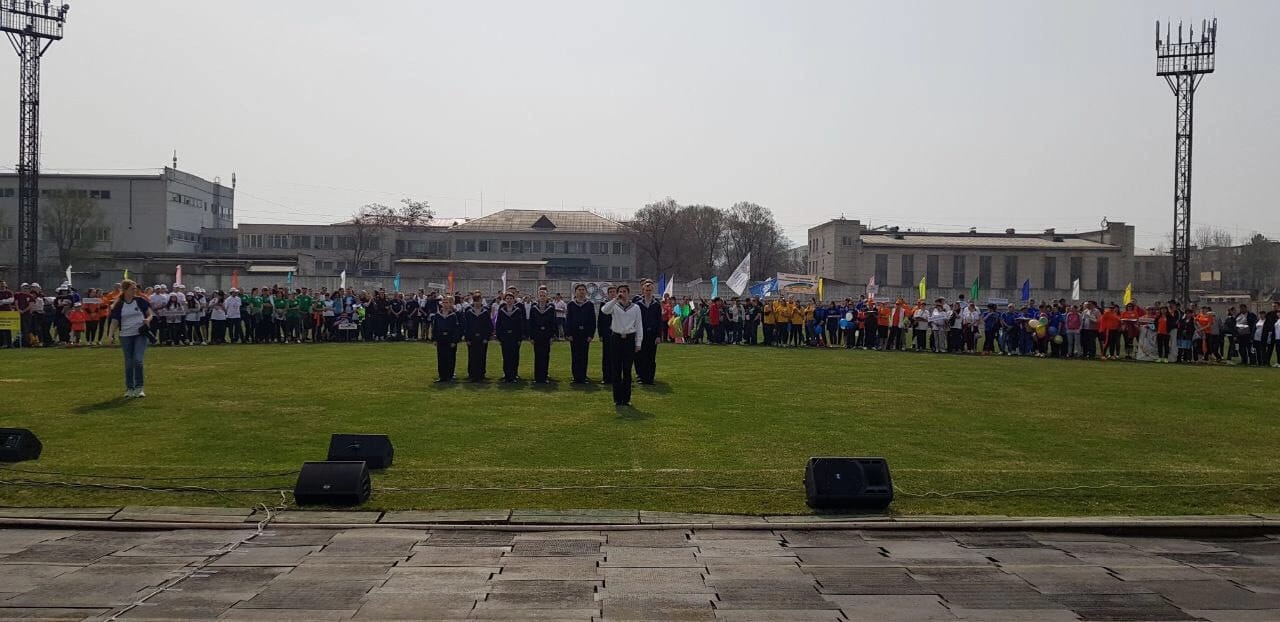 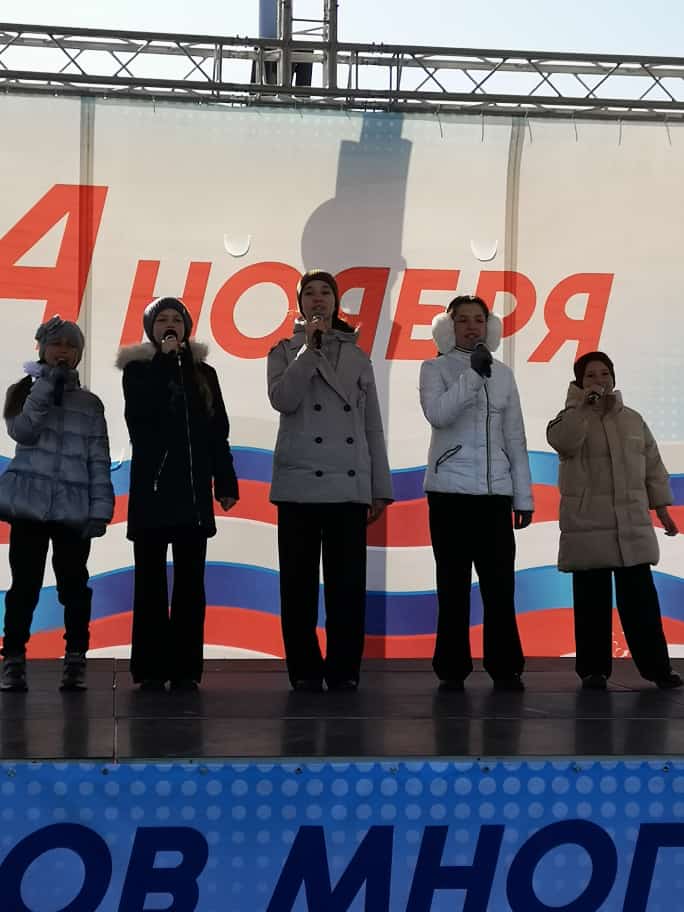 Социальные проекты: «Герои Отечества», «Мой город», 
Краевая спартакиада Медицинских работников, и т.д.
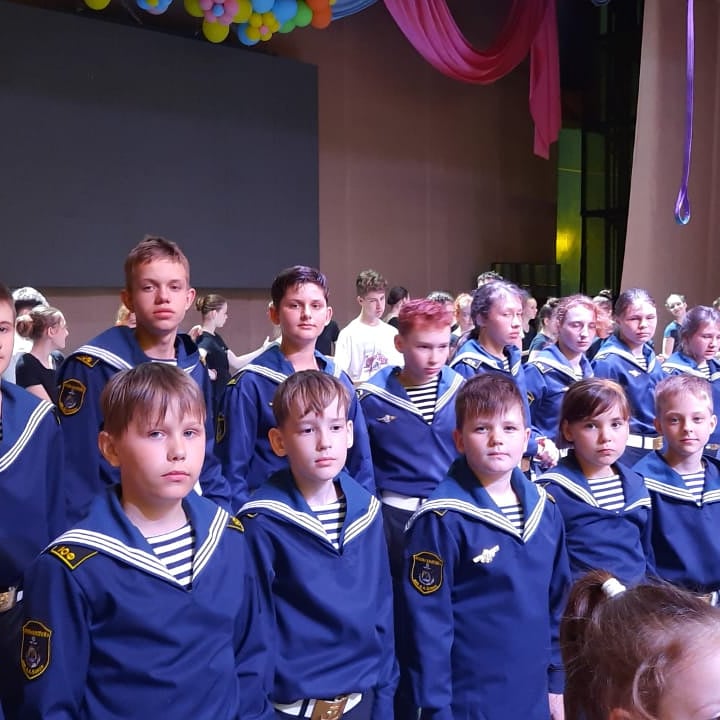 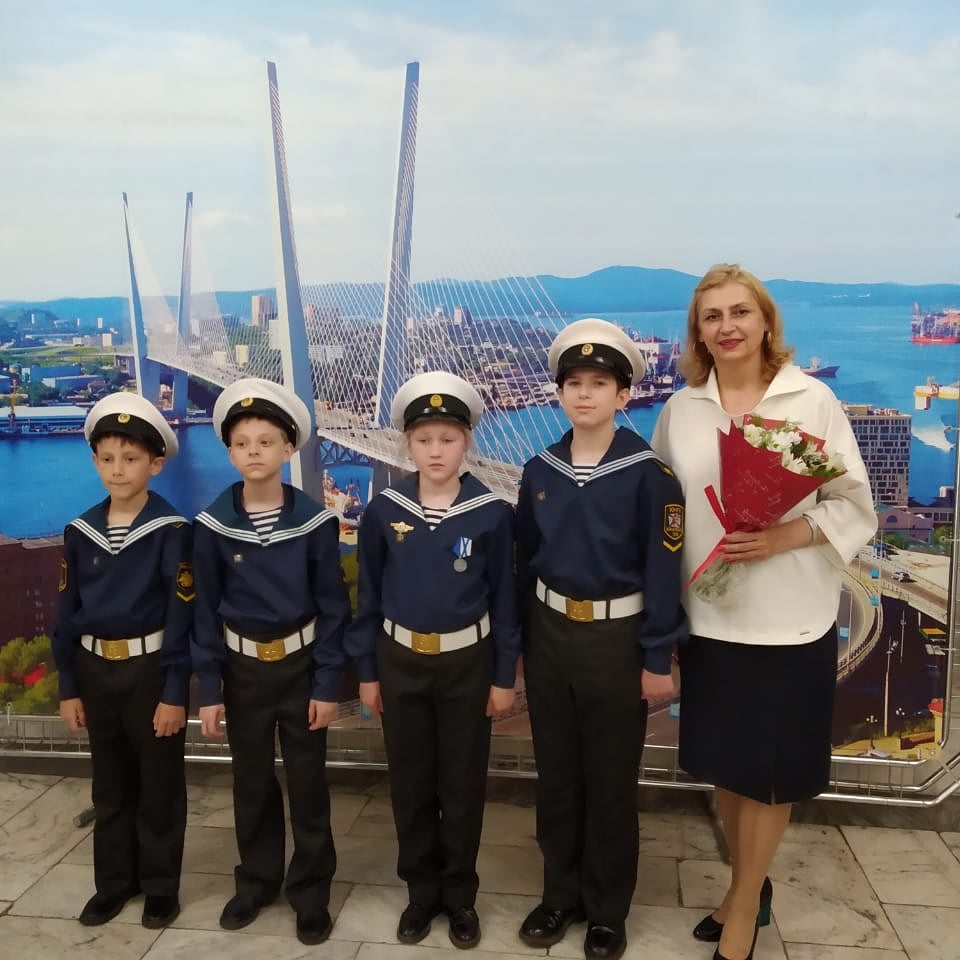 МАУ ДО «ВГ ДДТ»
Юбилейный концерт
 Флотилии
им. Бевза
г. Владивосток
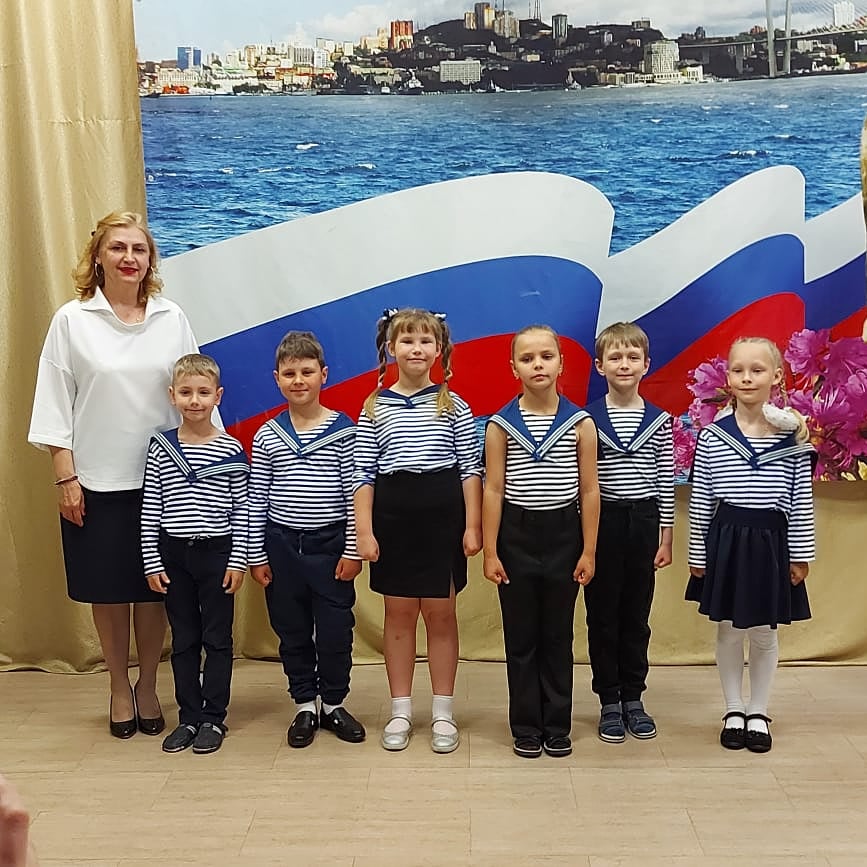 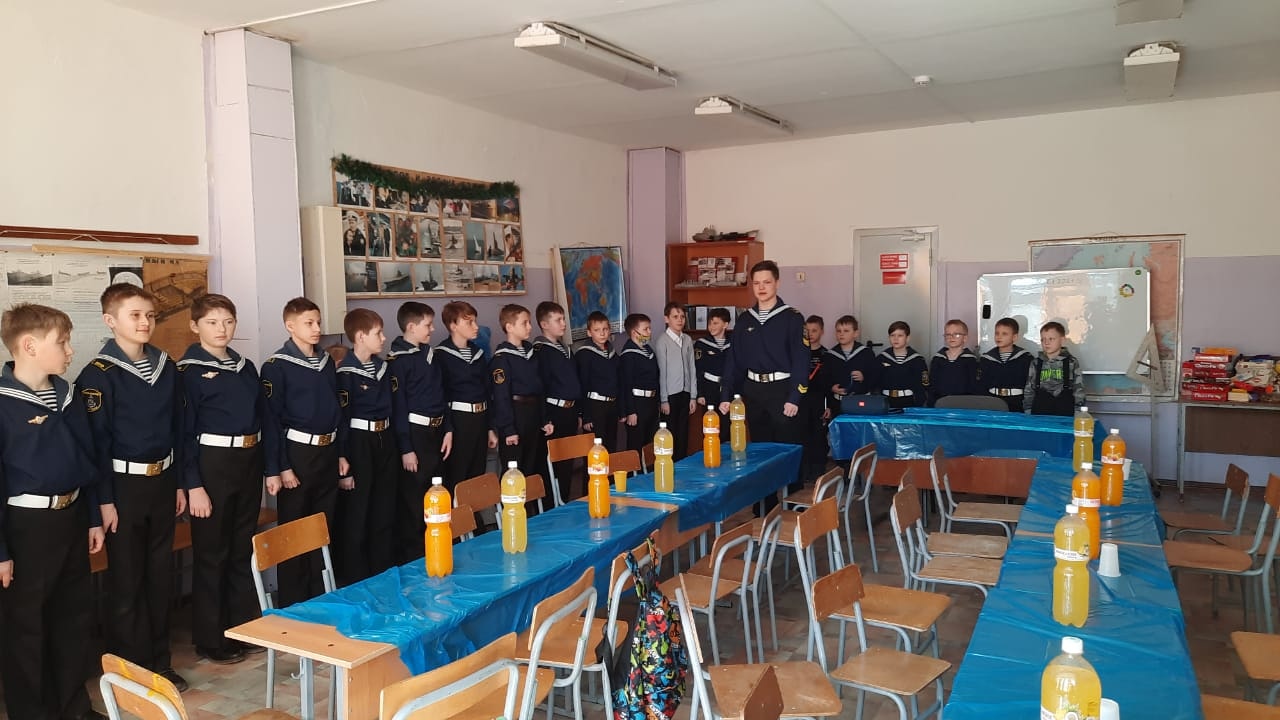 Социальные партнёры — 
Казачество Дальневосточного 
округа, Военнослужащими
 Военных частей края.
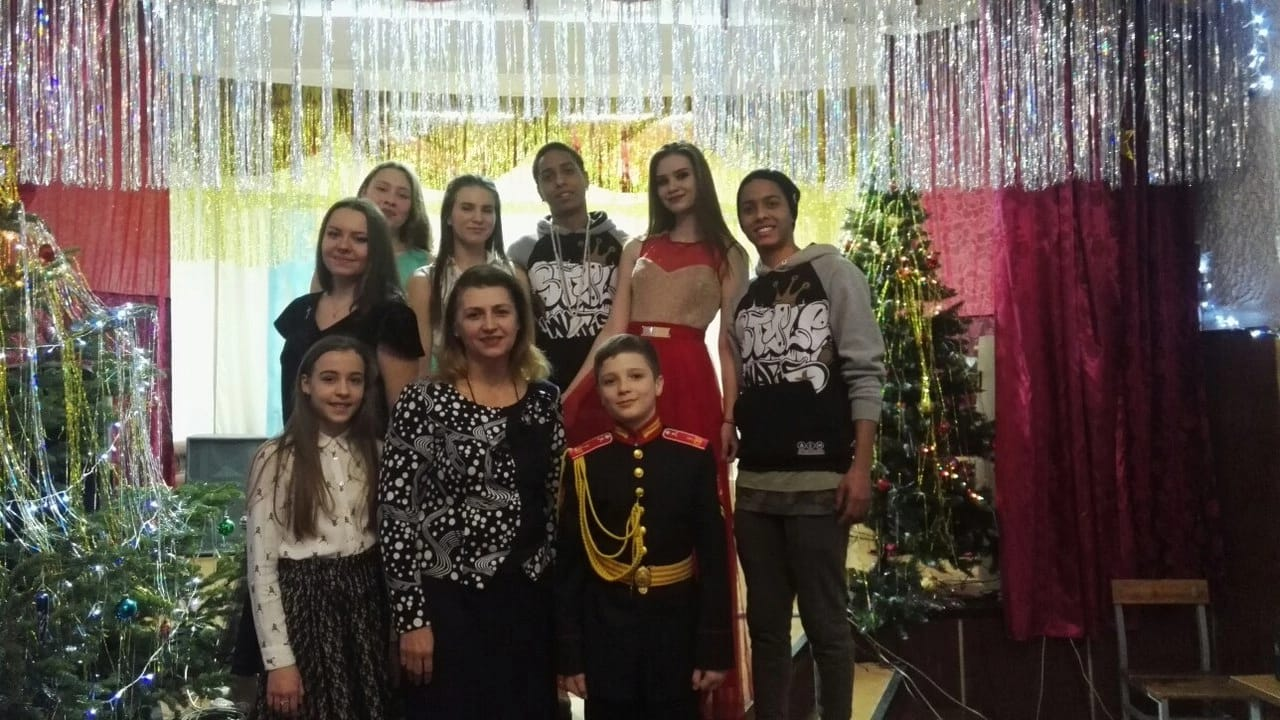 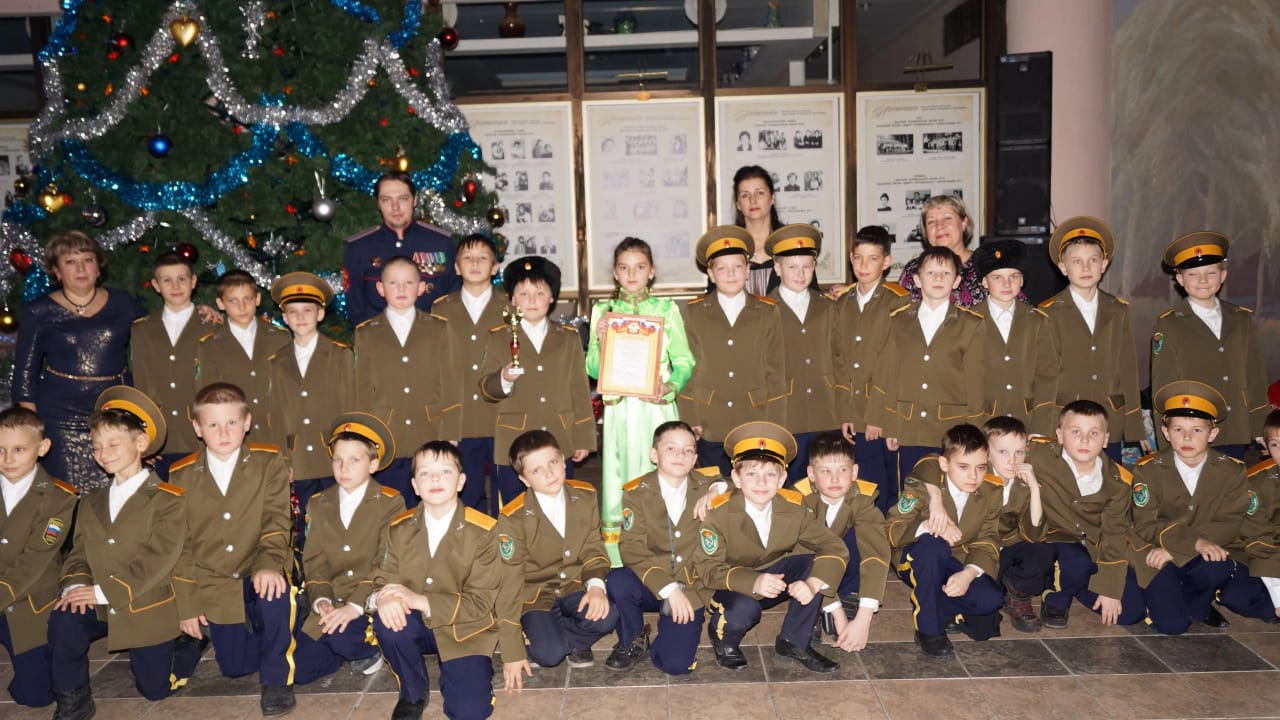 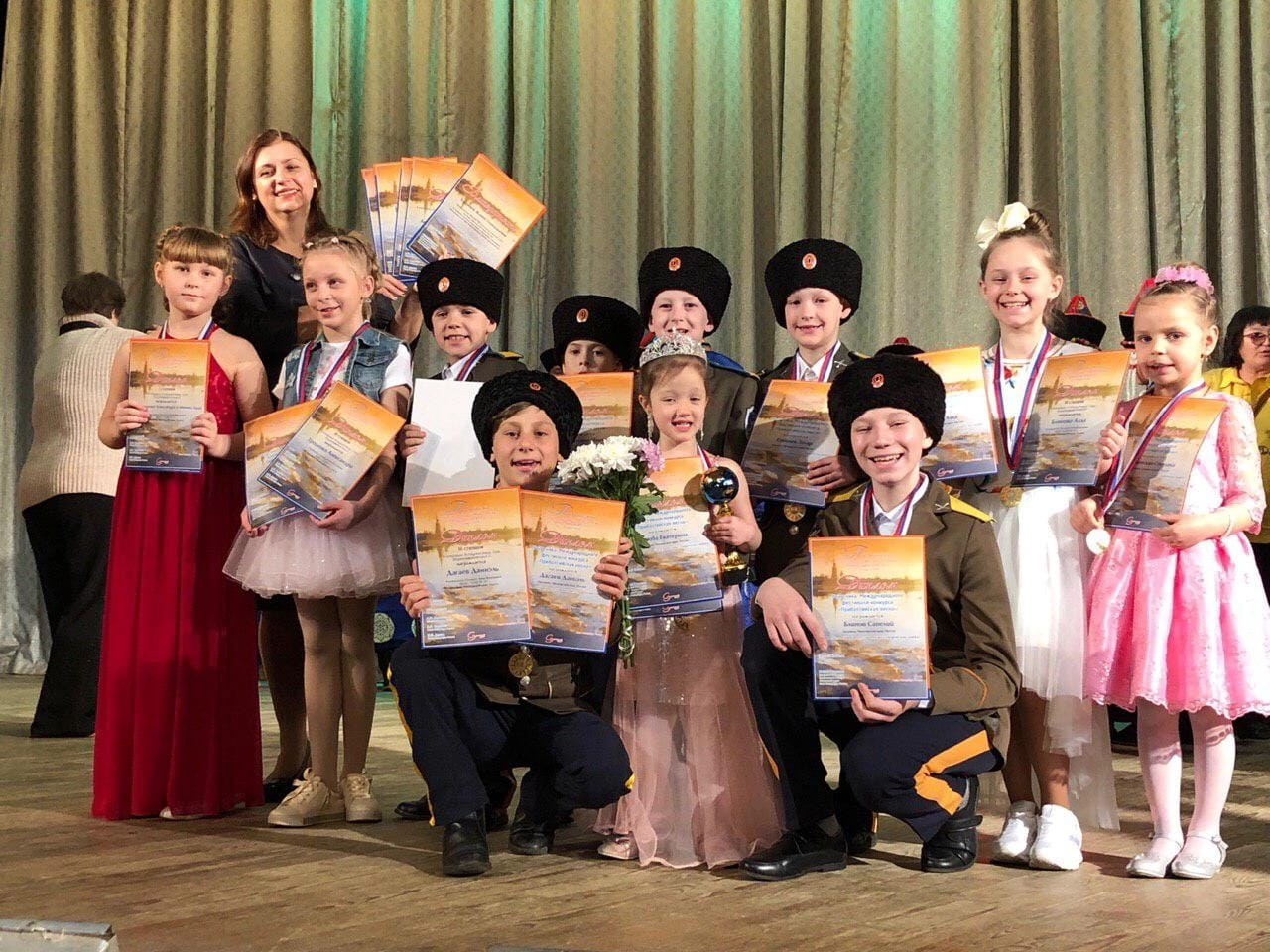 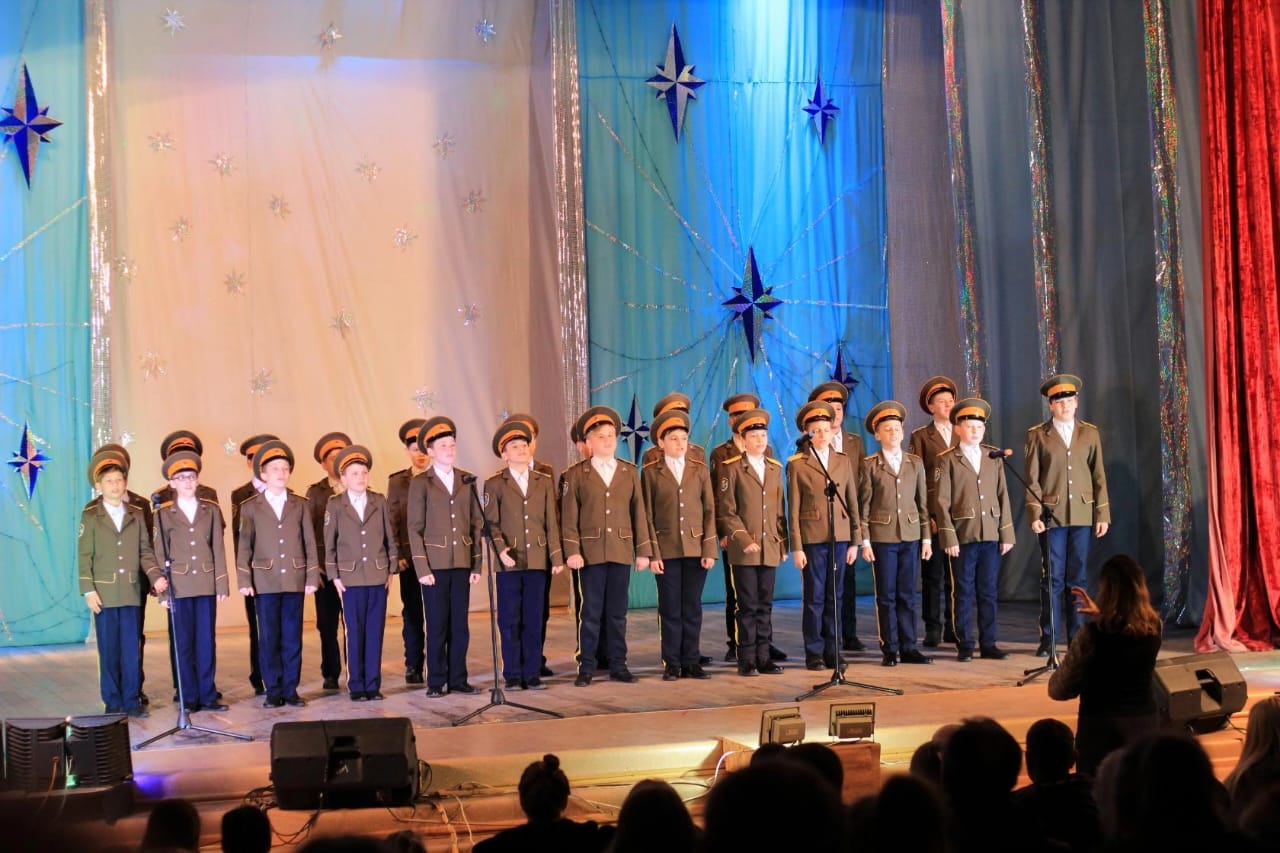 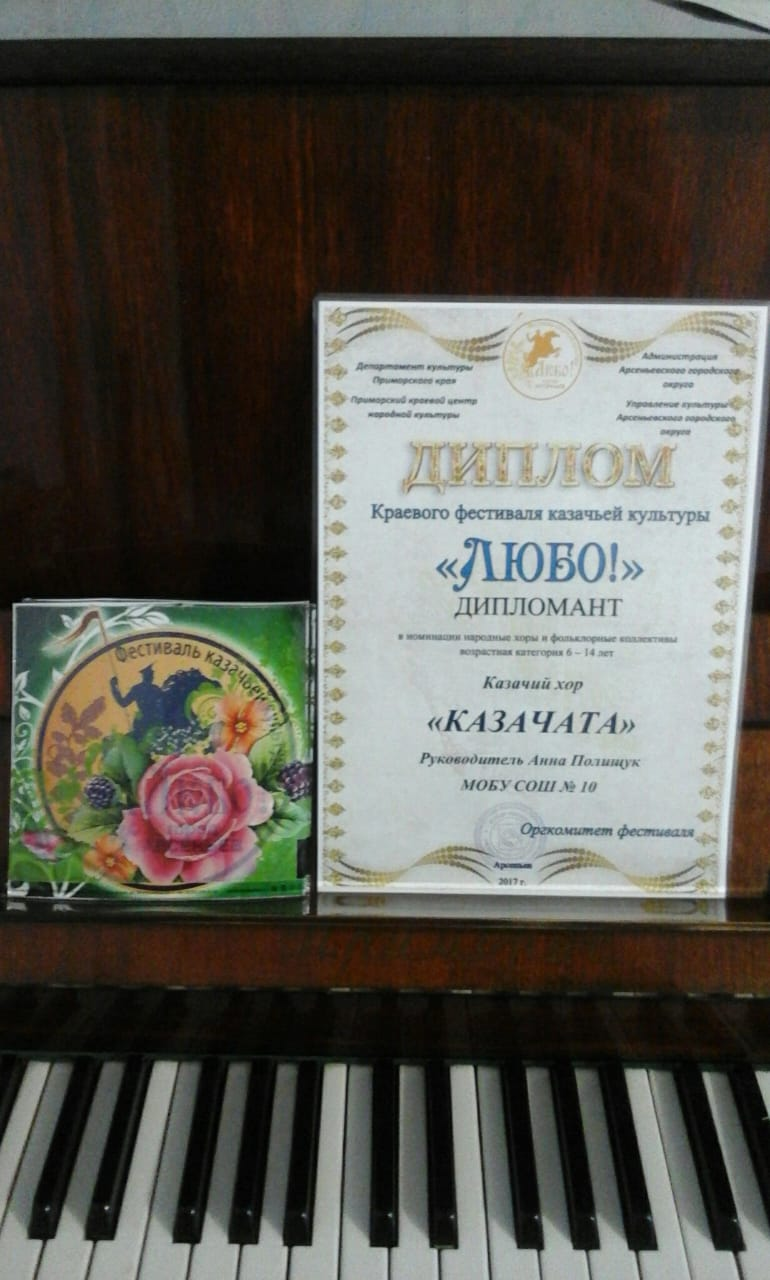 Социальные партнёры — Духовенством Приморской Епархии.
Участие в Дальневосточной ярмарке хоров
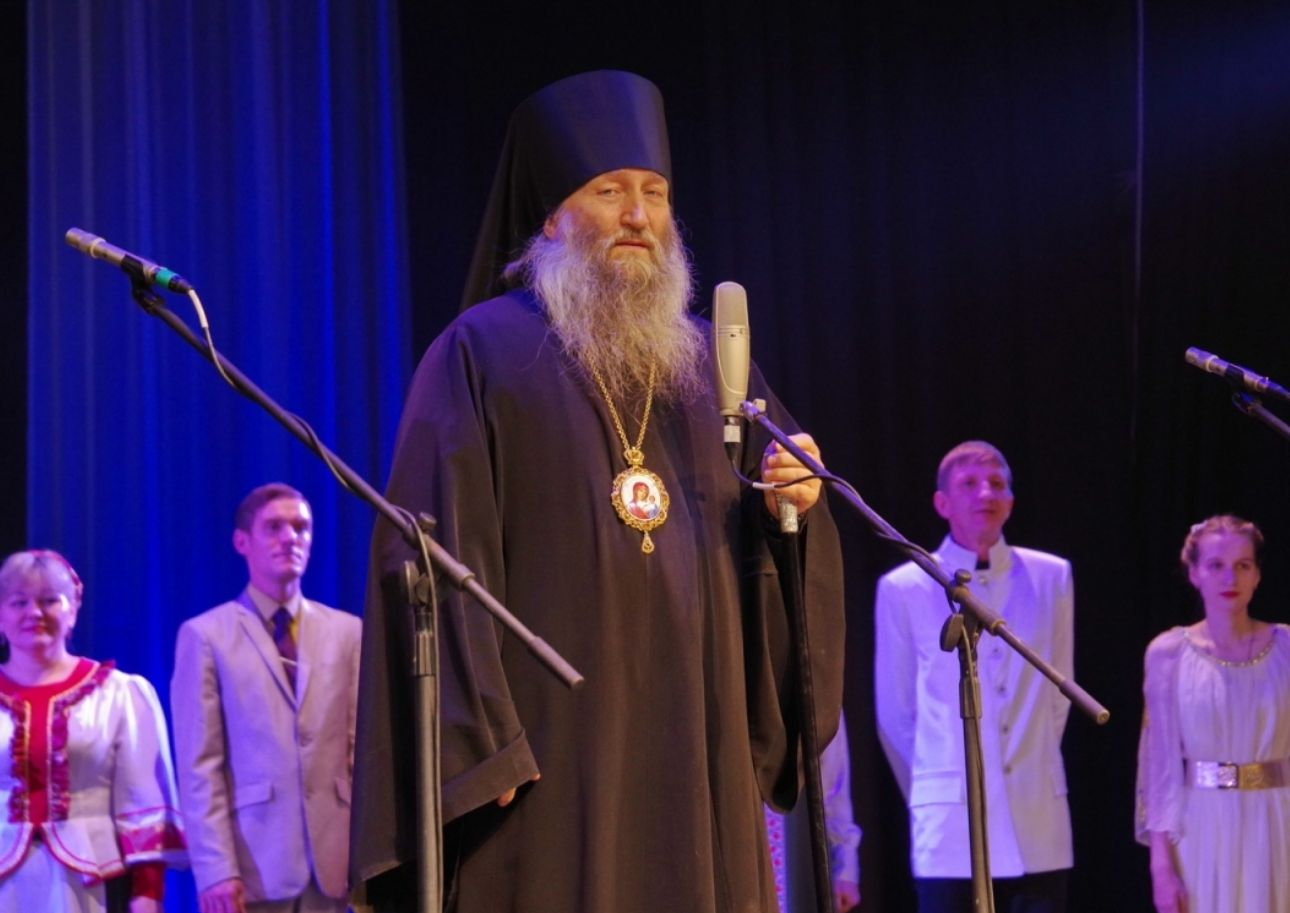 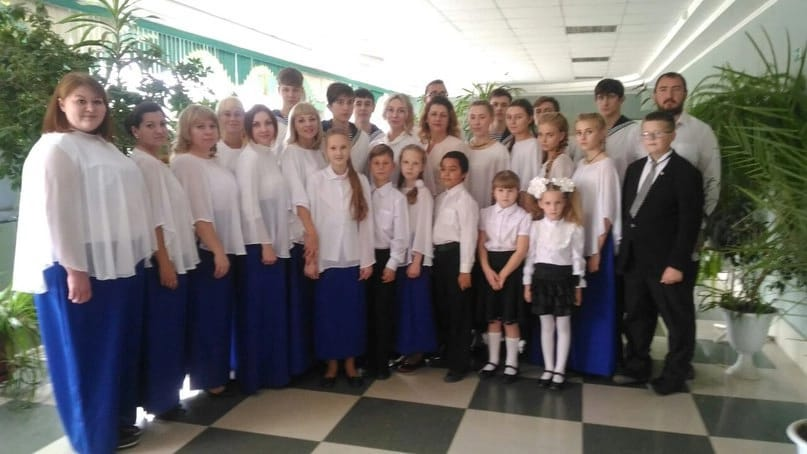 Социальные партнёры — Седанкинский дом престарелых и инвалидов, Полиция Приморского края, Сообщество медицинских работников Приморского края.
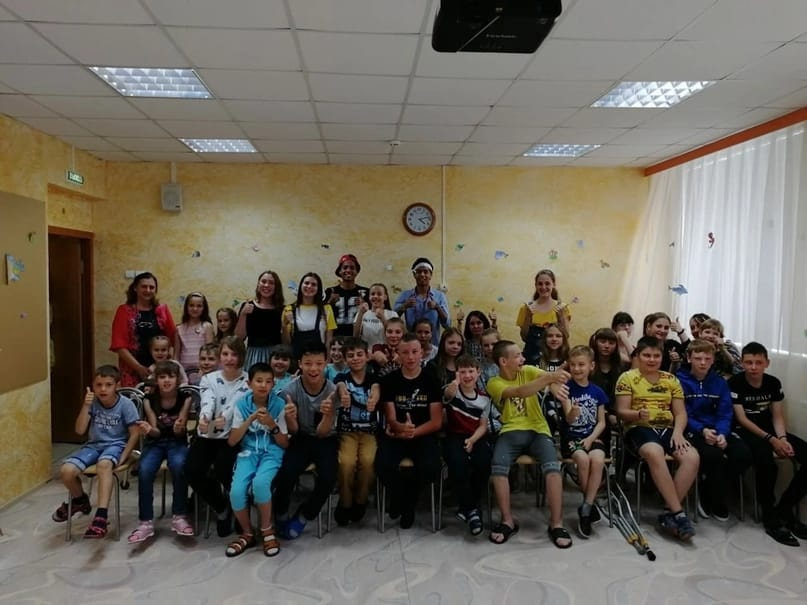 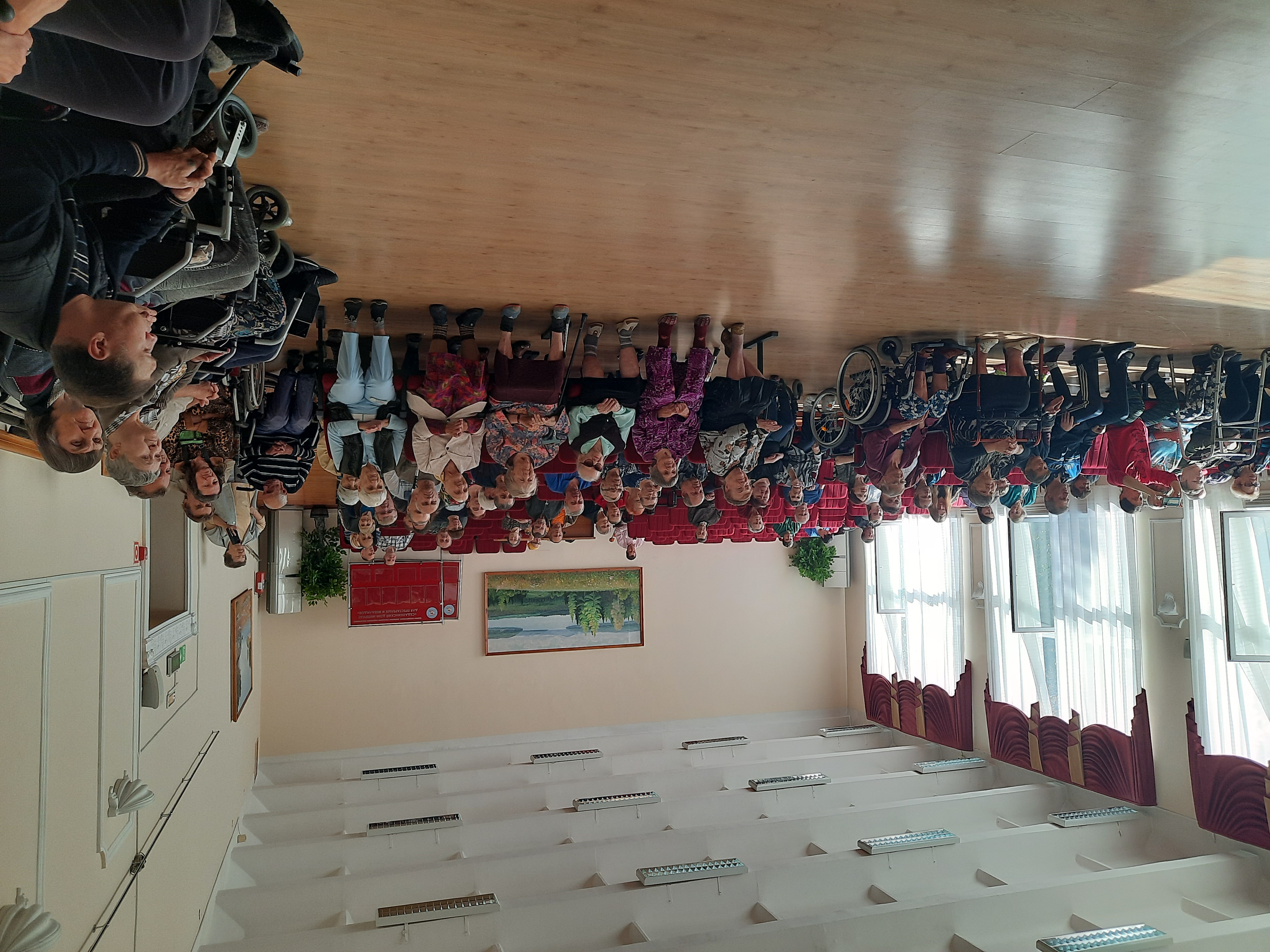 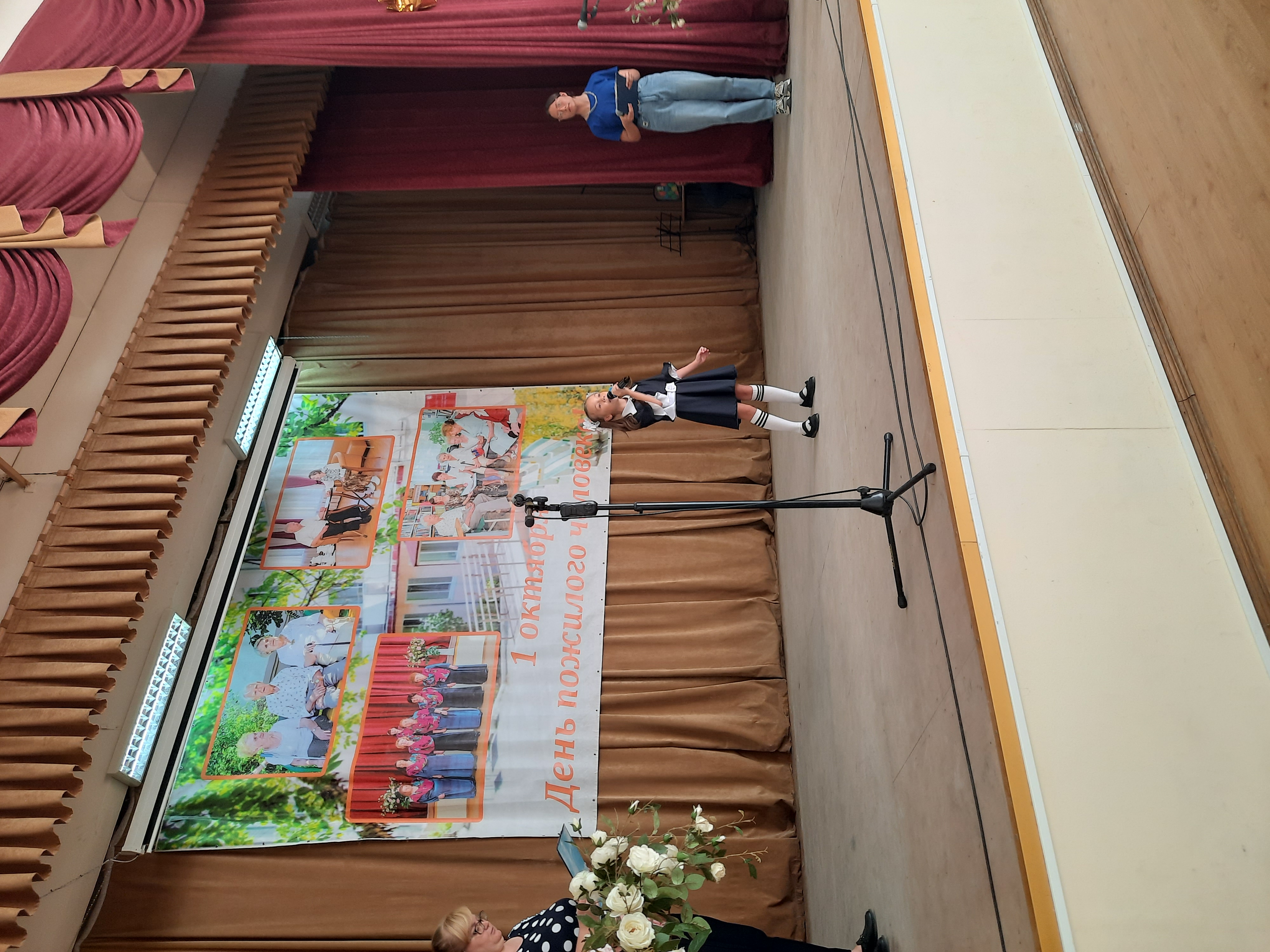 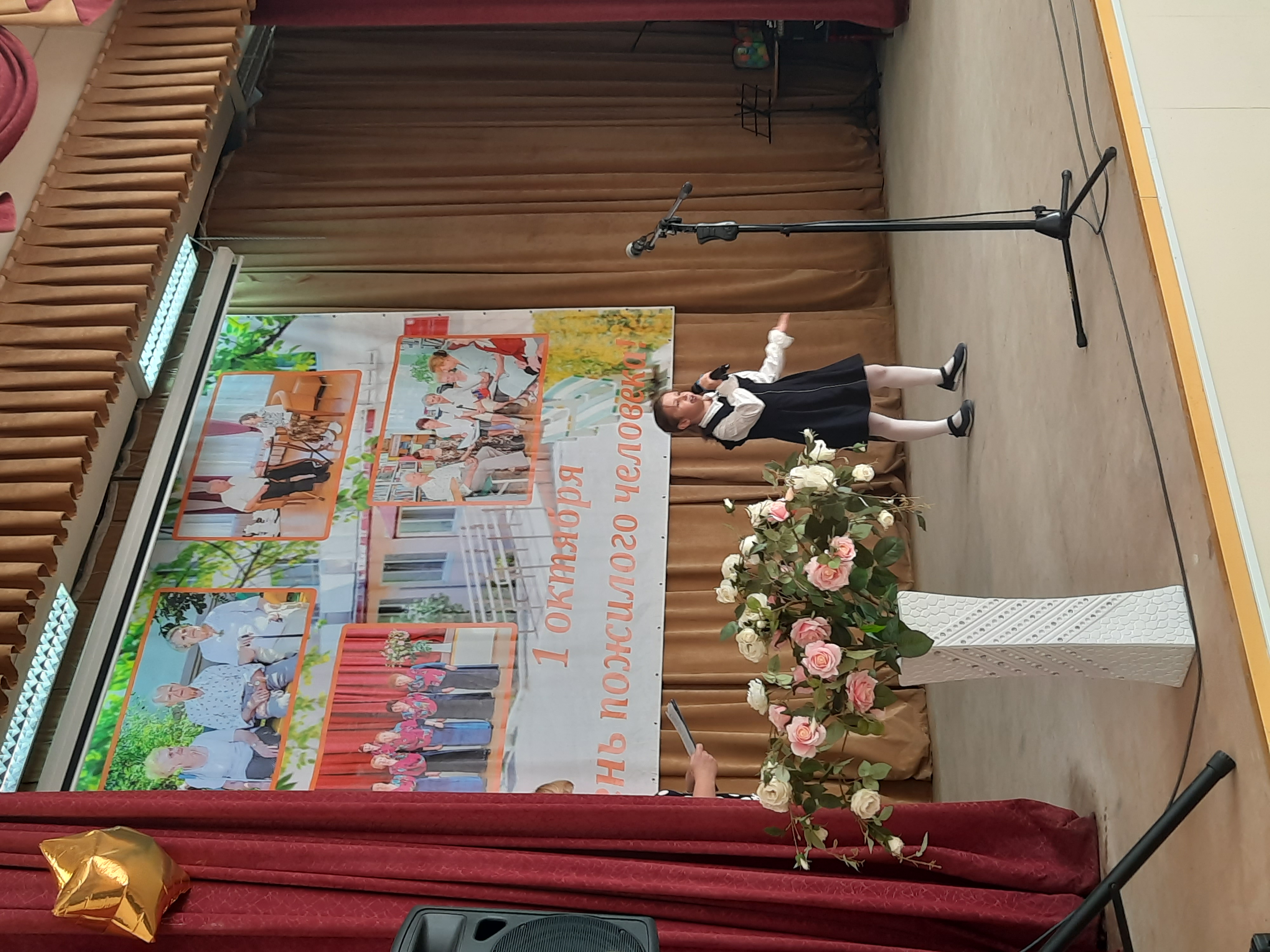 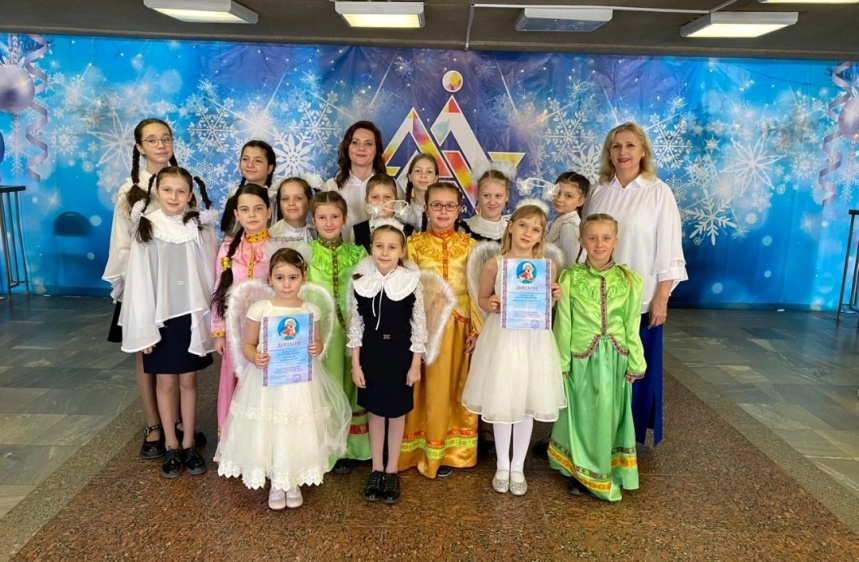 Совместные выступления Сводного хора. 
С педагогами, родителями.
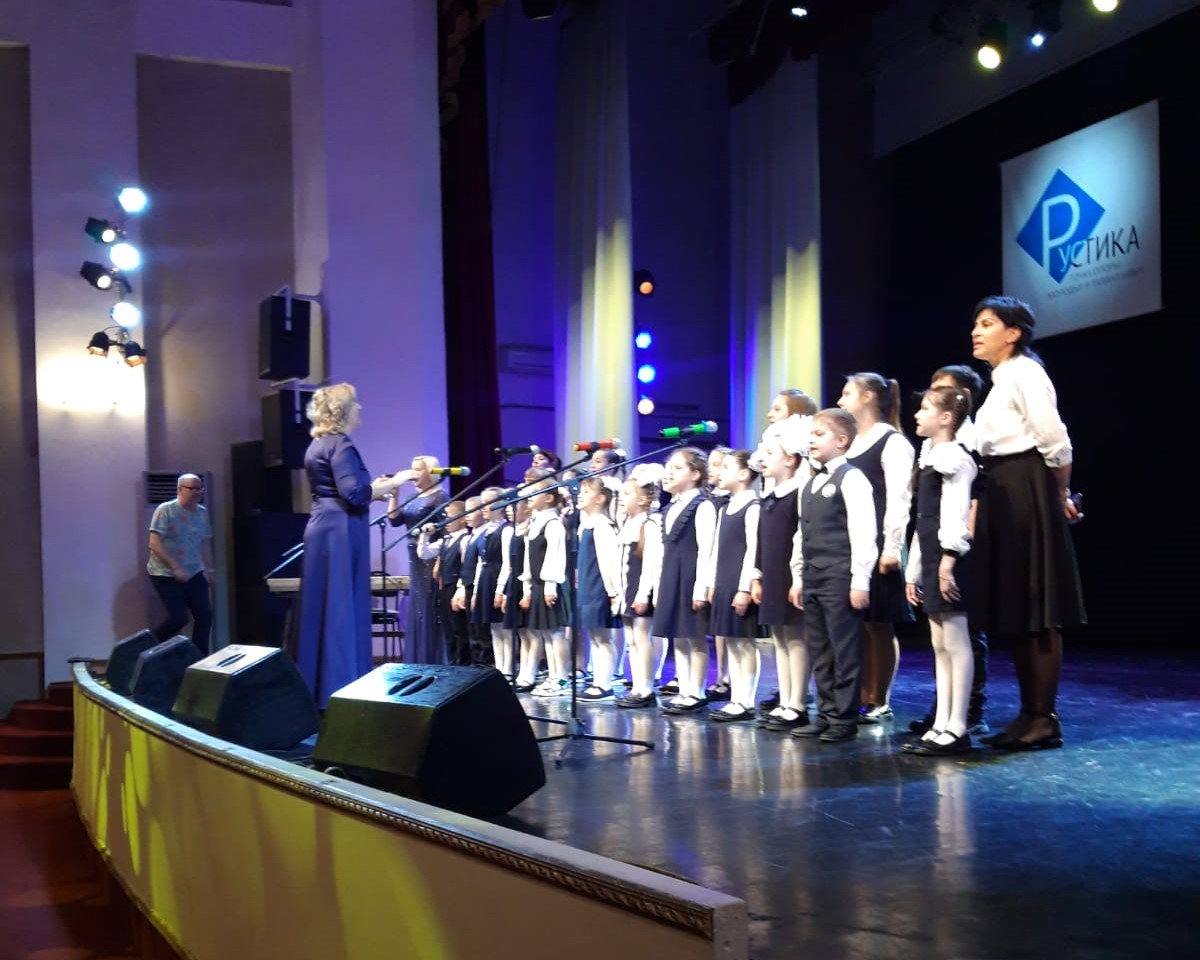 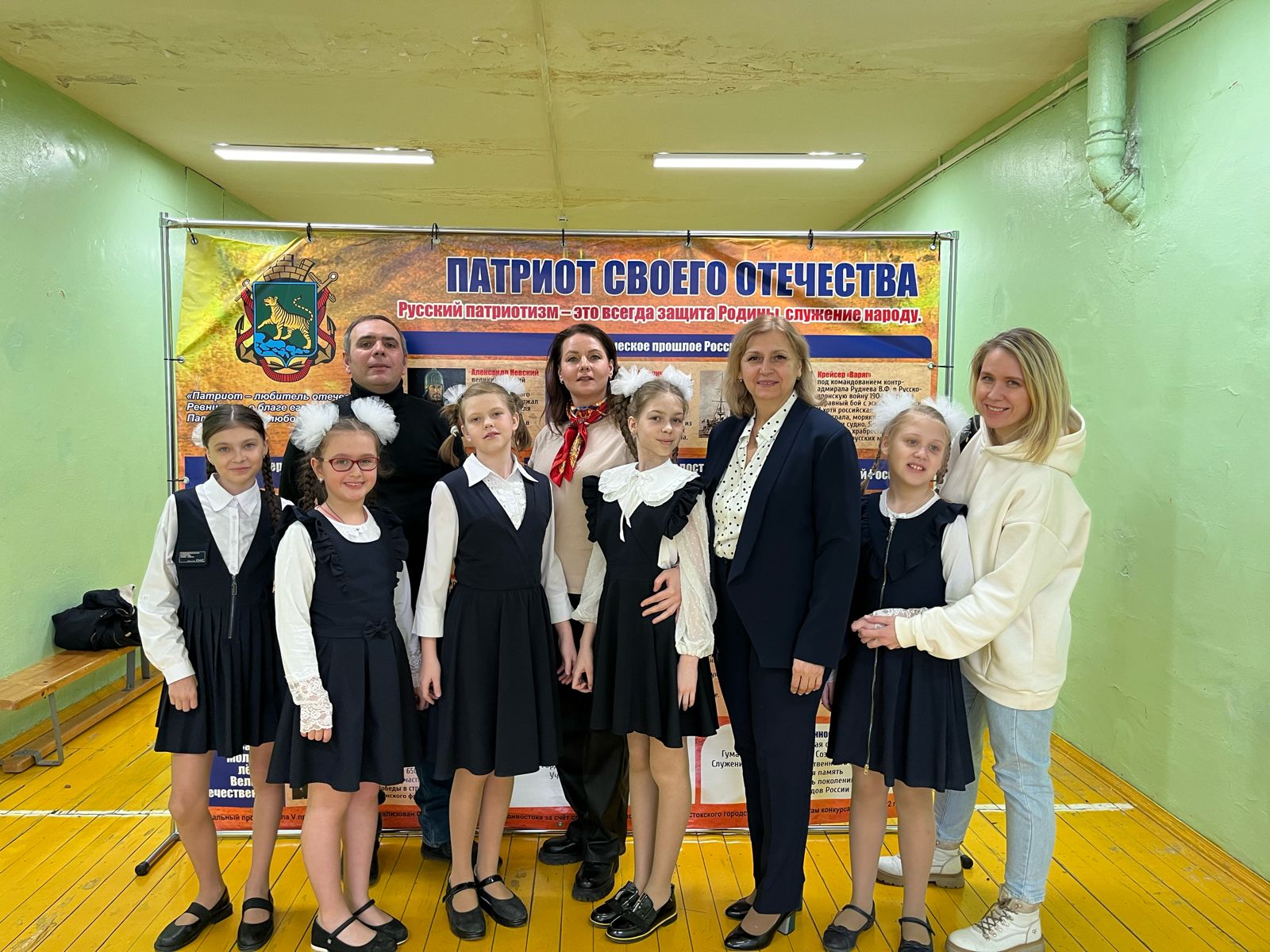 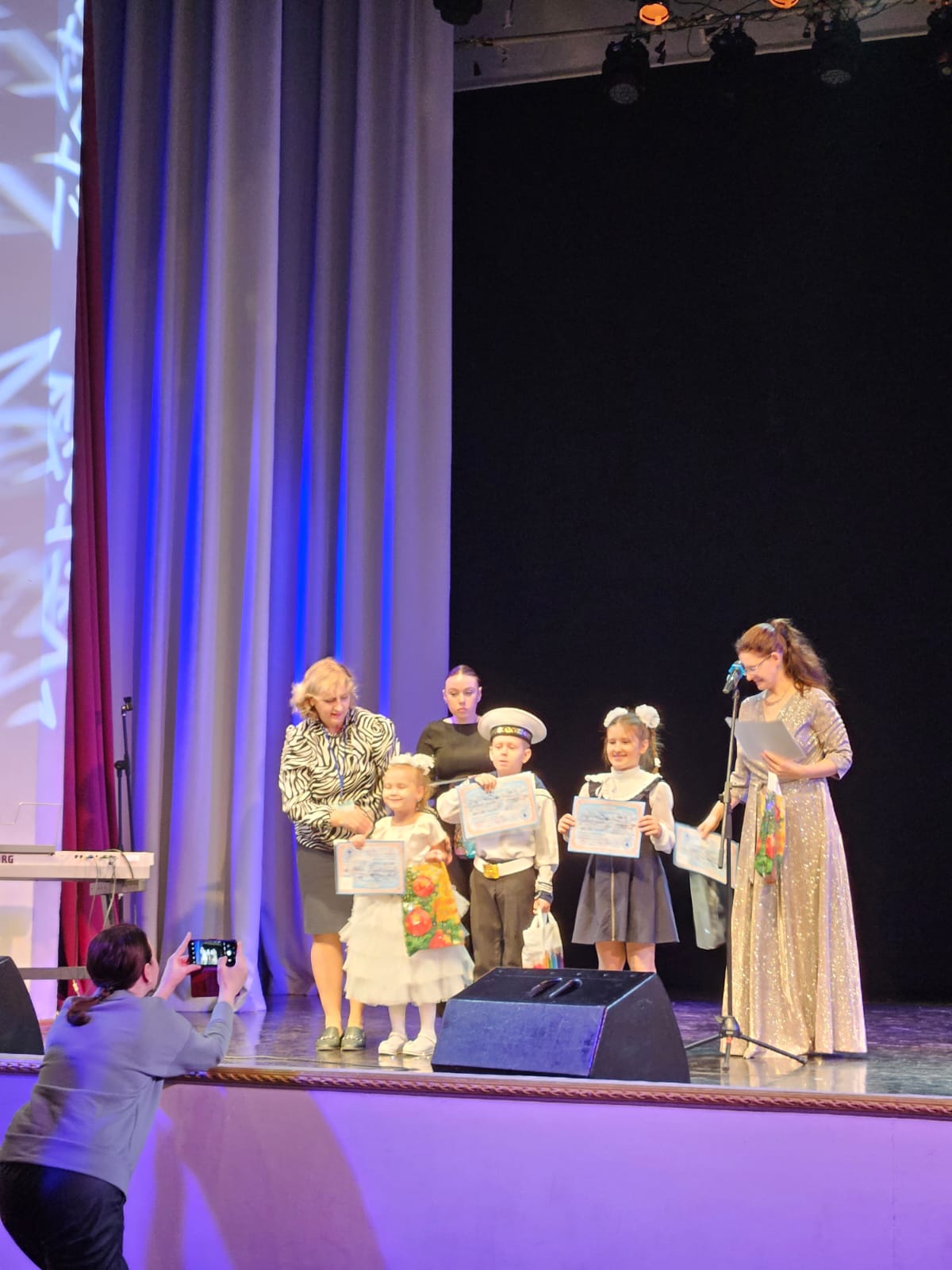 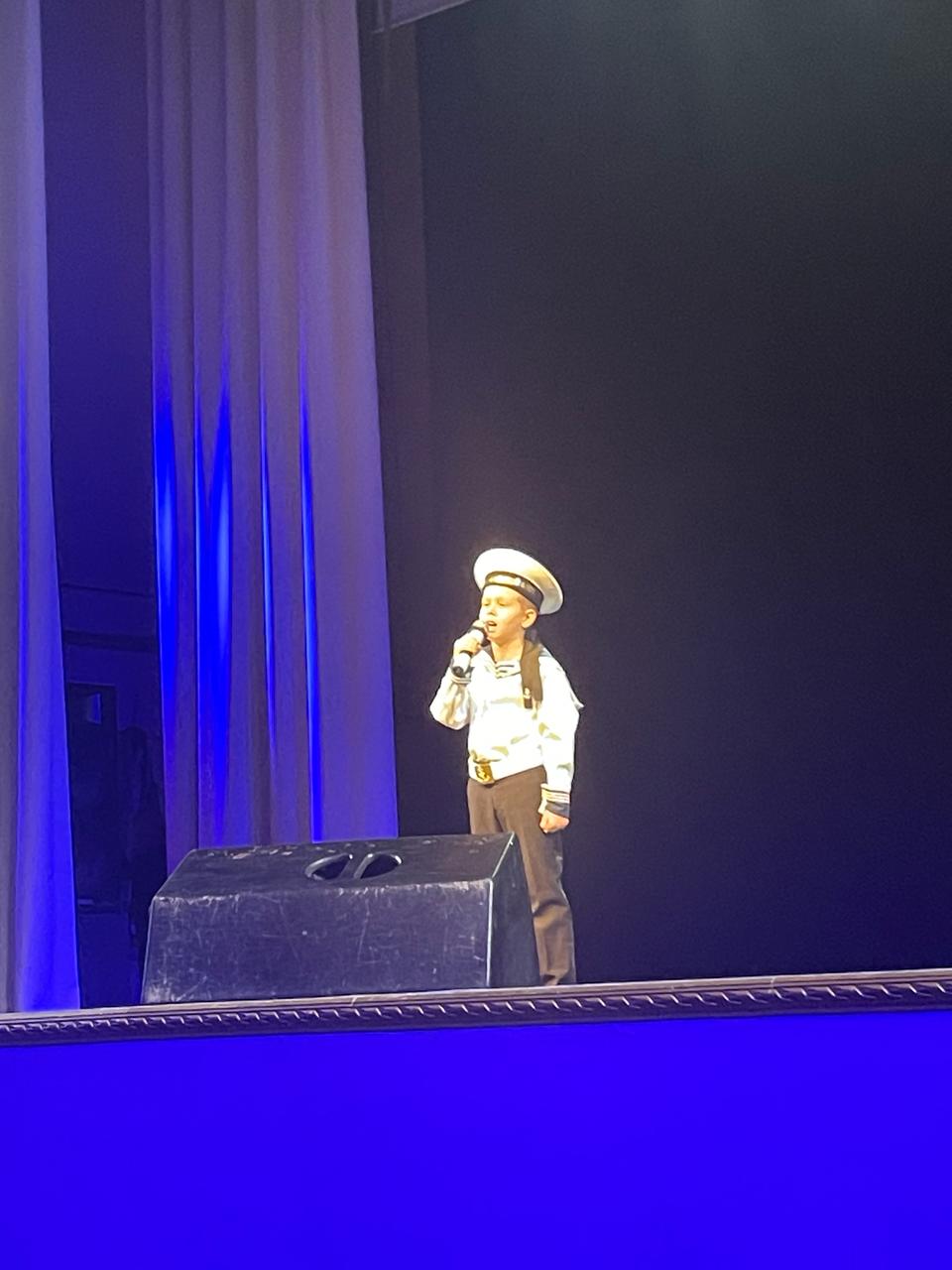 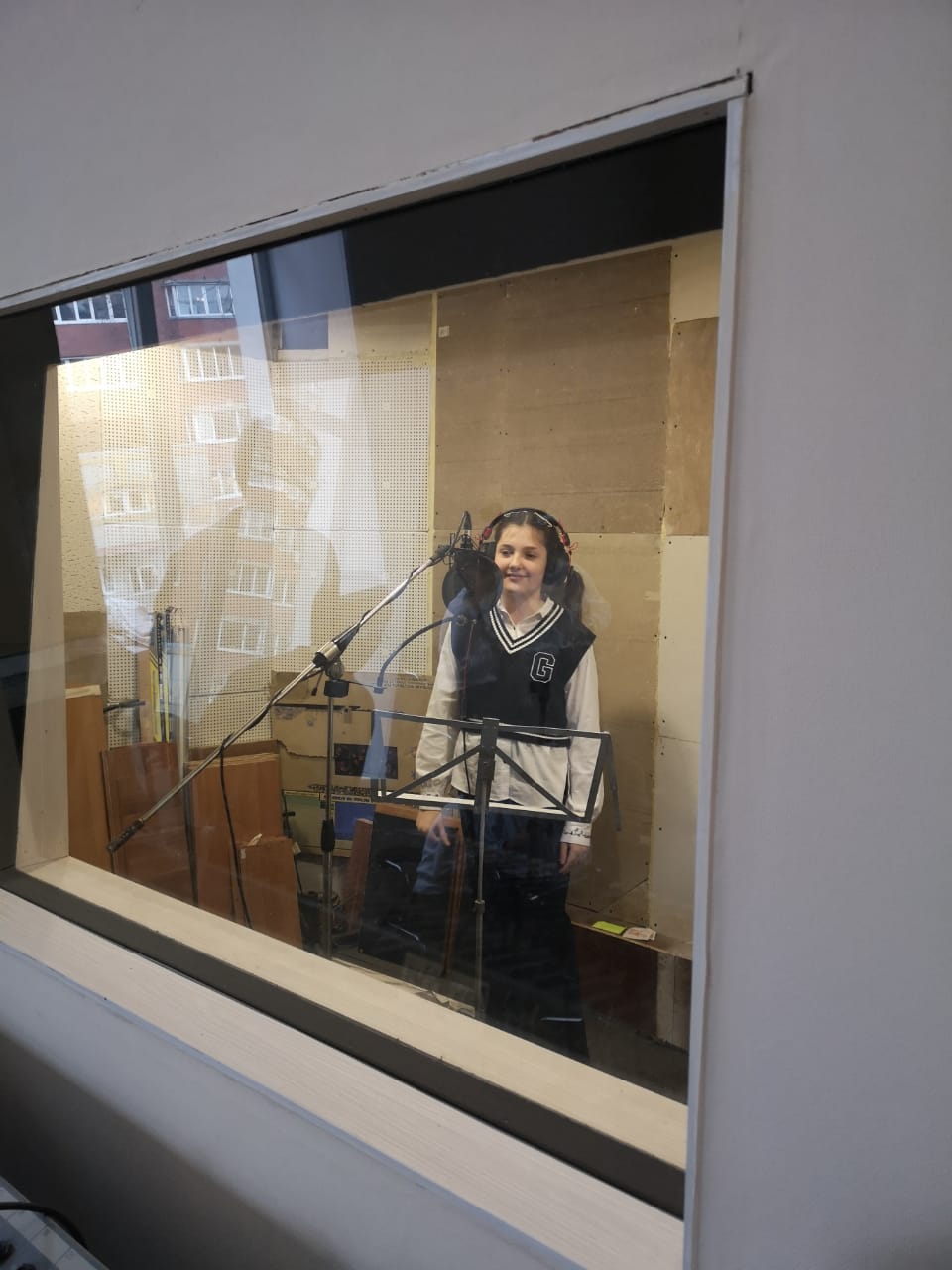 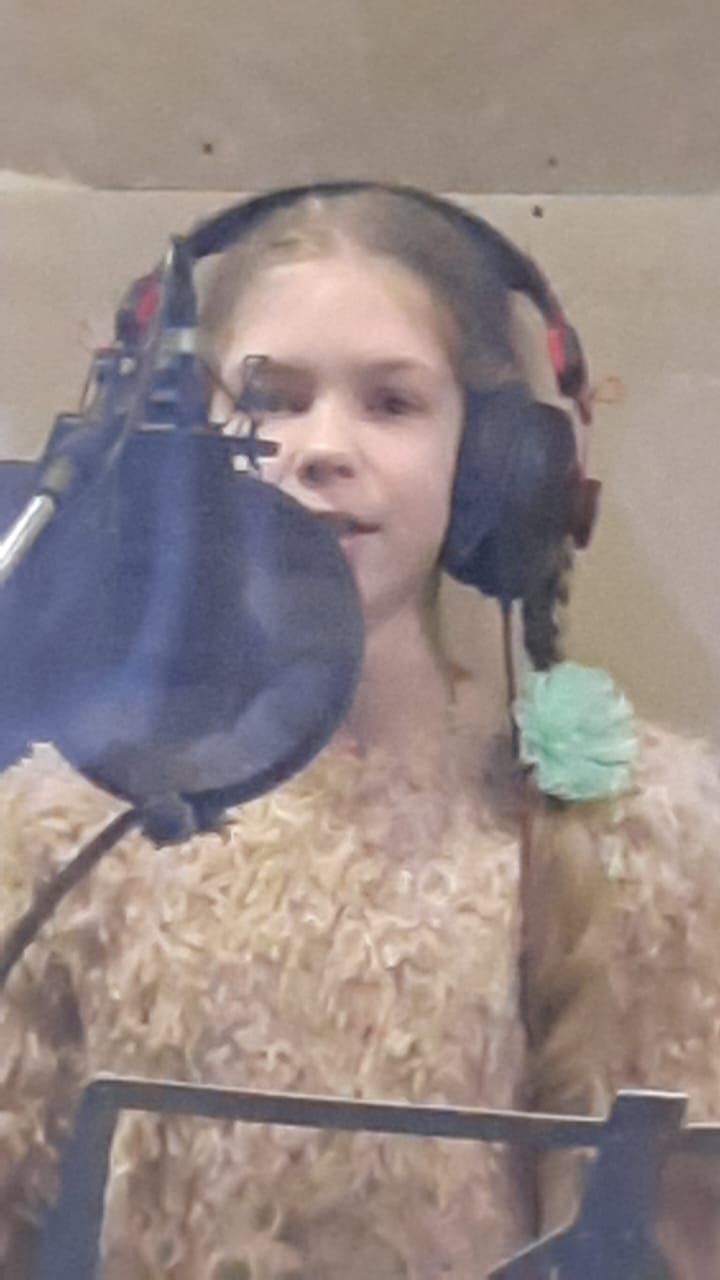 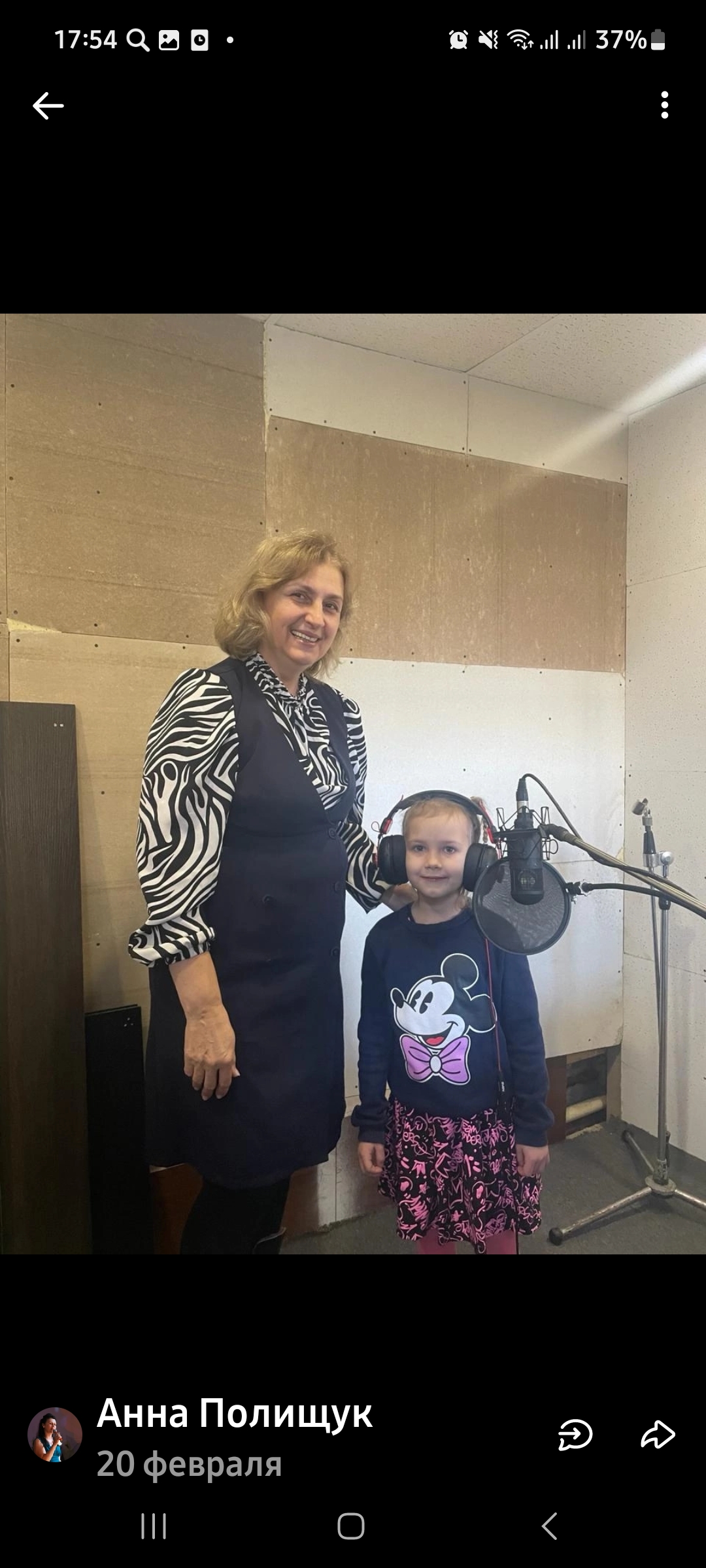 Музыкальное искусство в современном мире – это источник открытий ребёнка, его творческих особенностей, зримый результат реализации преемственности музыкального образования в работе ДОУ и начальной школы.
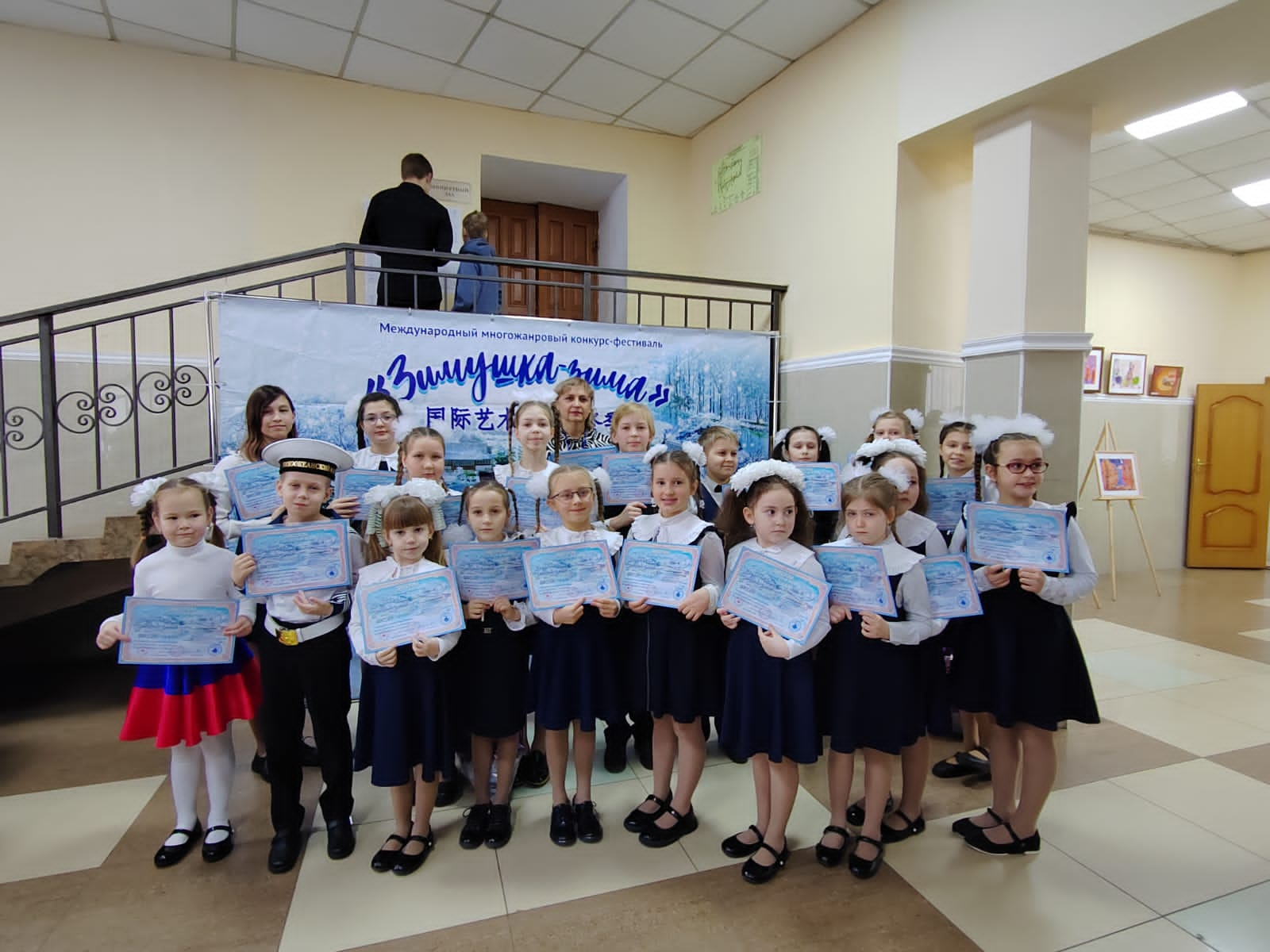 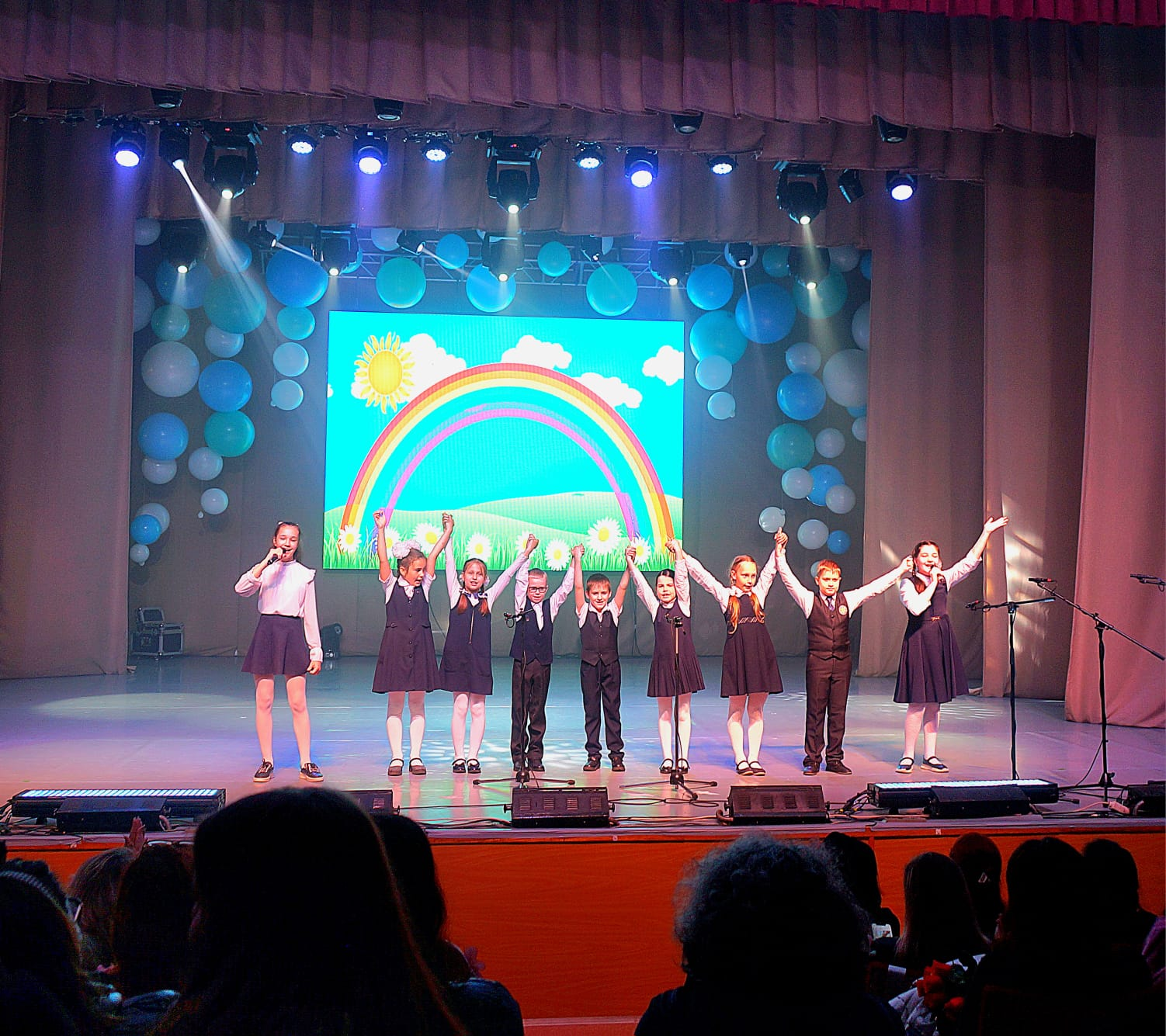 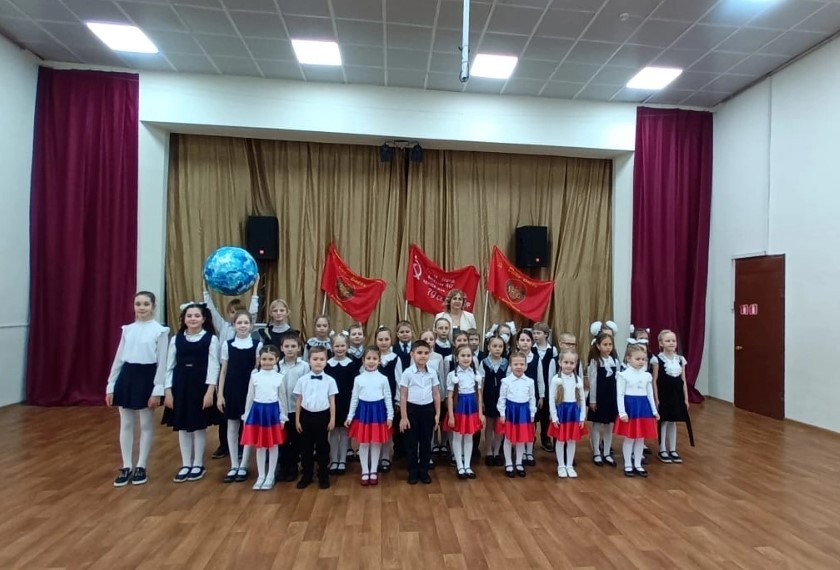 НАШИ РЕЗУЛЬТАТЫ
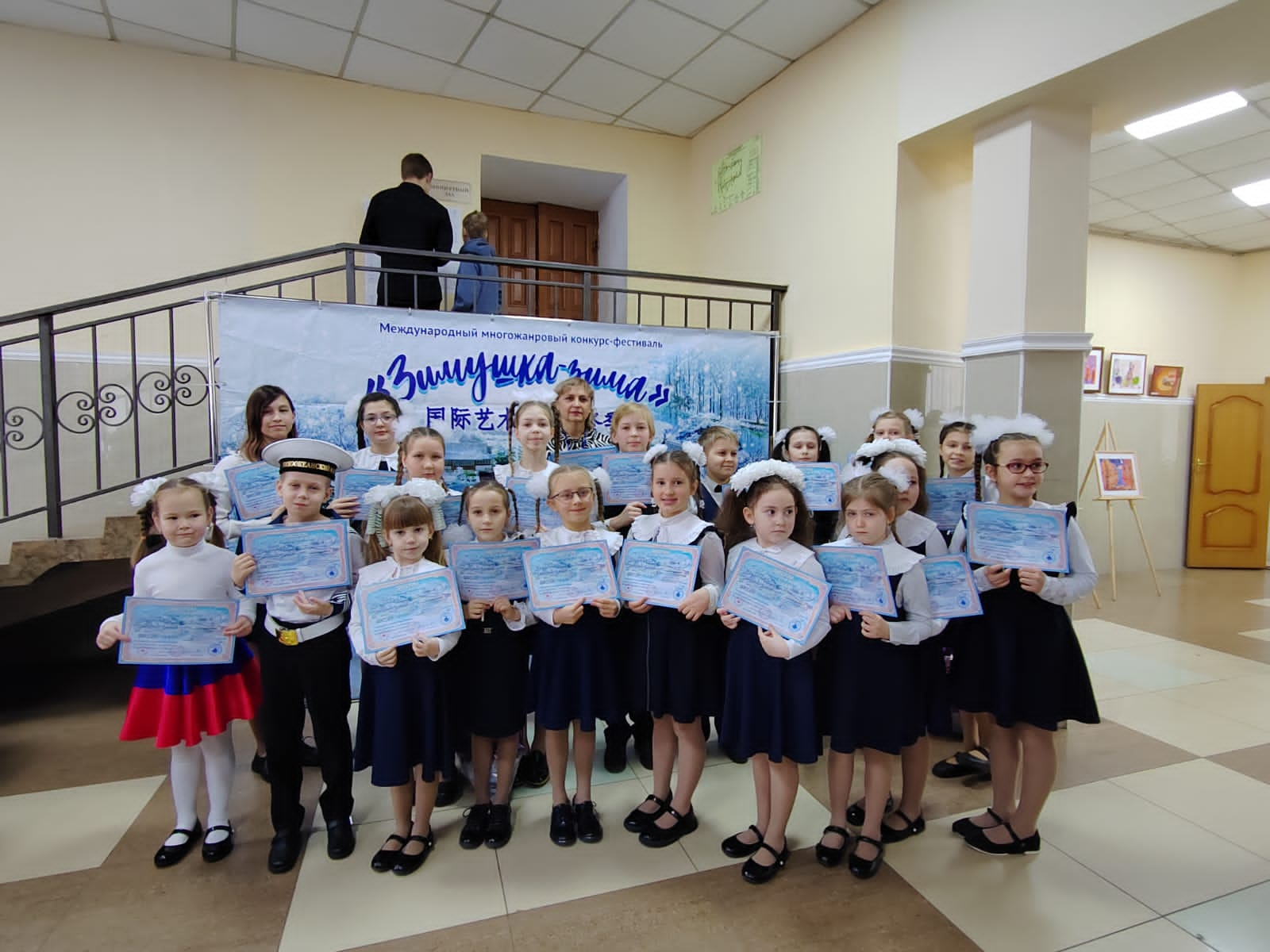 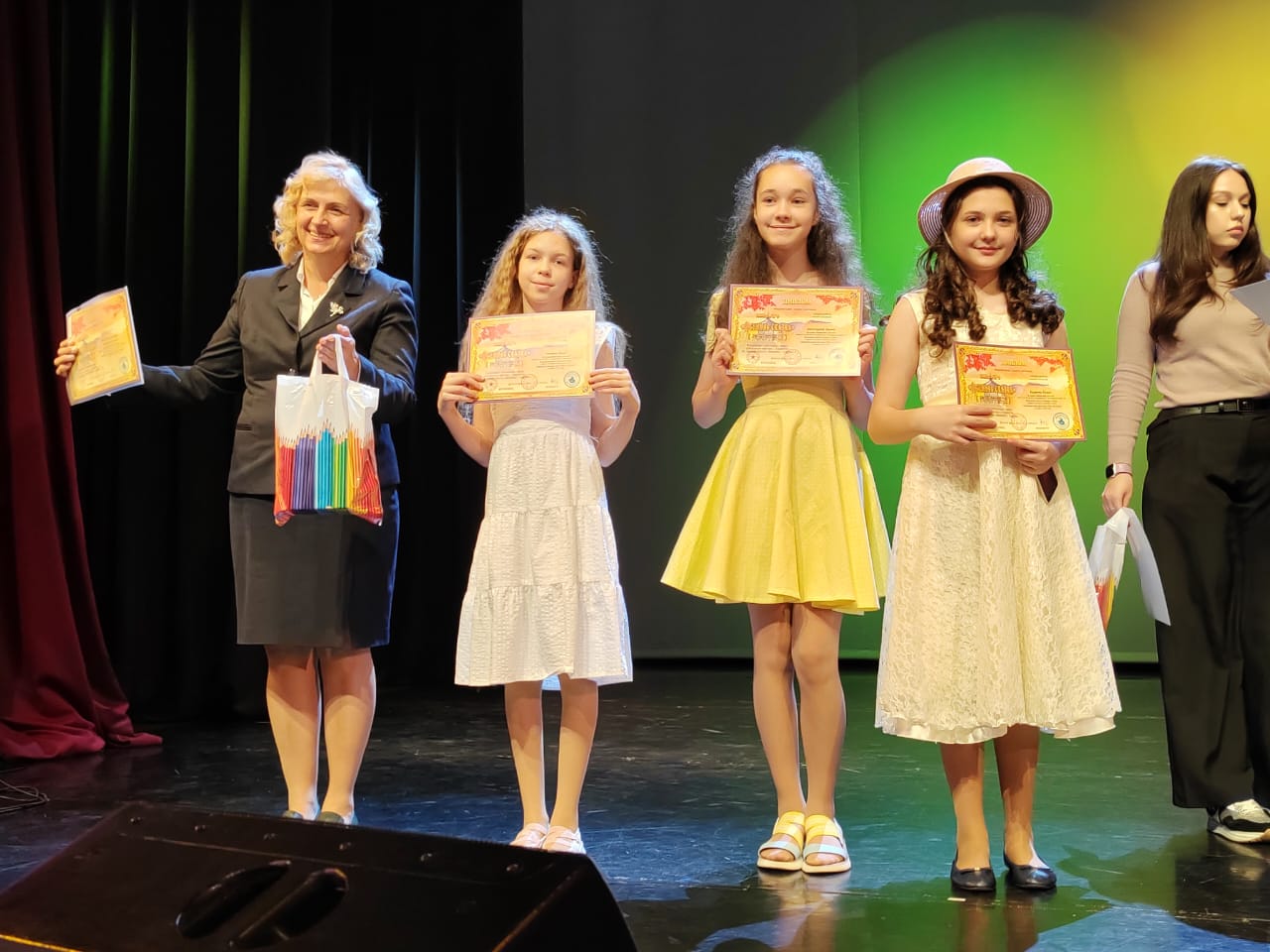 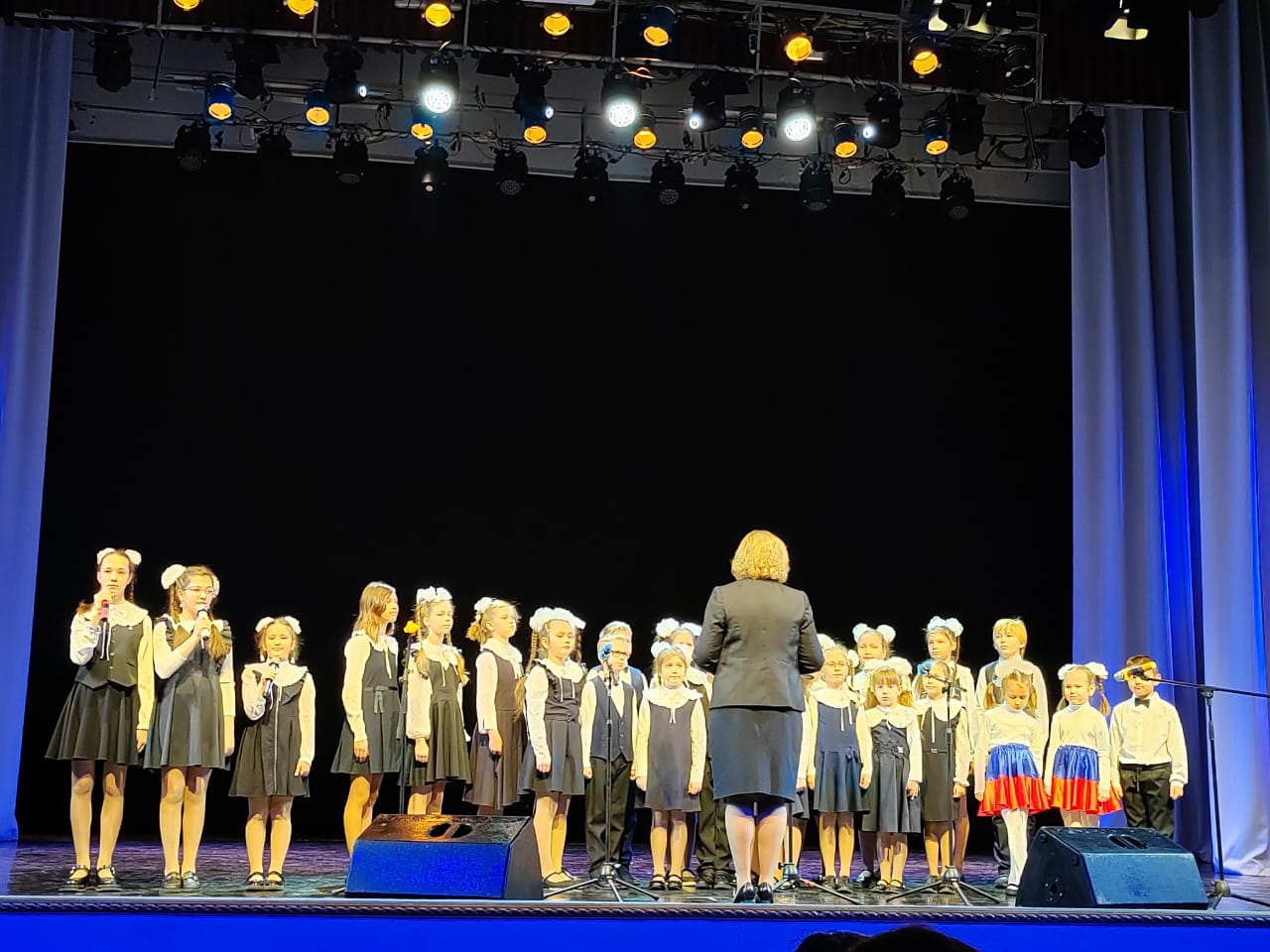 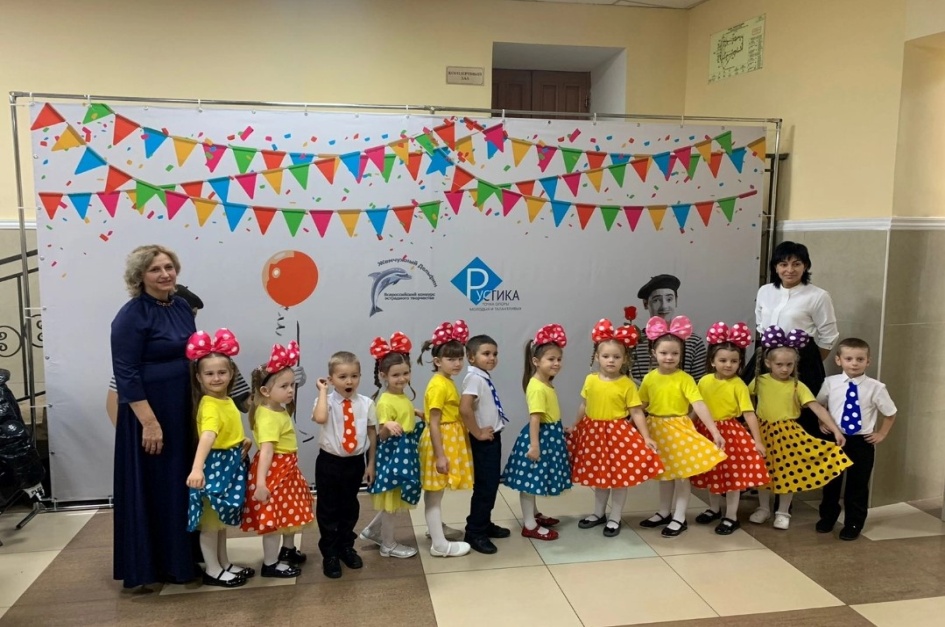 Награждение за выступление на «Битве хоров», с патриотической песней  (2023г.)
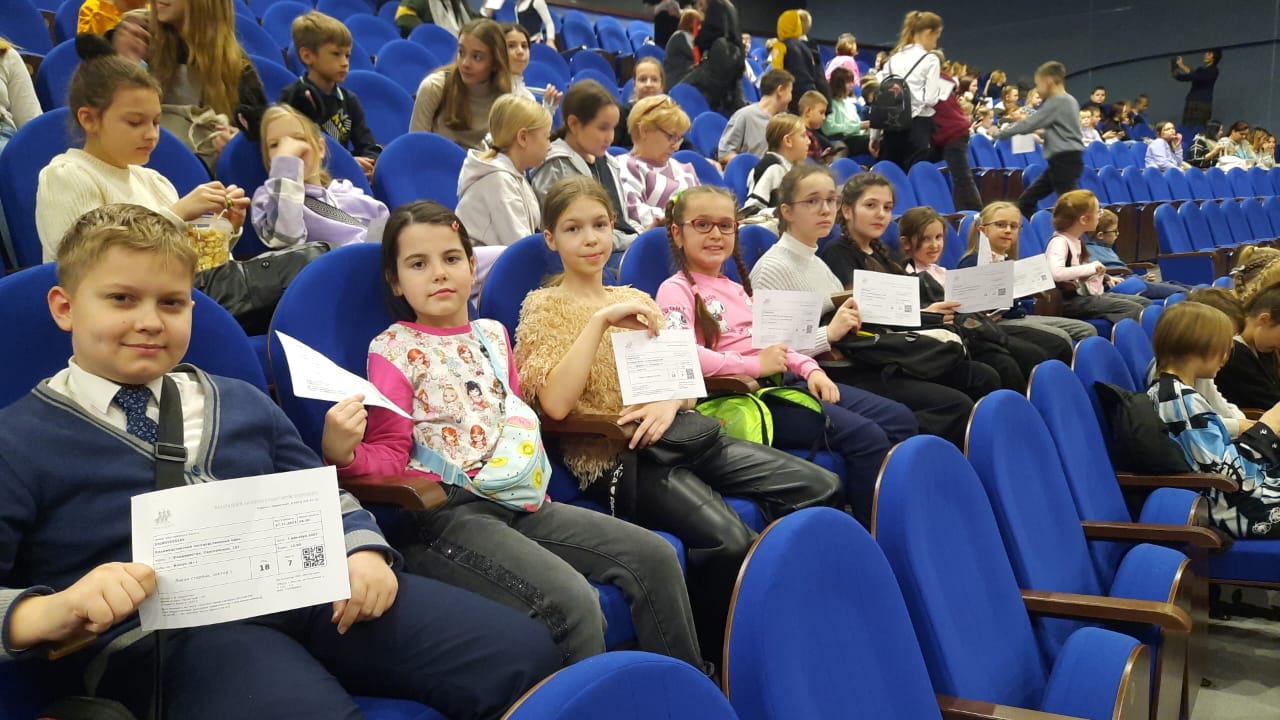 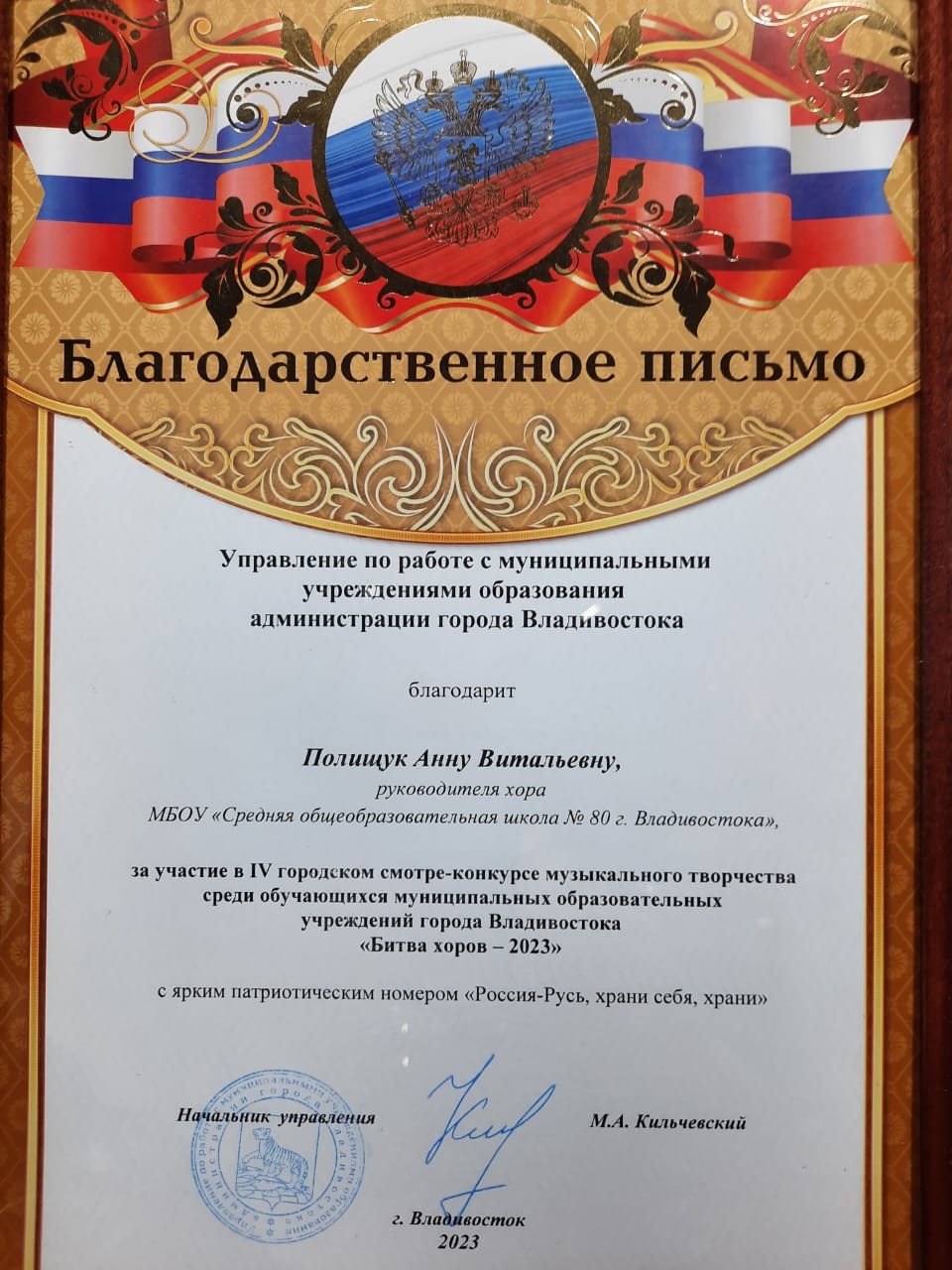 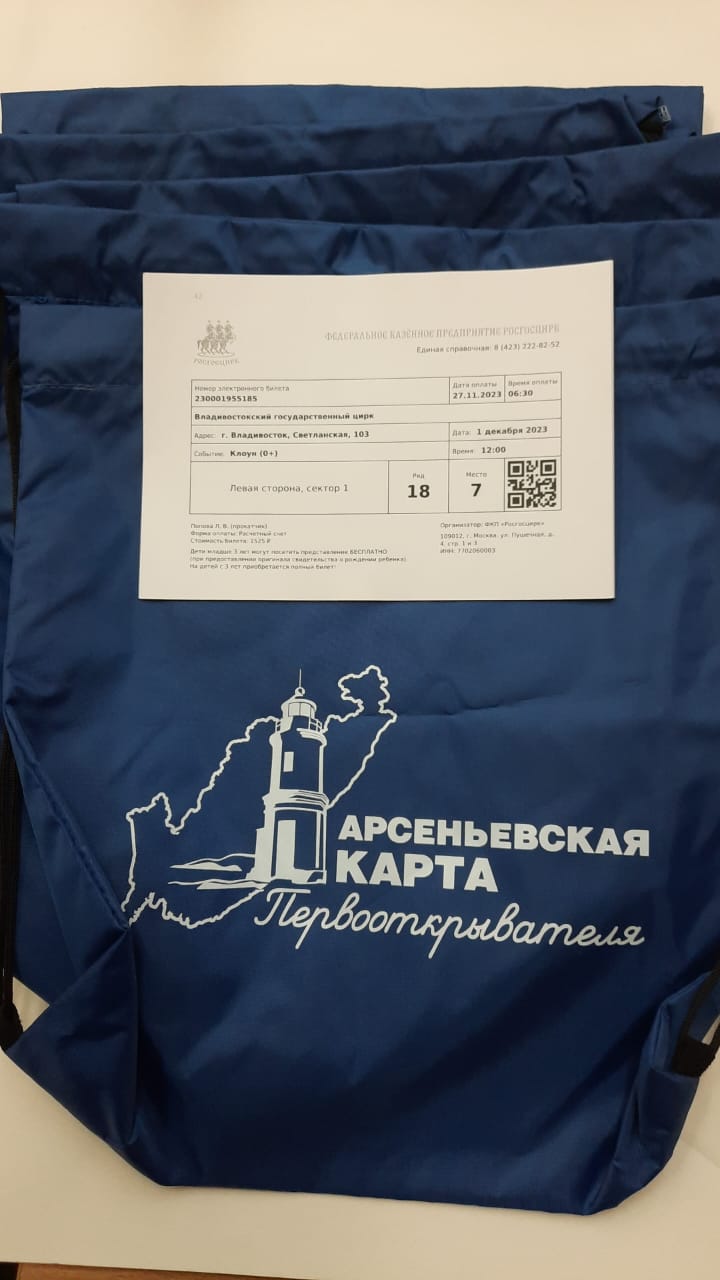 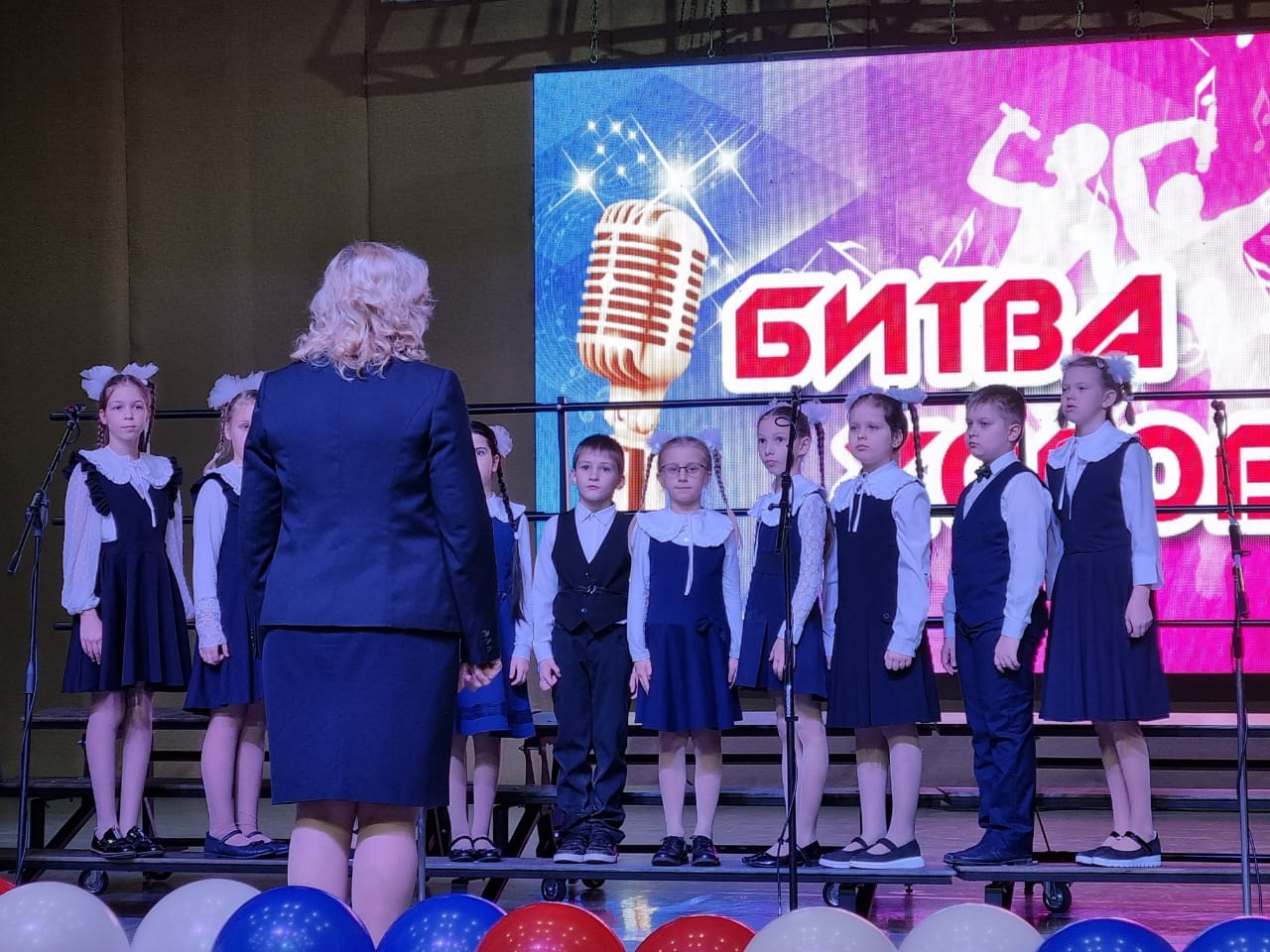 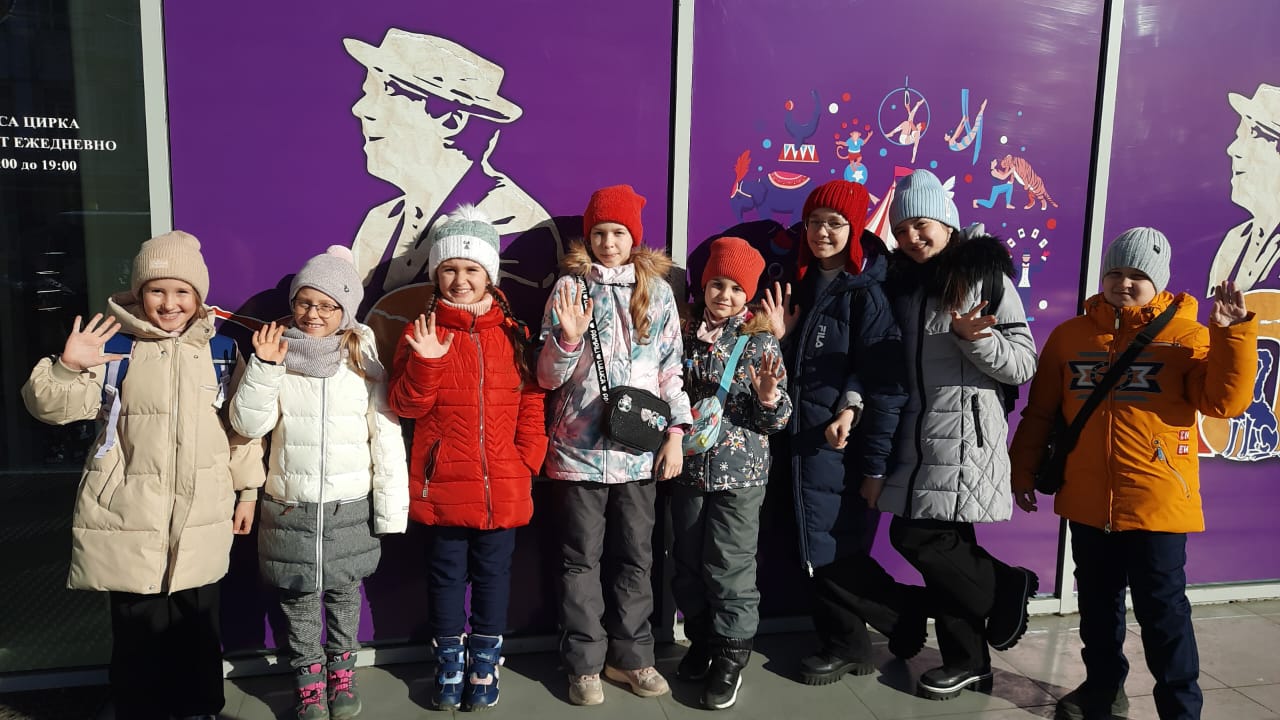 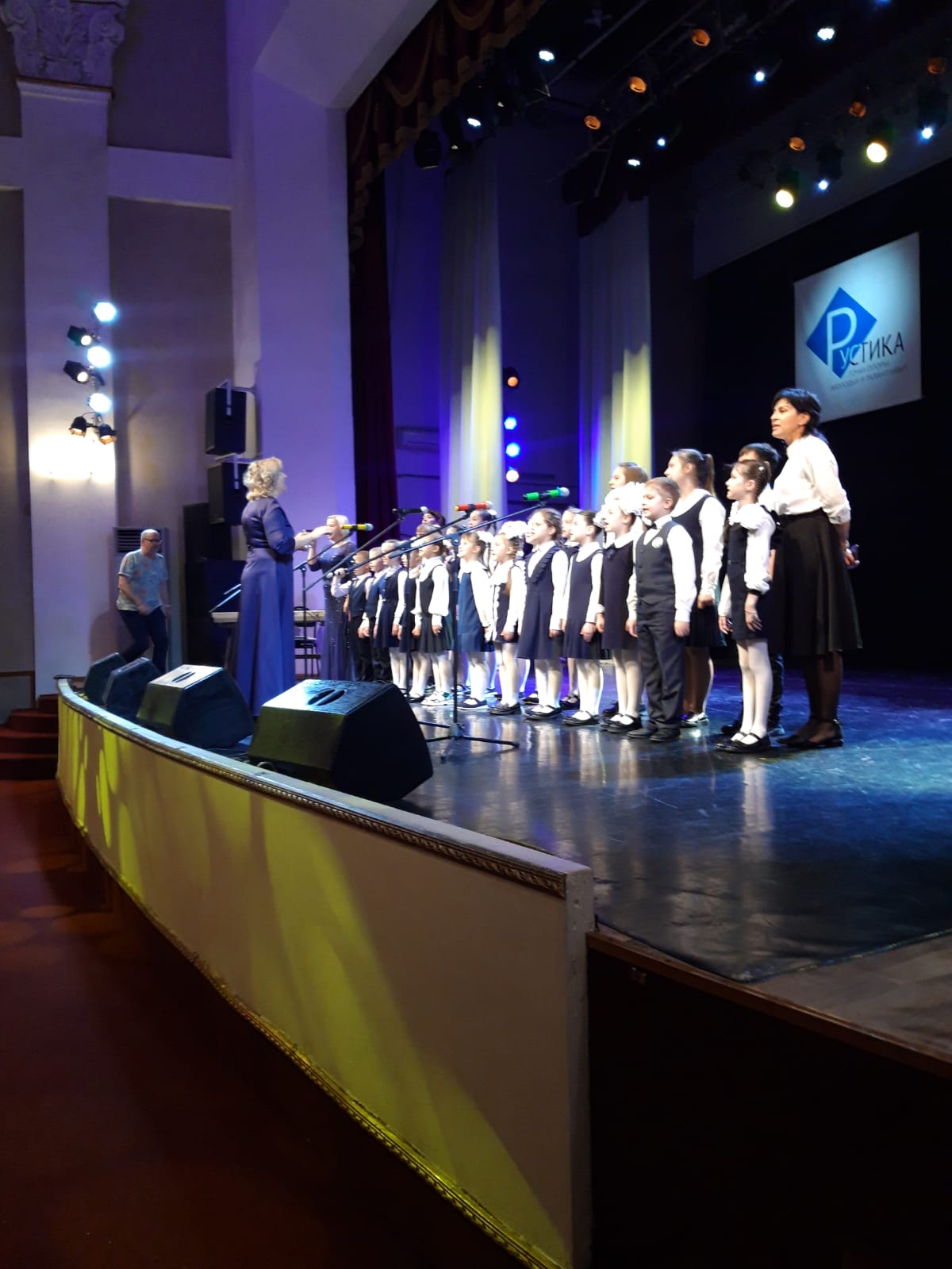 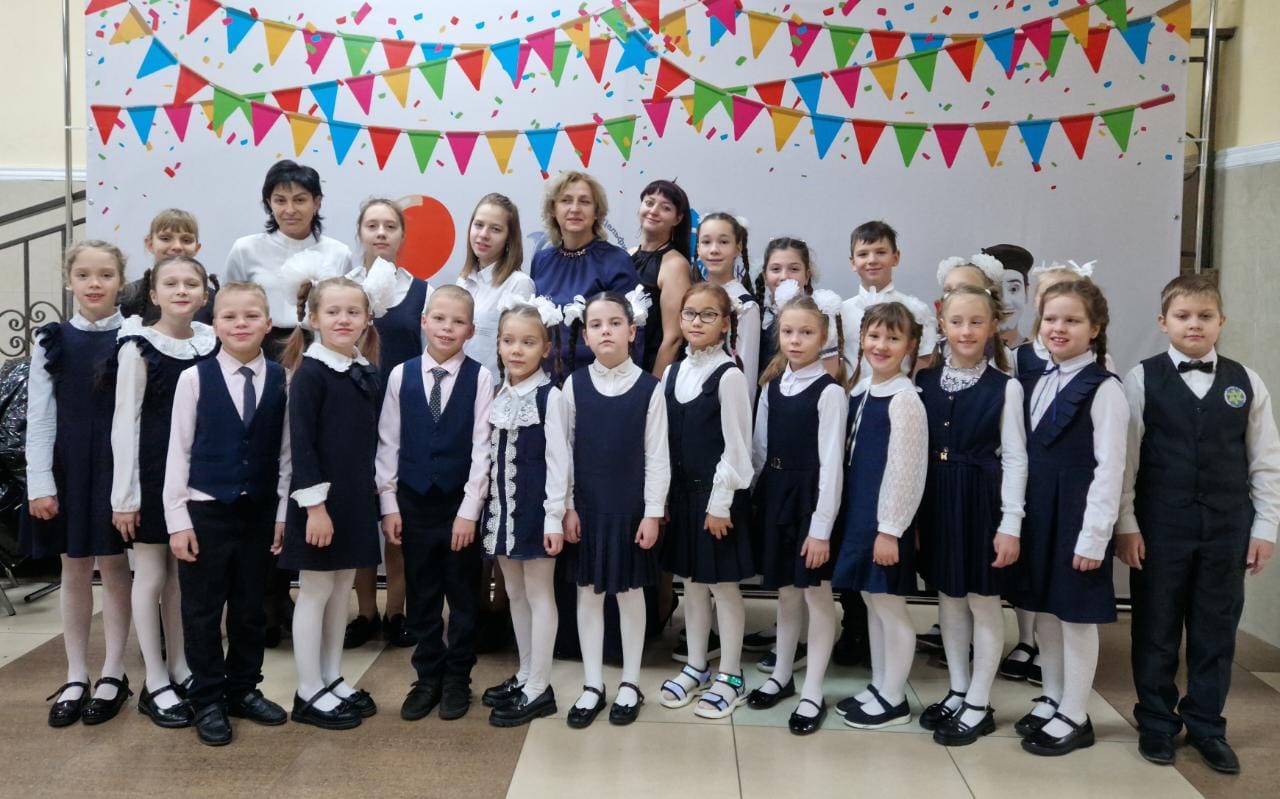 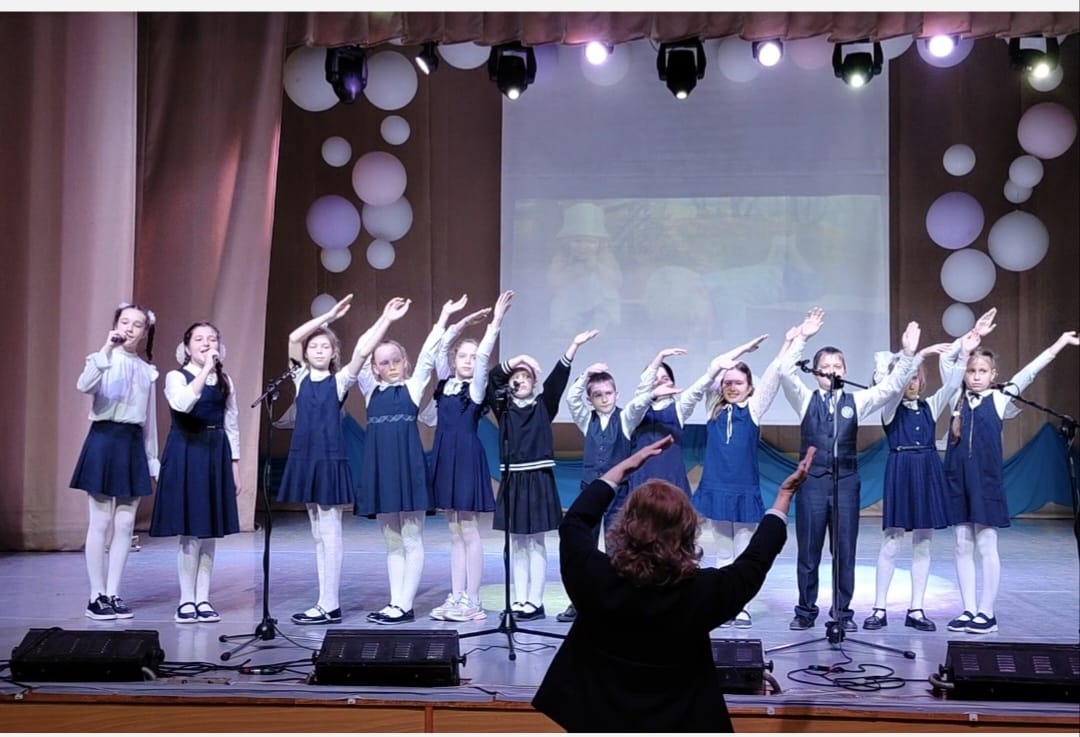 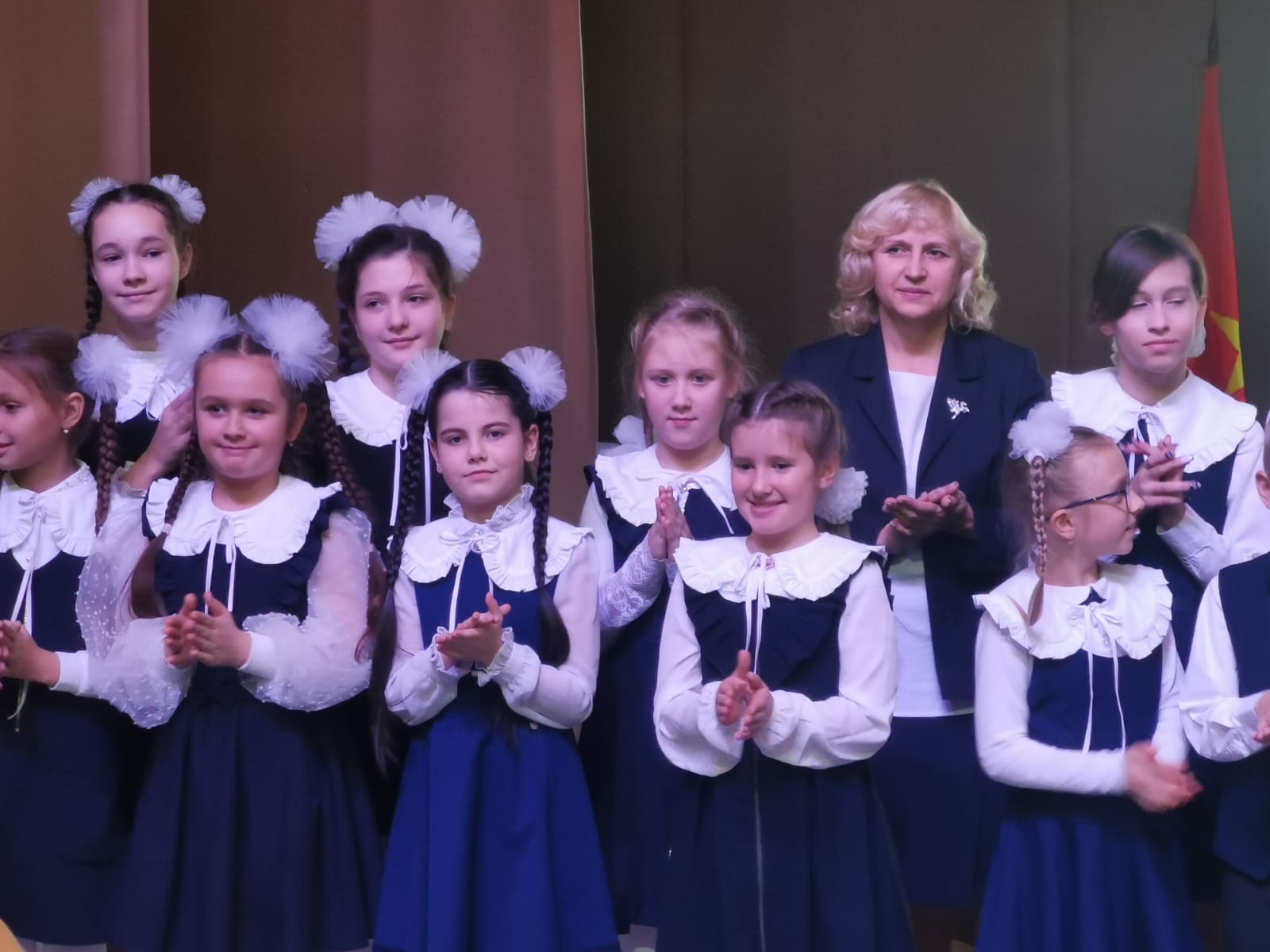 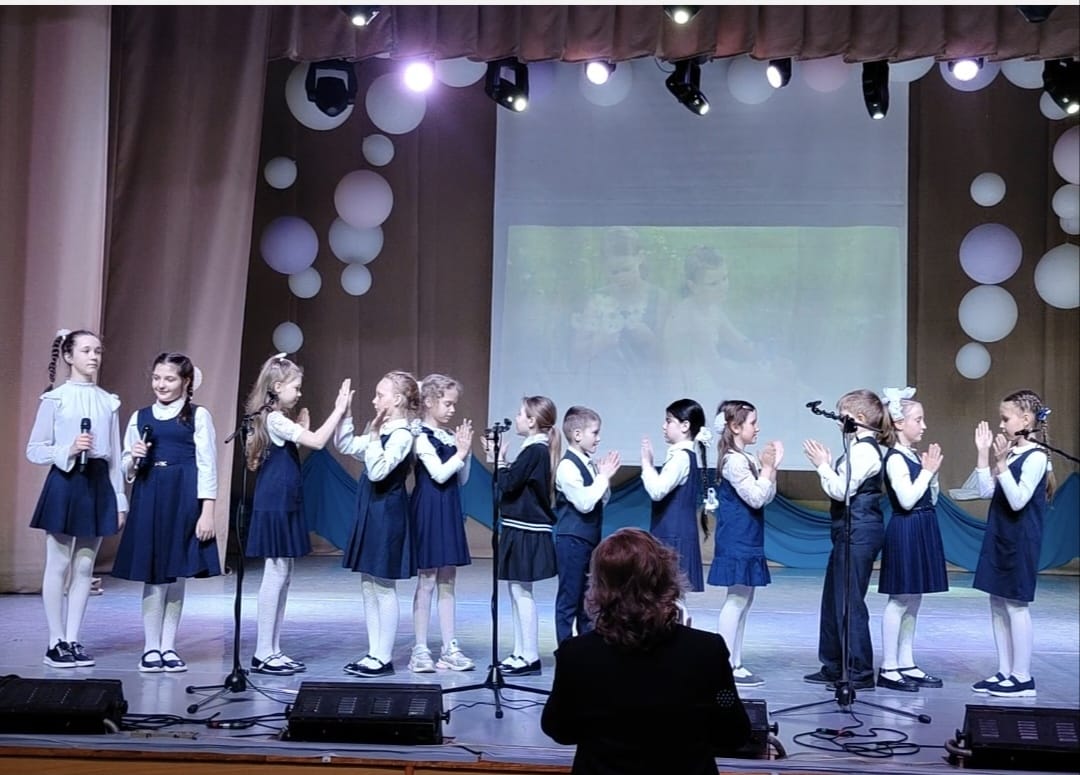 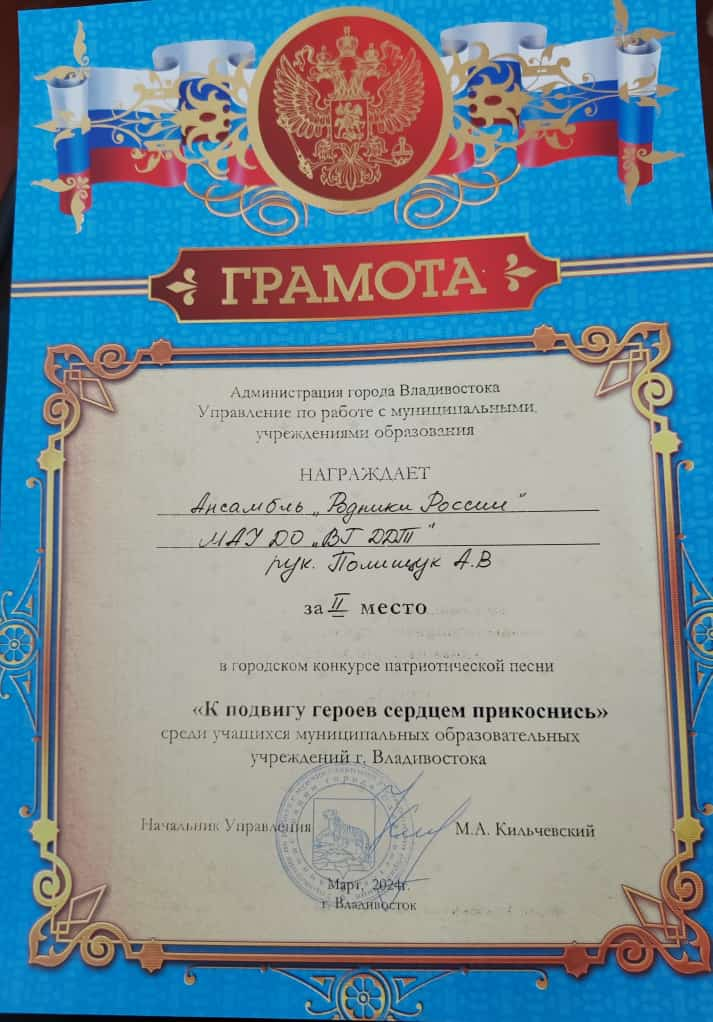 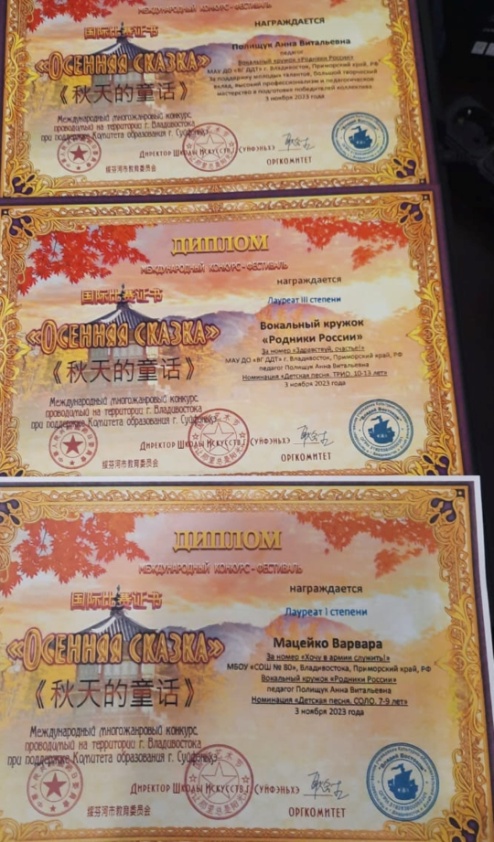 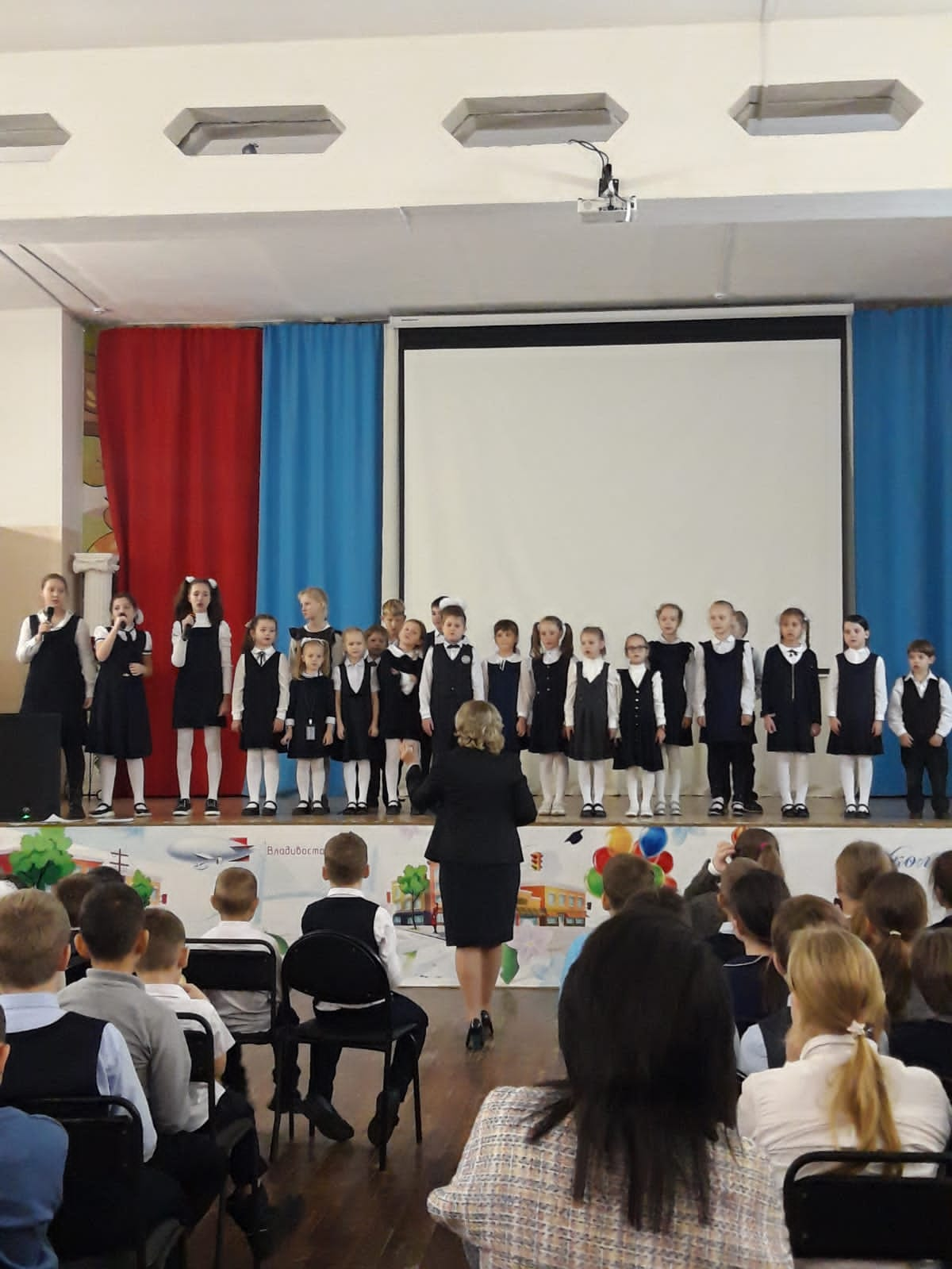 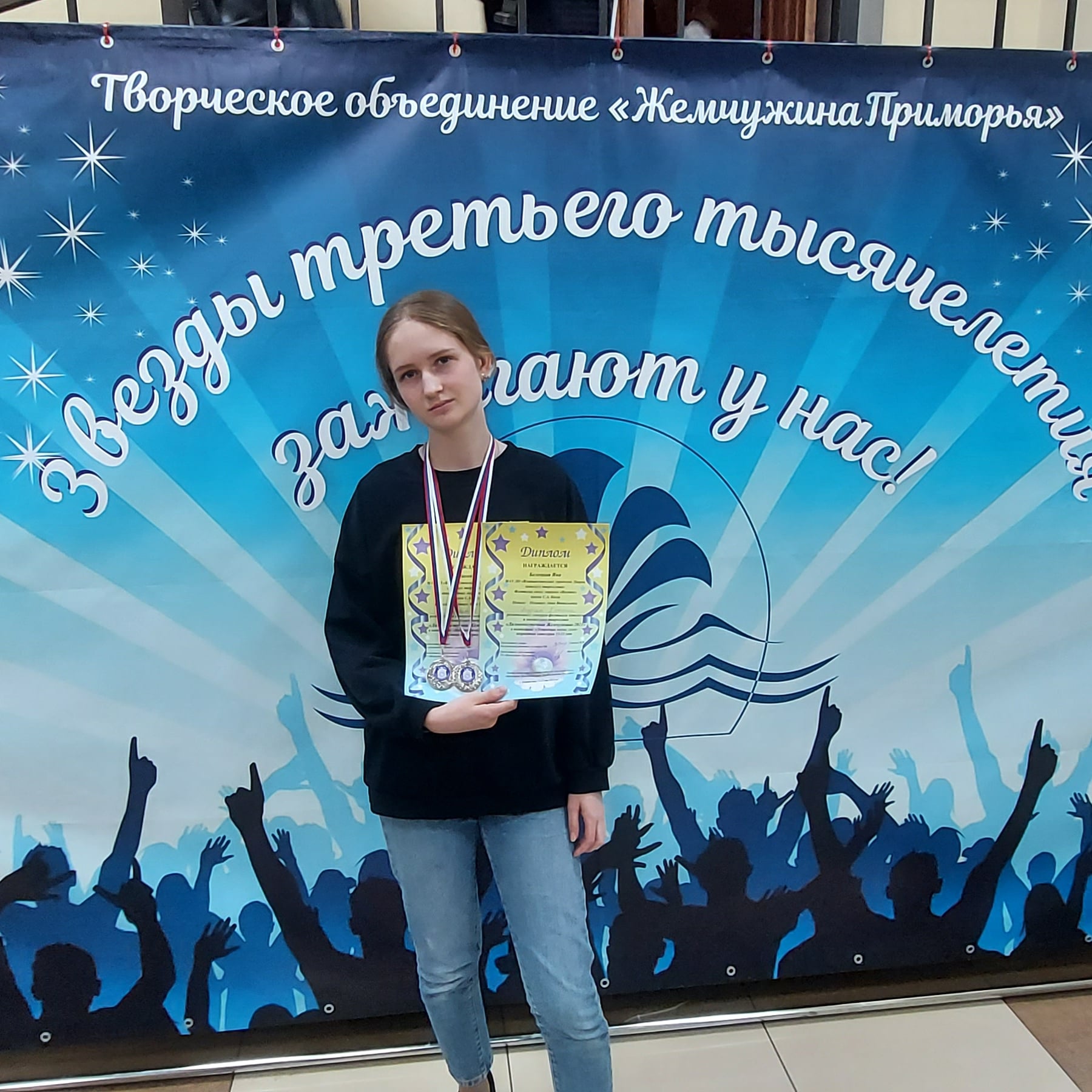 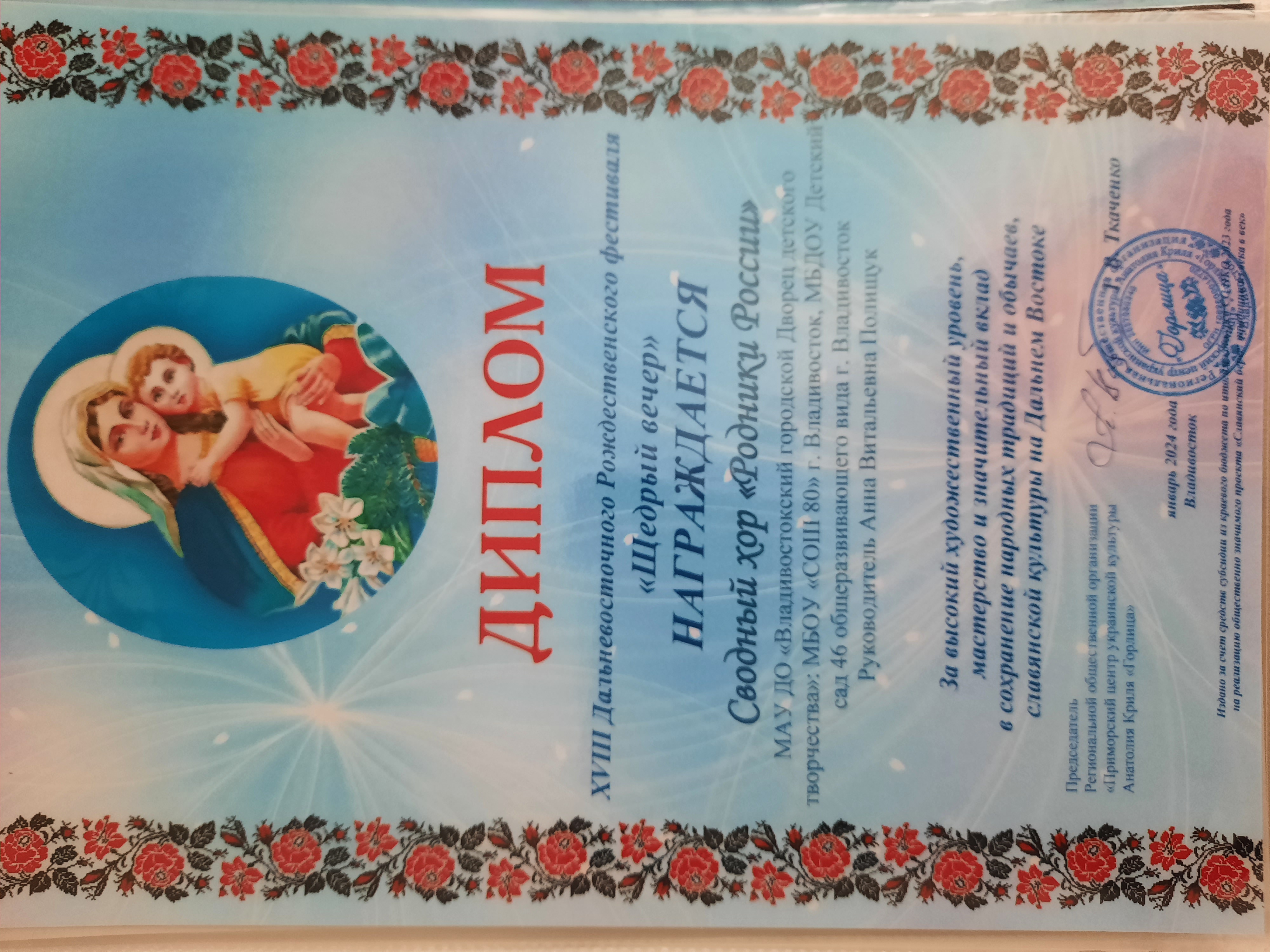 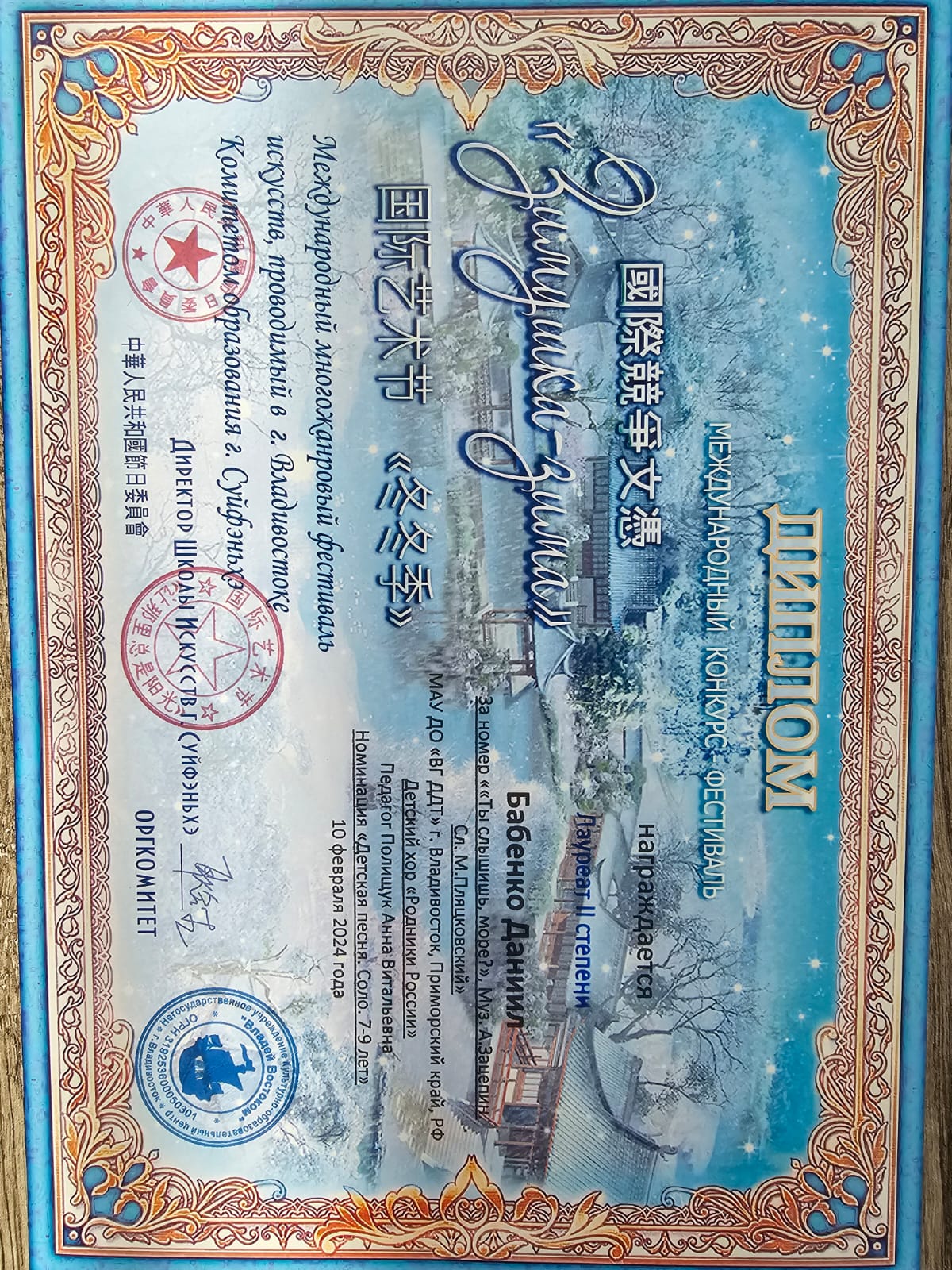 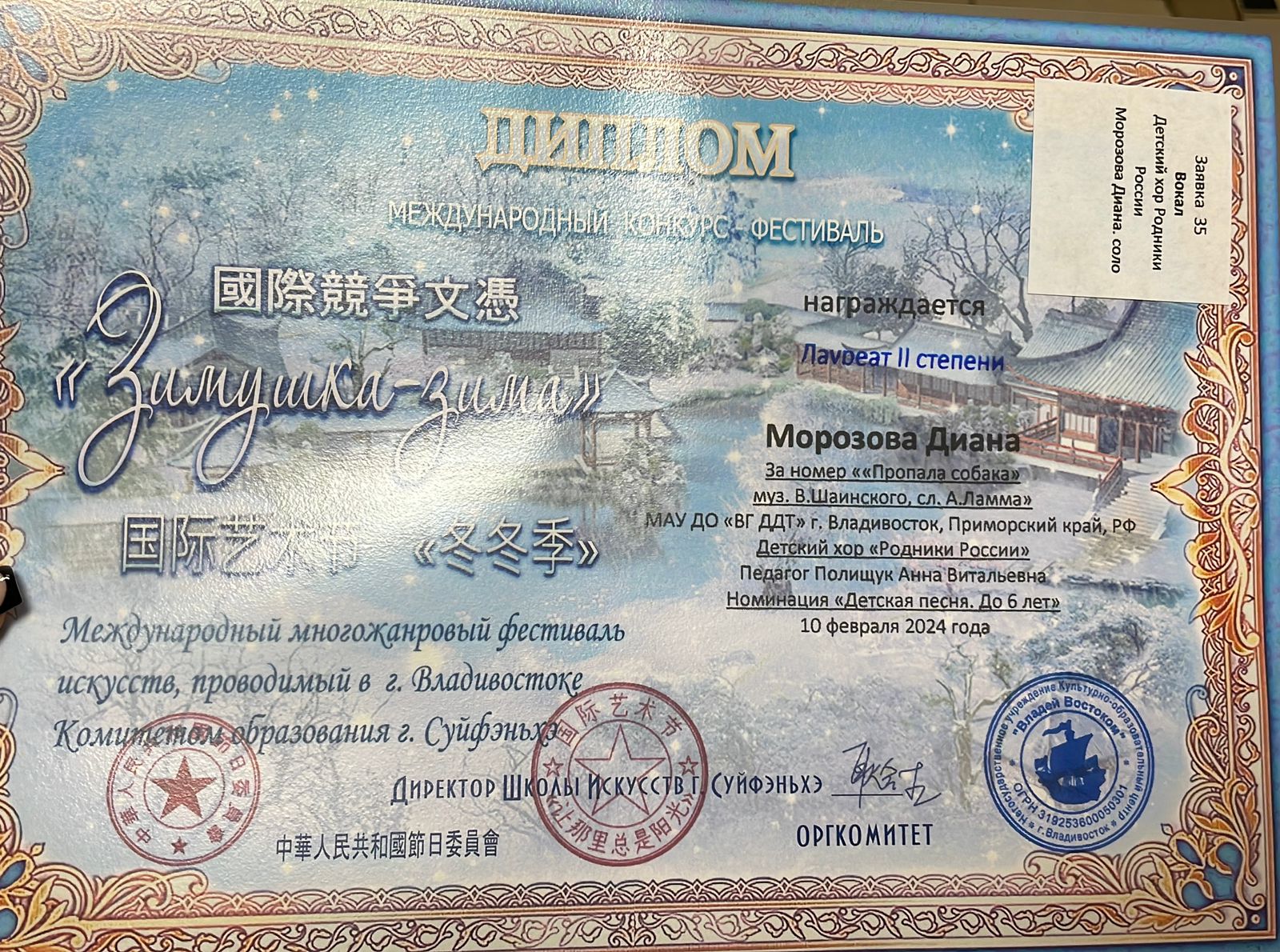 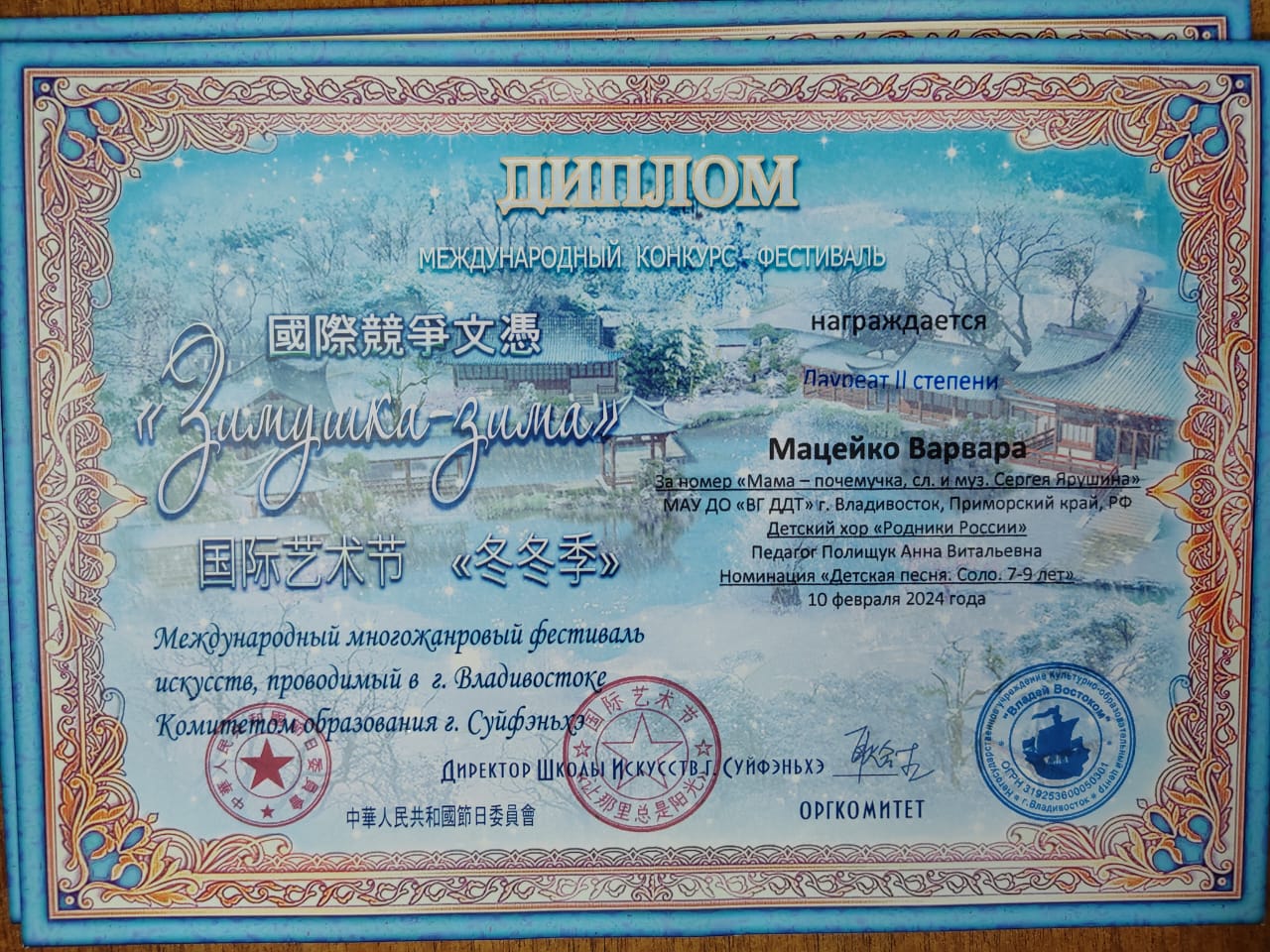 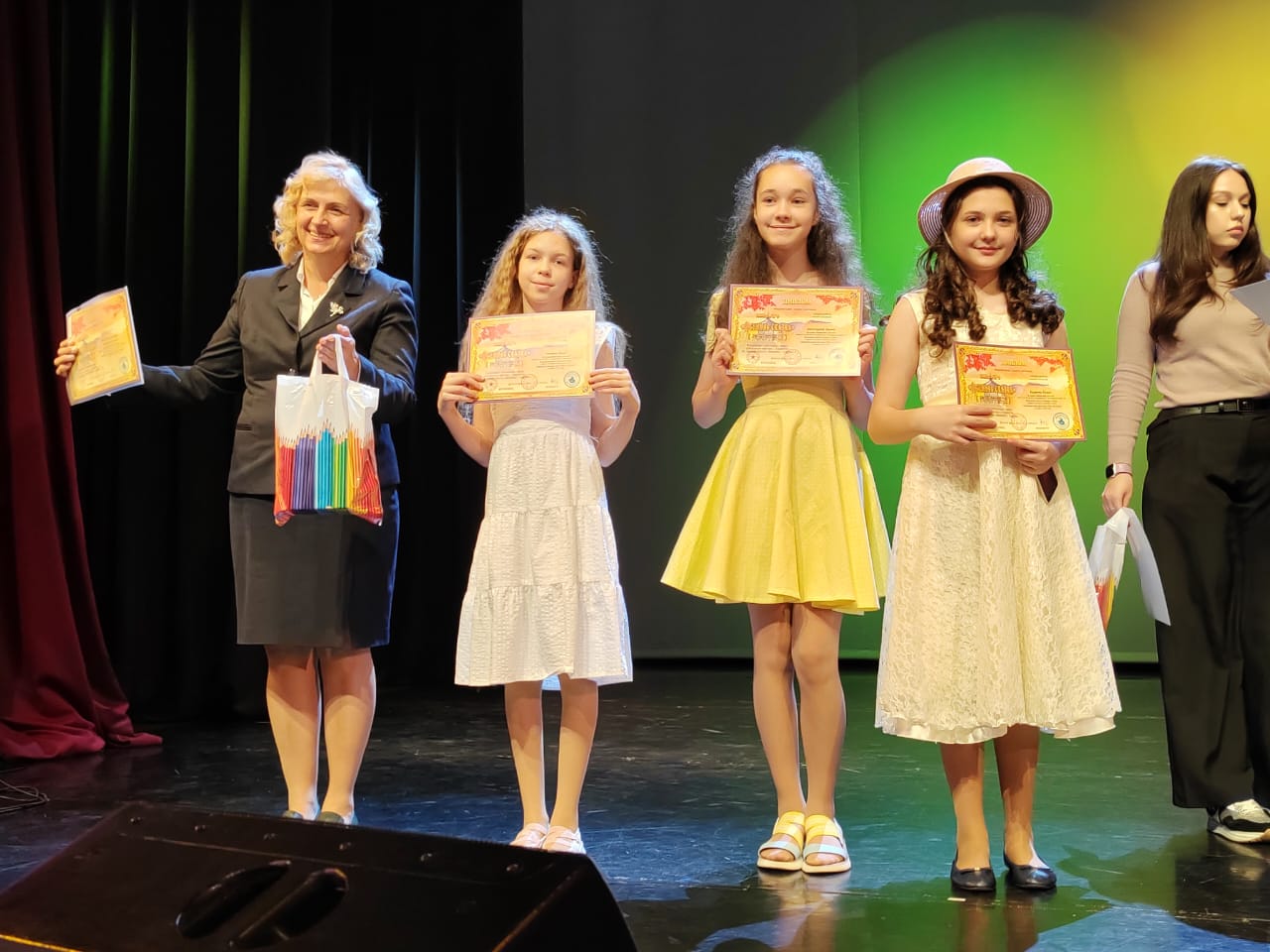 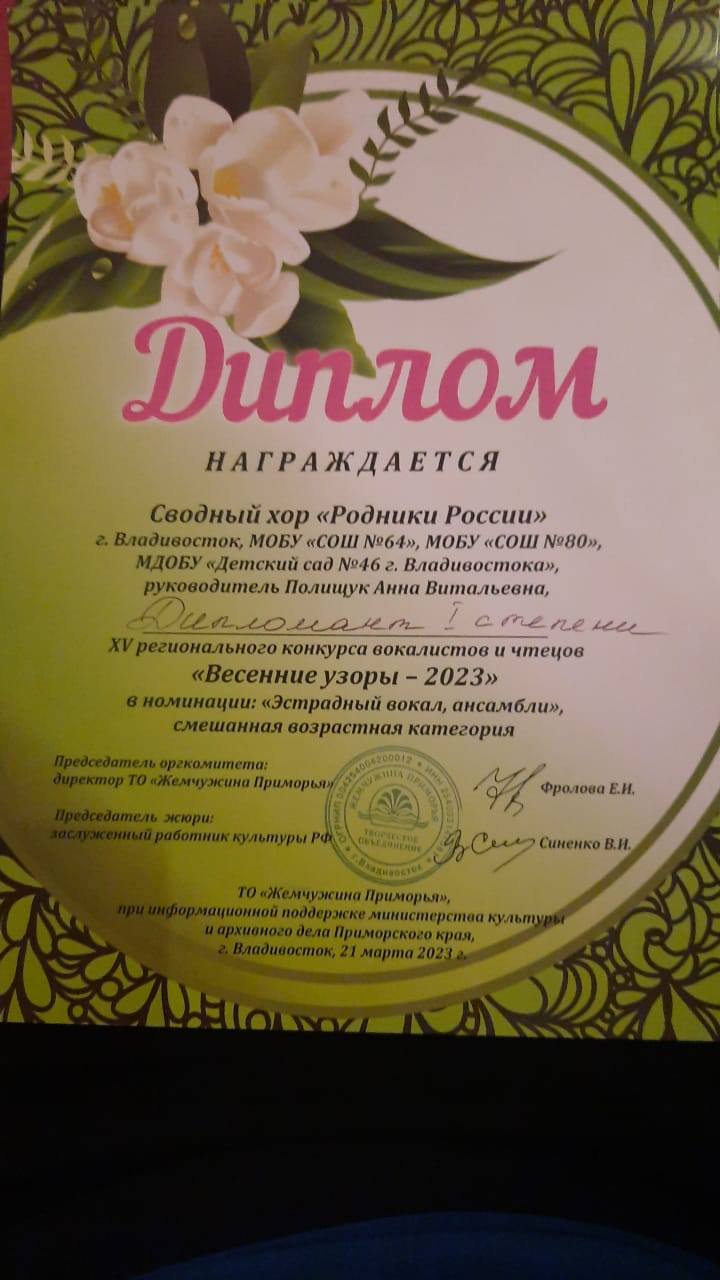 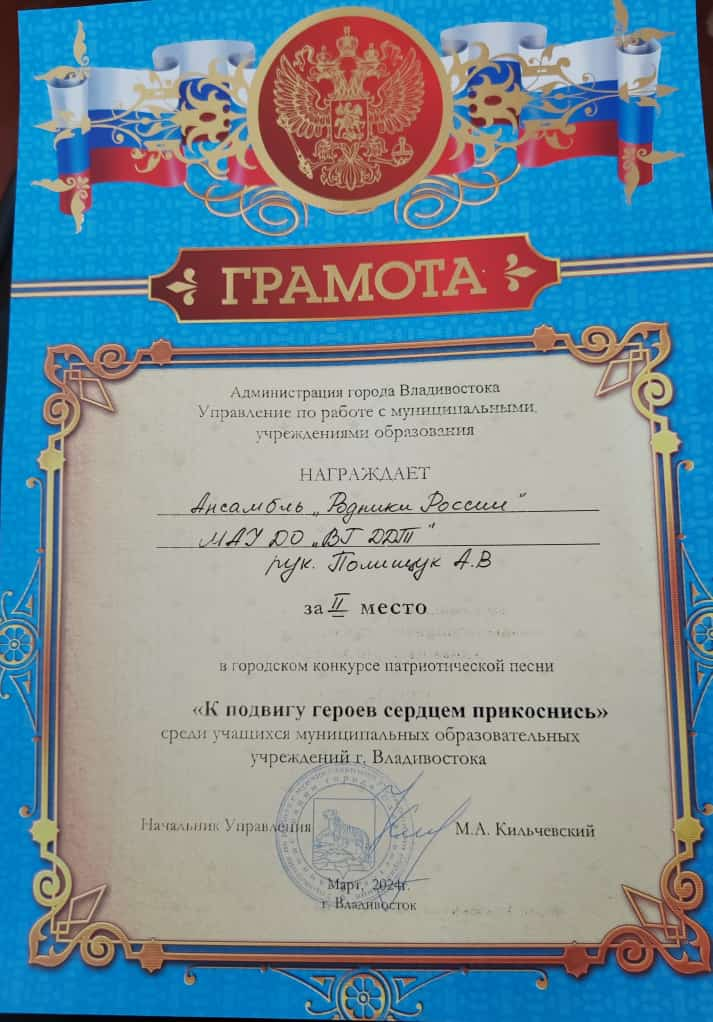 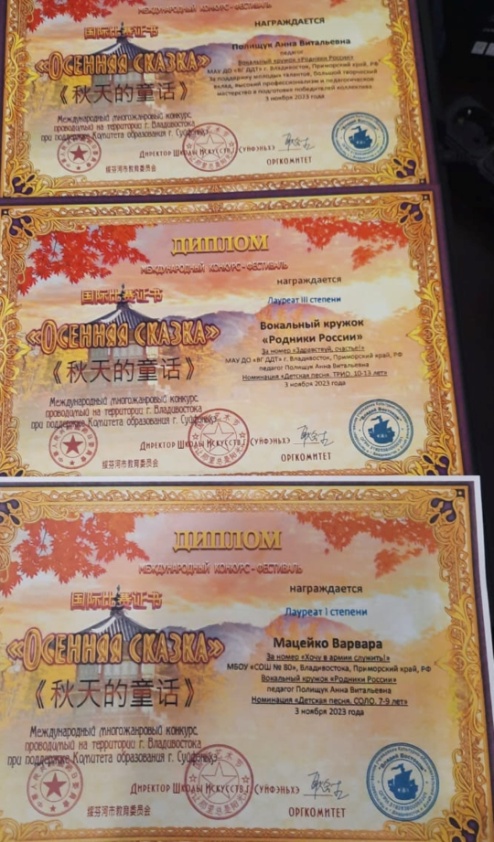 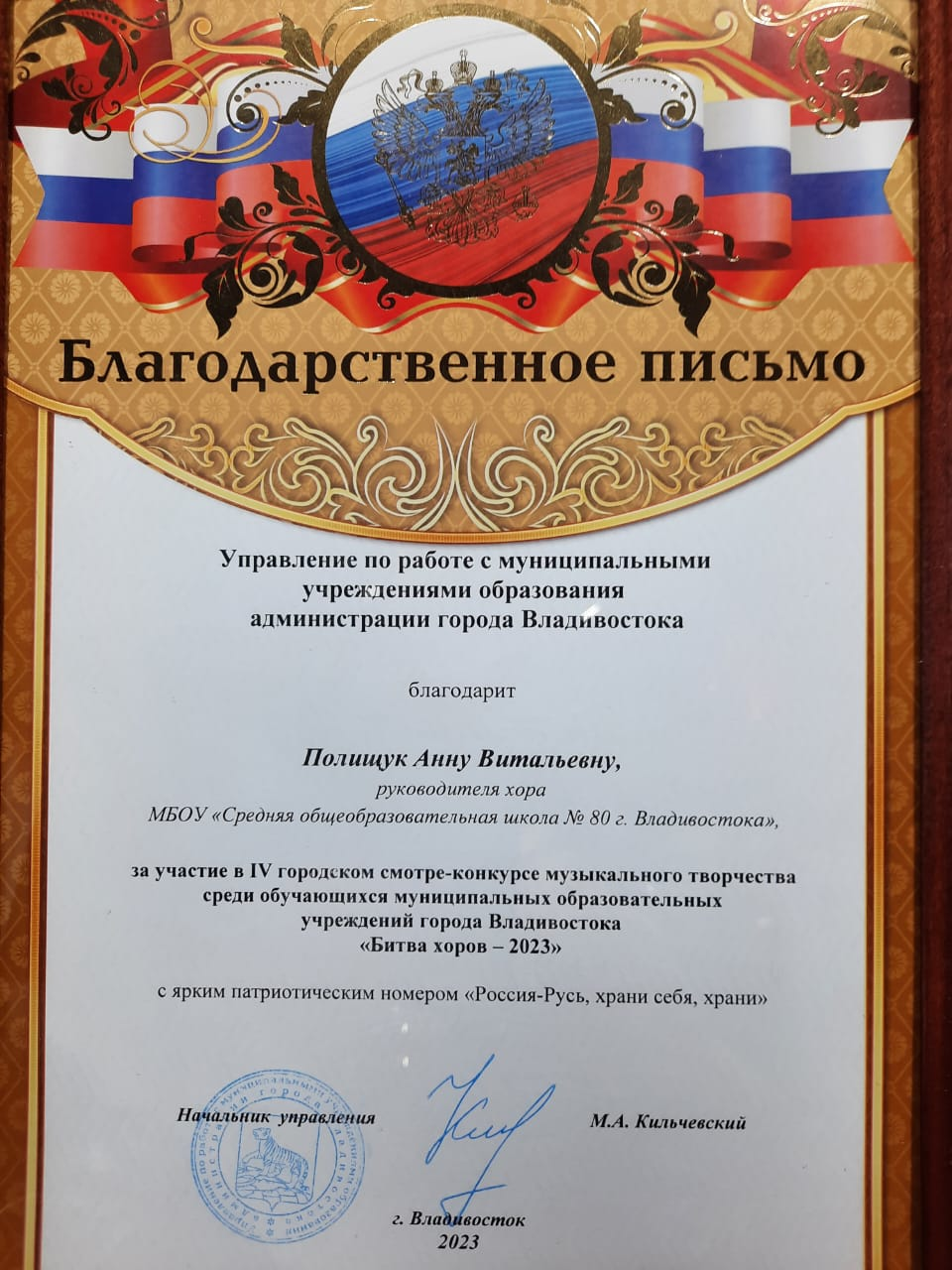 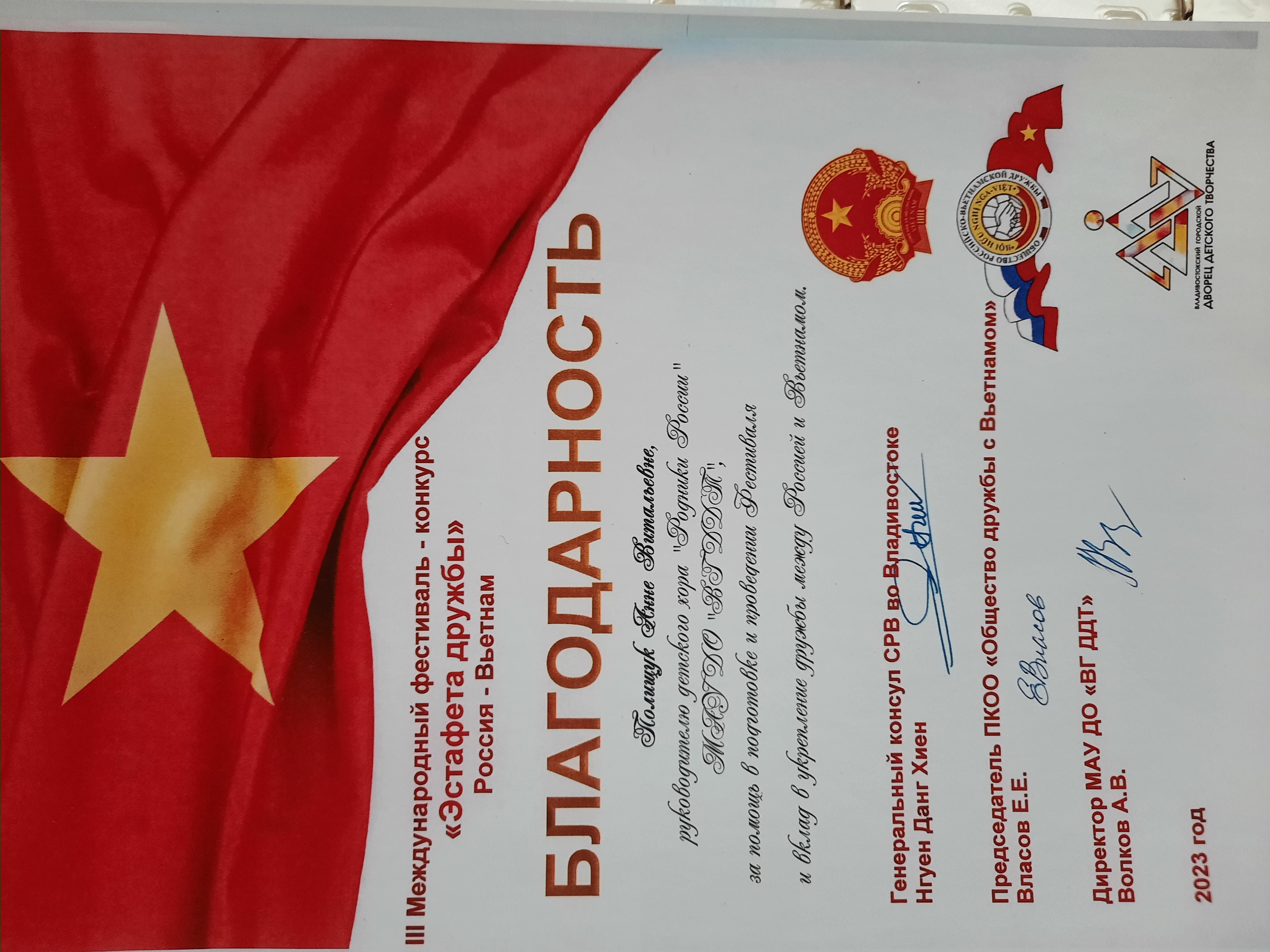 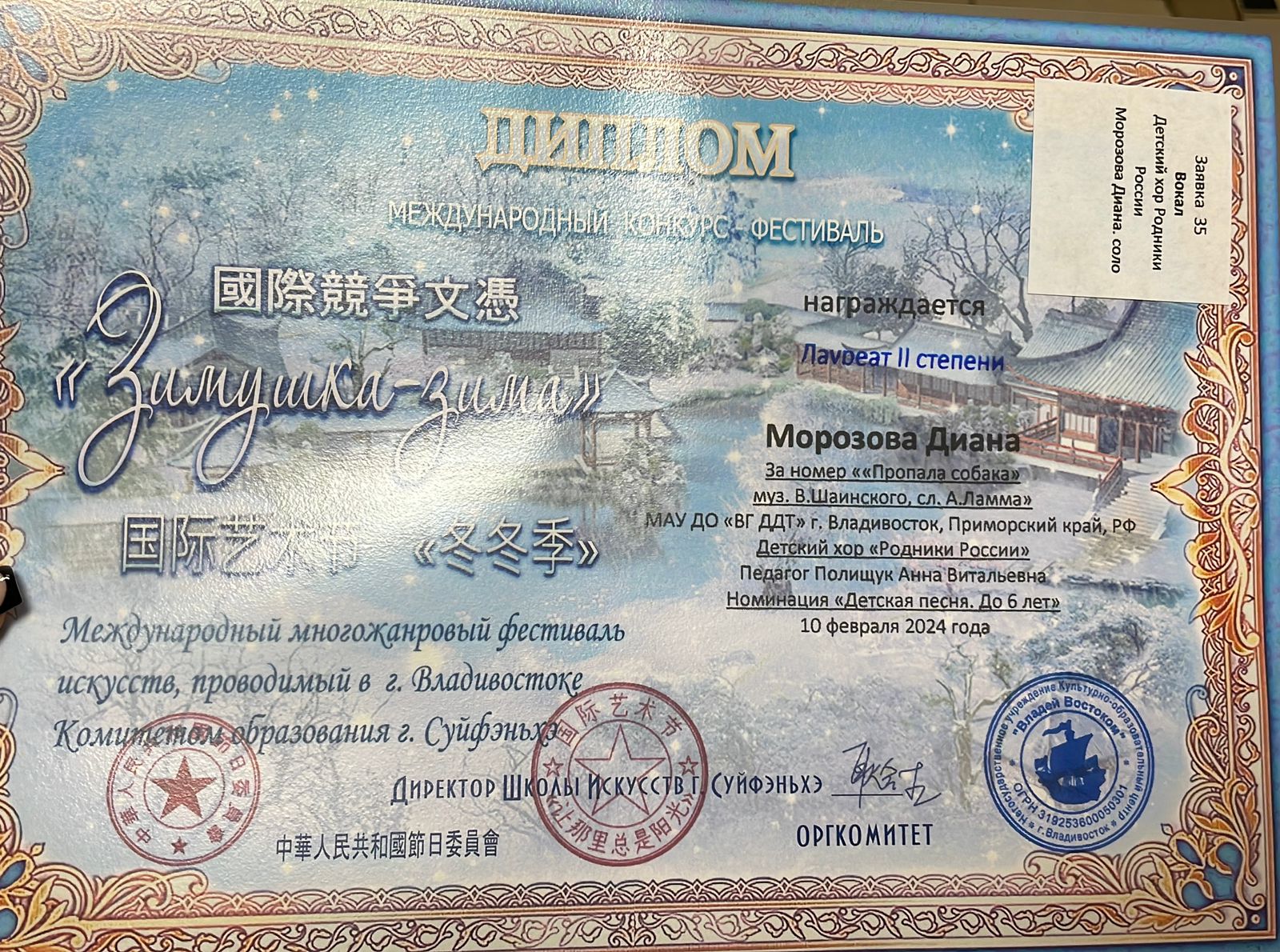 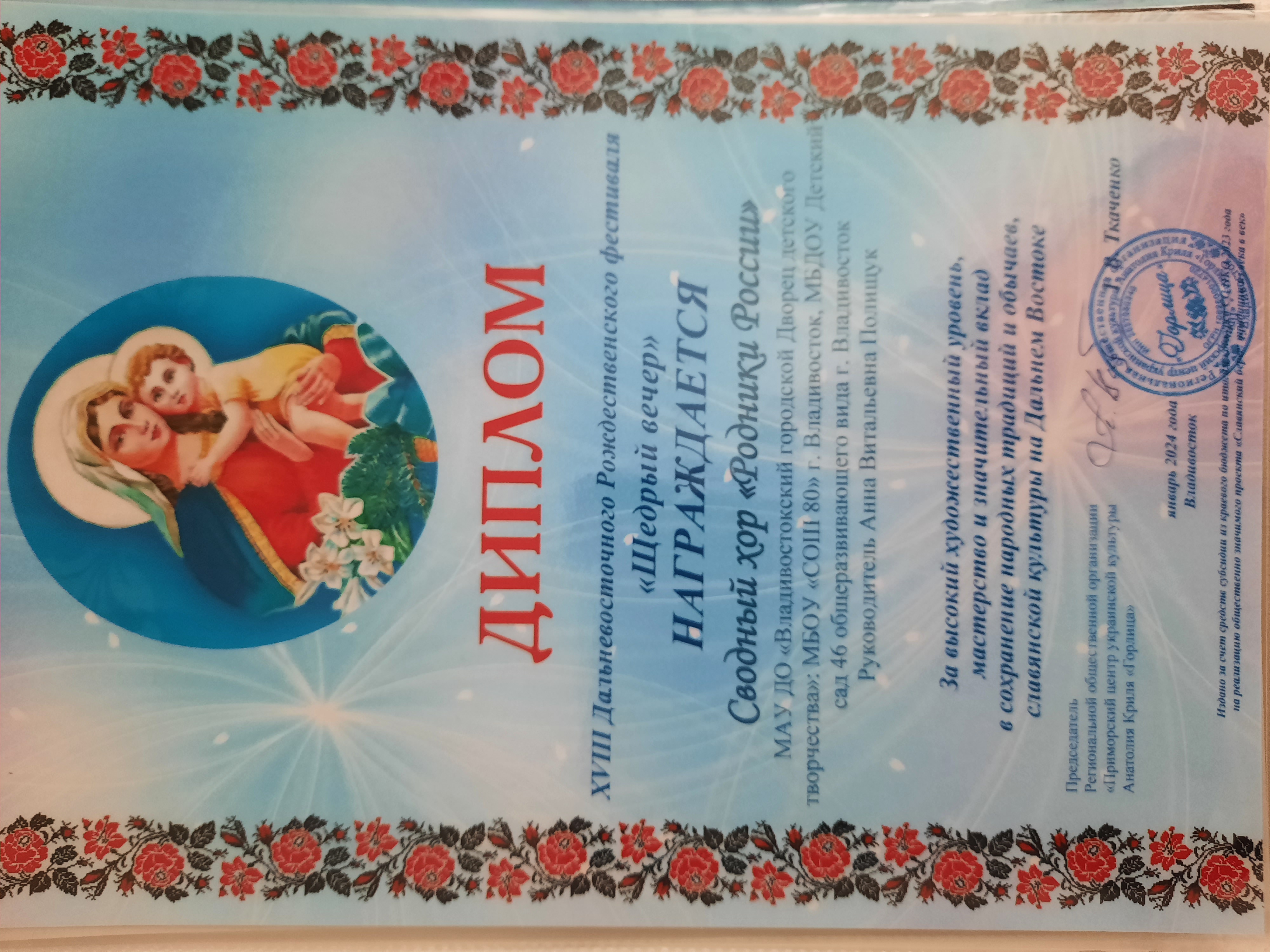 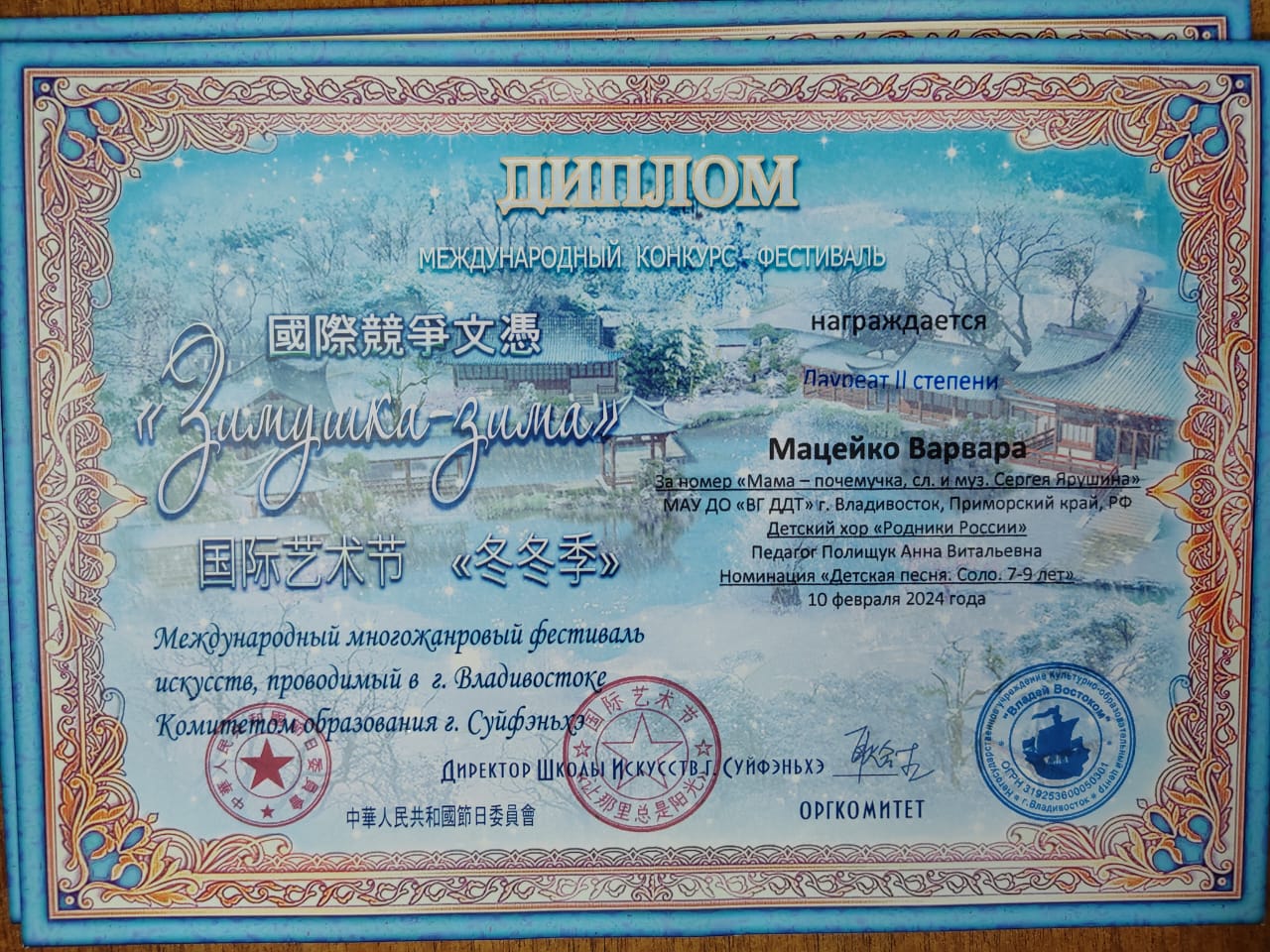 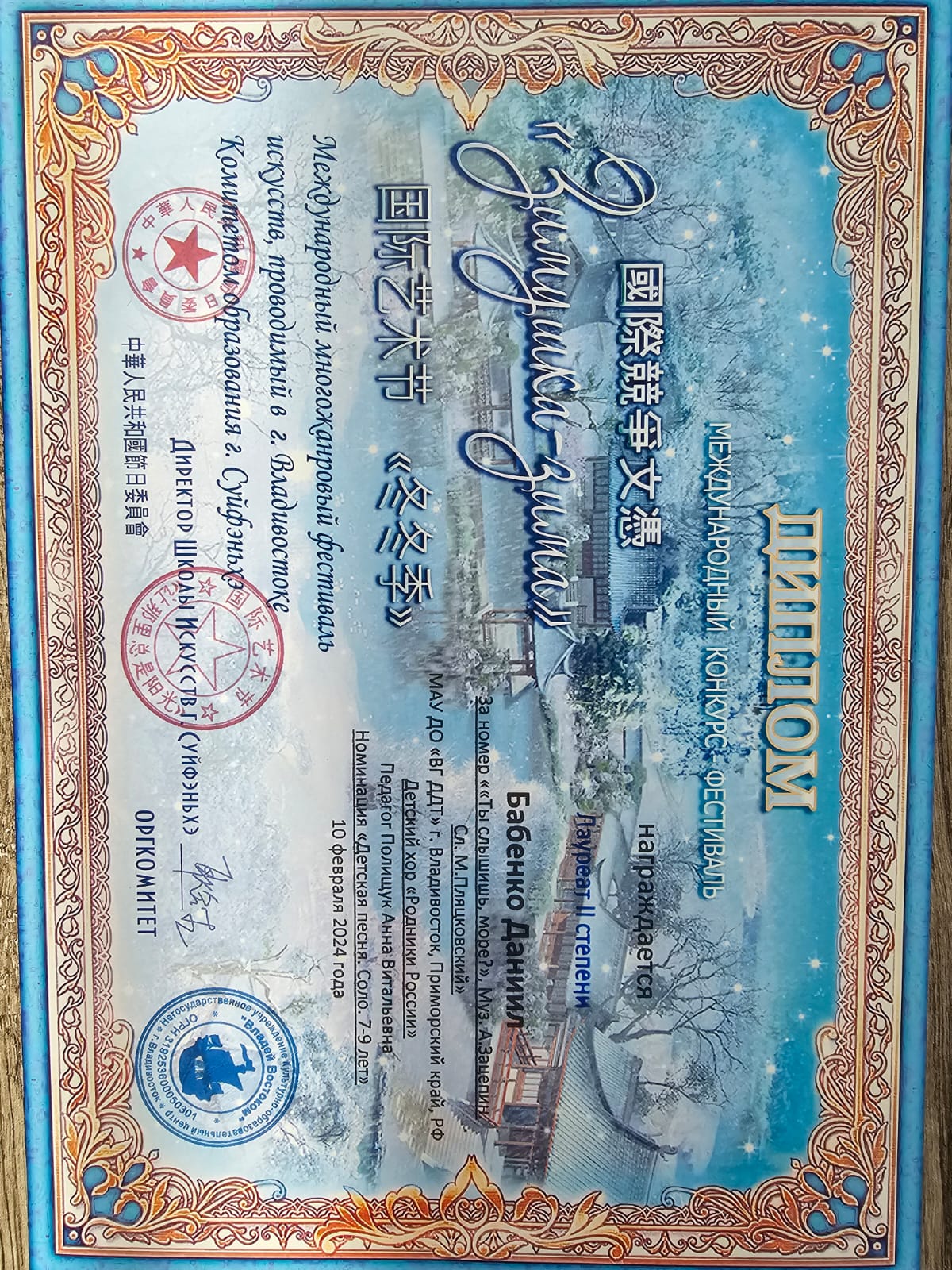 Социальные сети Телеграм, ВК, страница на Ютуб канале, на которых размещены мои онлайн -  занятия, лекции по музыкальному воспитанию,  размещены  достижений ребят  - участие в городских, региональных, Всероссийских и международных конкурсах.
В школе № 80, и В детском саду №46 в рамках проекта «Родительская азбука» проходят индивидуальные и групповые консультации по речевому развитию детей, мастер классы, концерты для родителей.
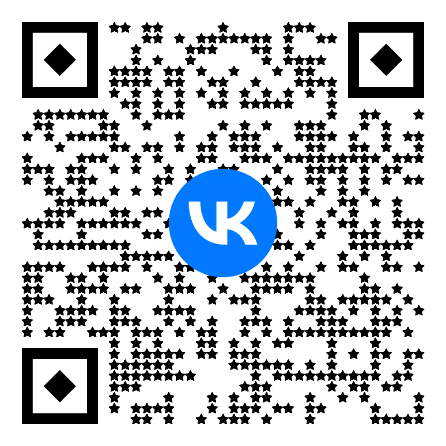 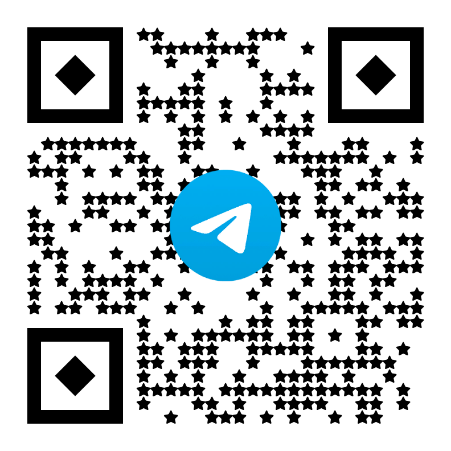 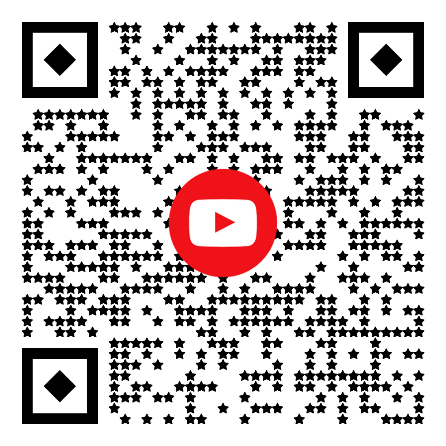 СПАСИБО ЗА ВНИМАНИЕ !Ссылка на видео: https://youtu.be/I4SYKq524Lk
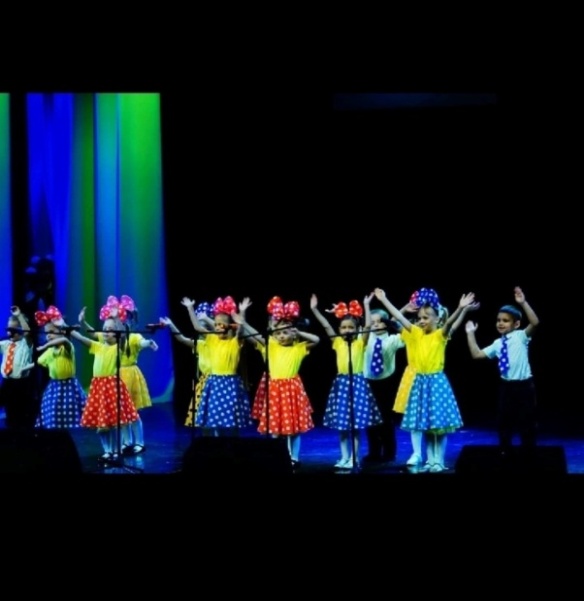 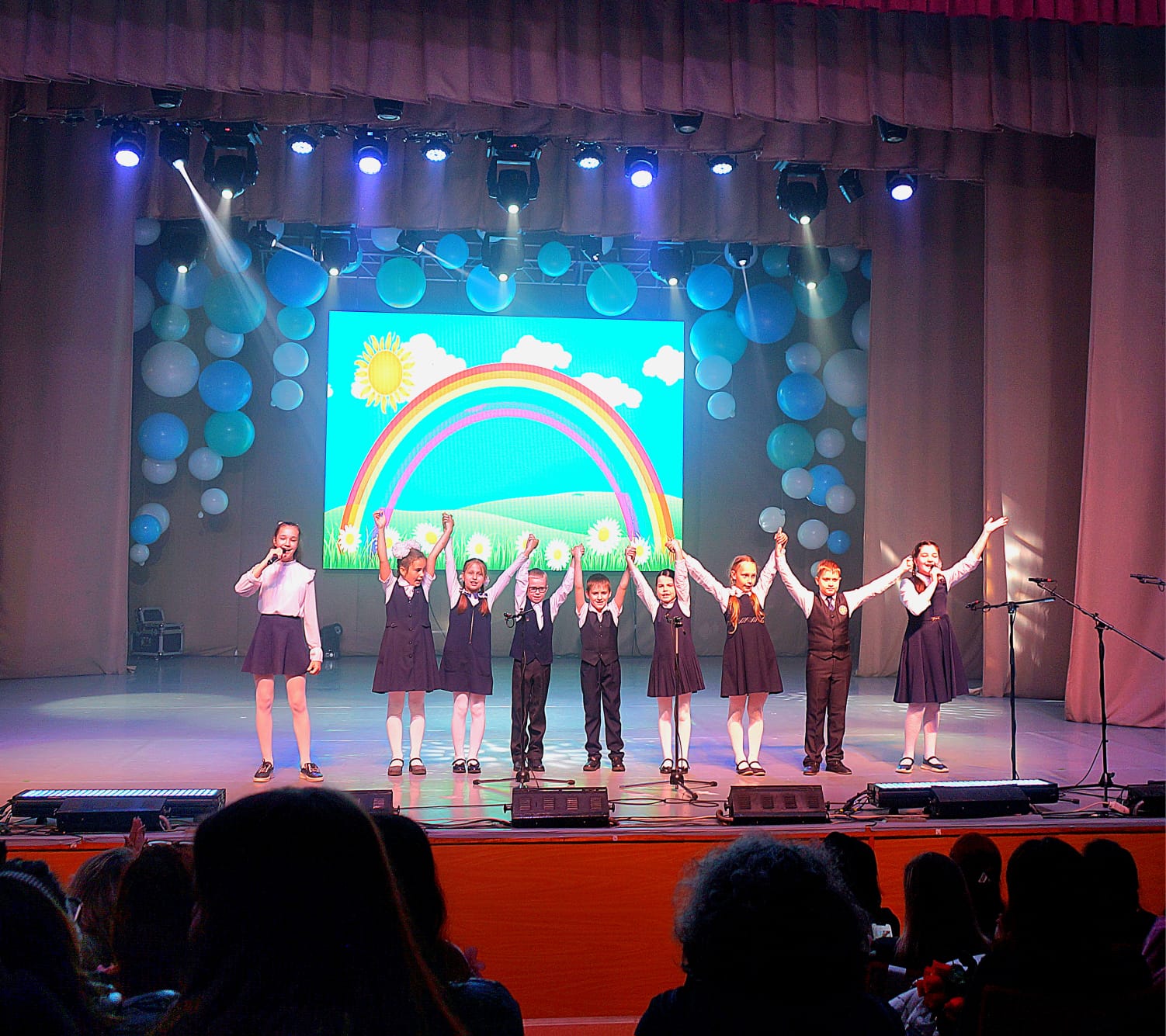